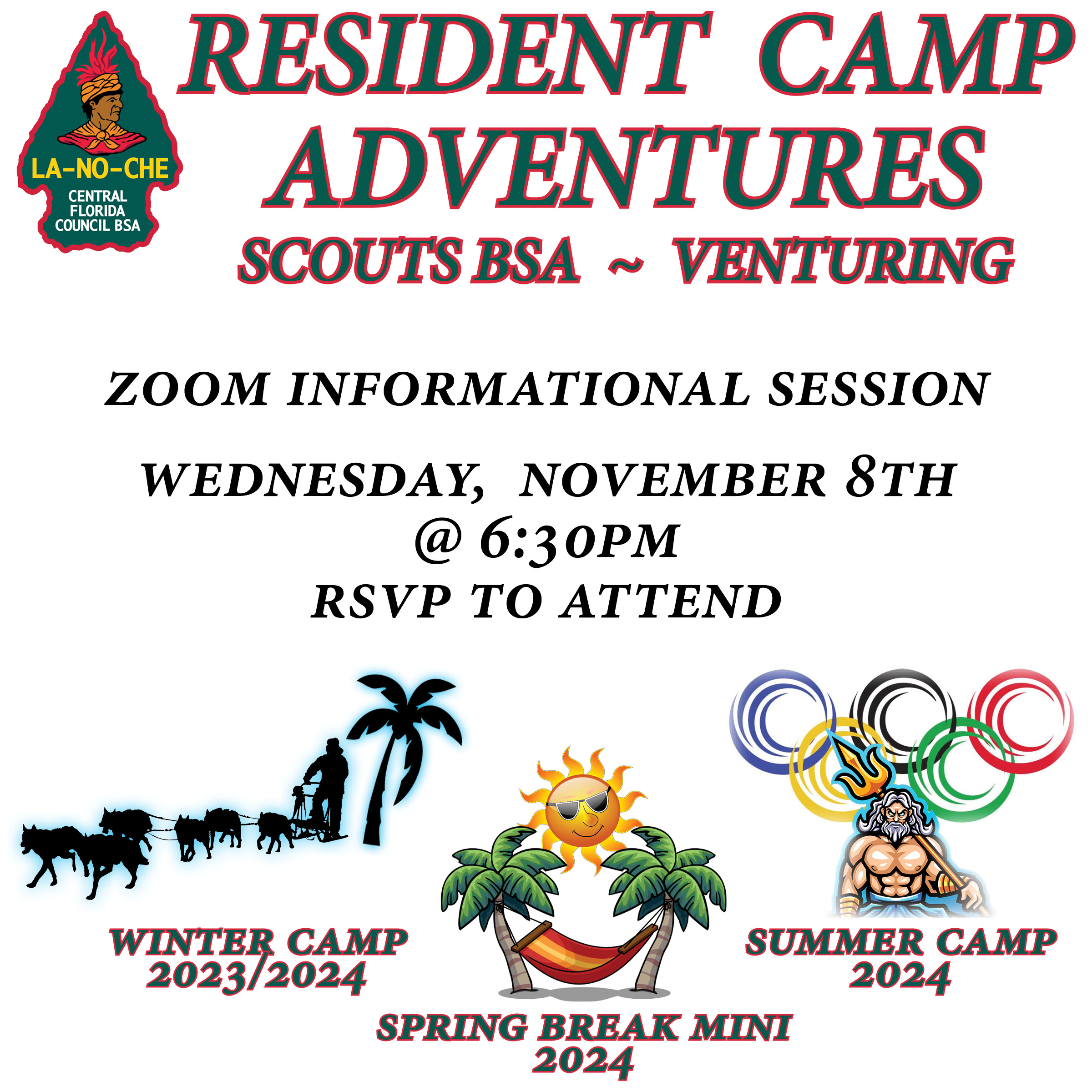 TONIGHTS PPT SHOW
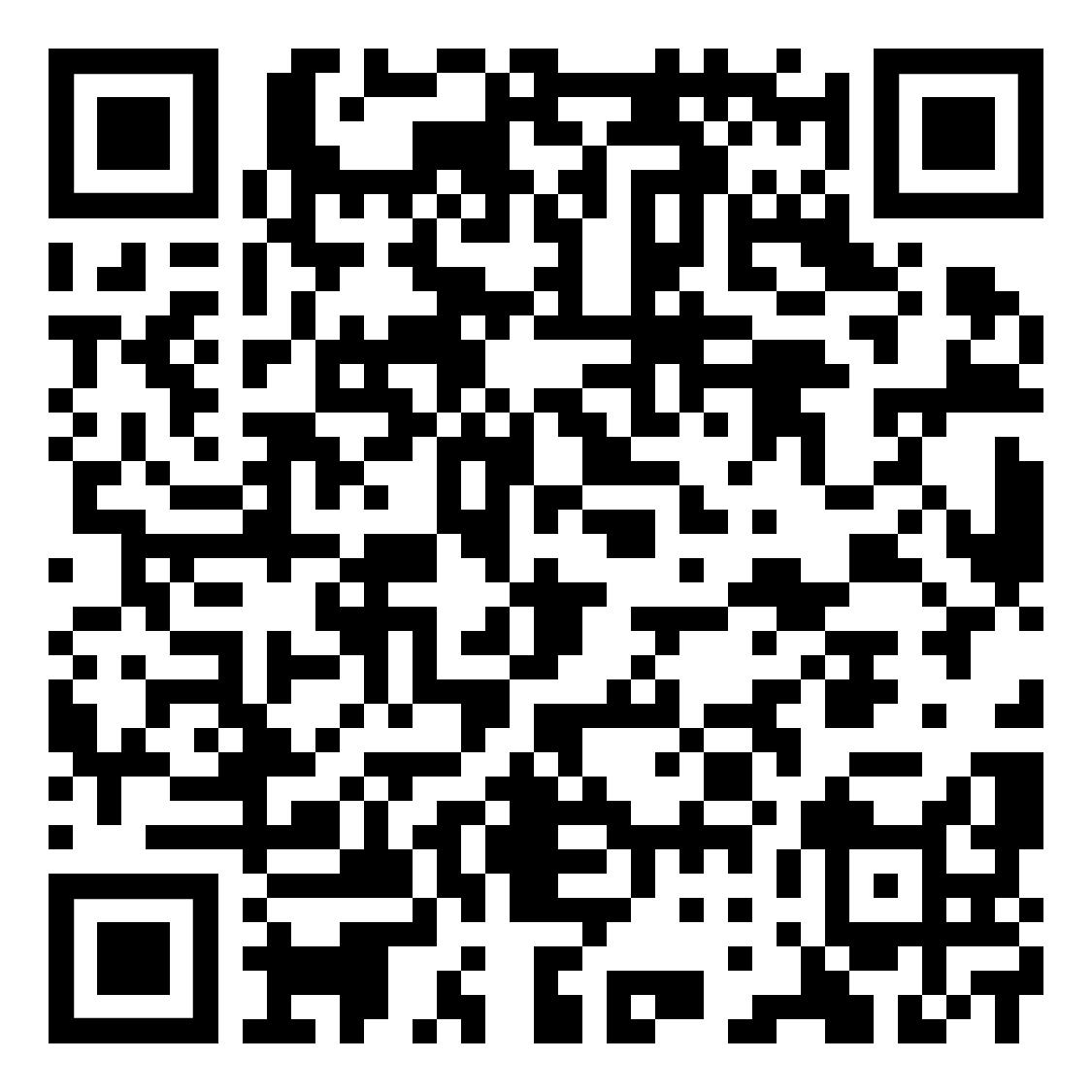 WE WILL BEGIN SHORTLY…
THANKS FOR JOINING US!
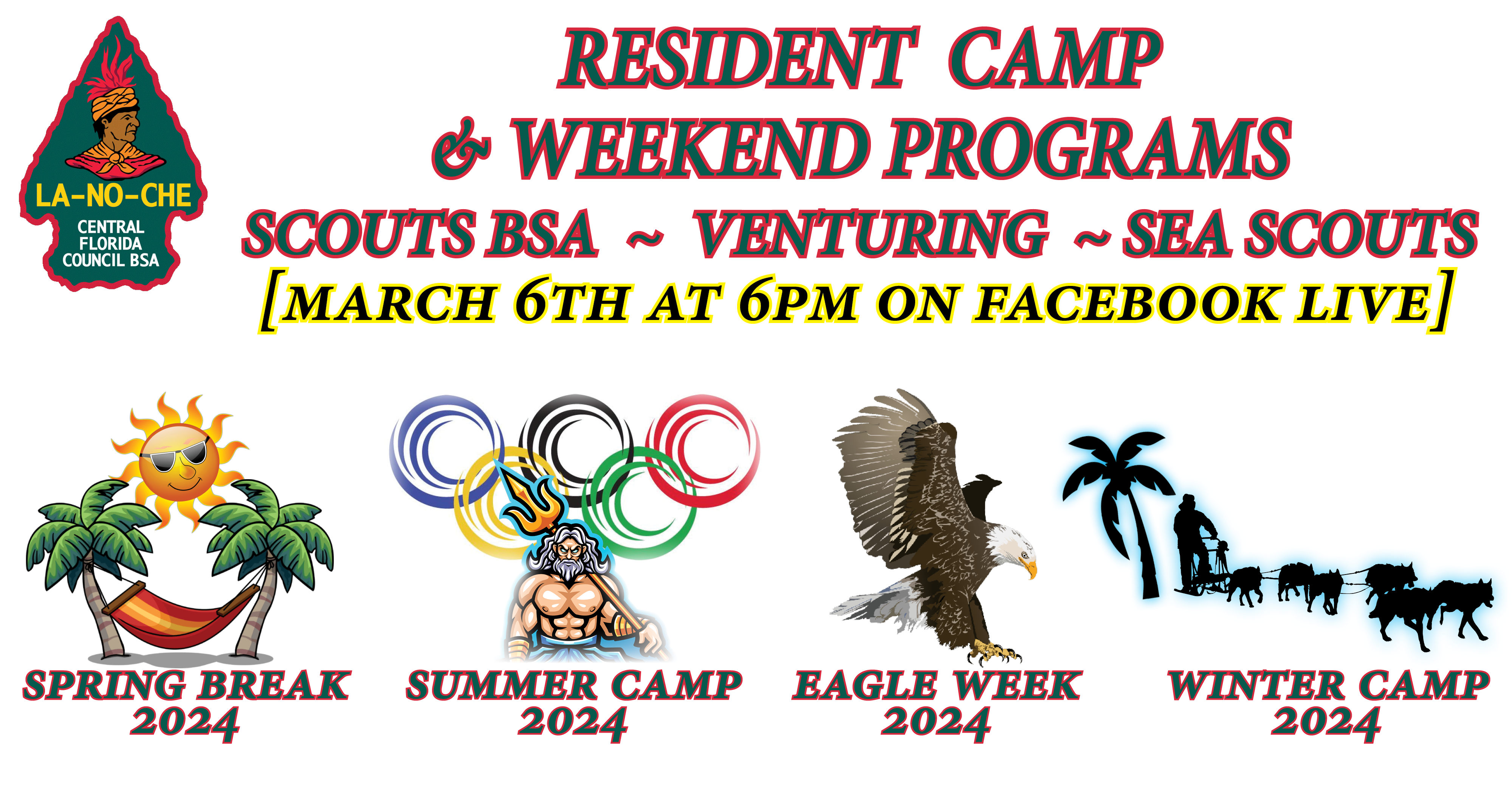 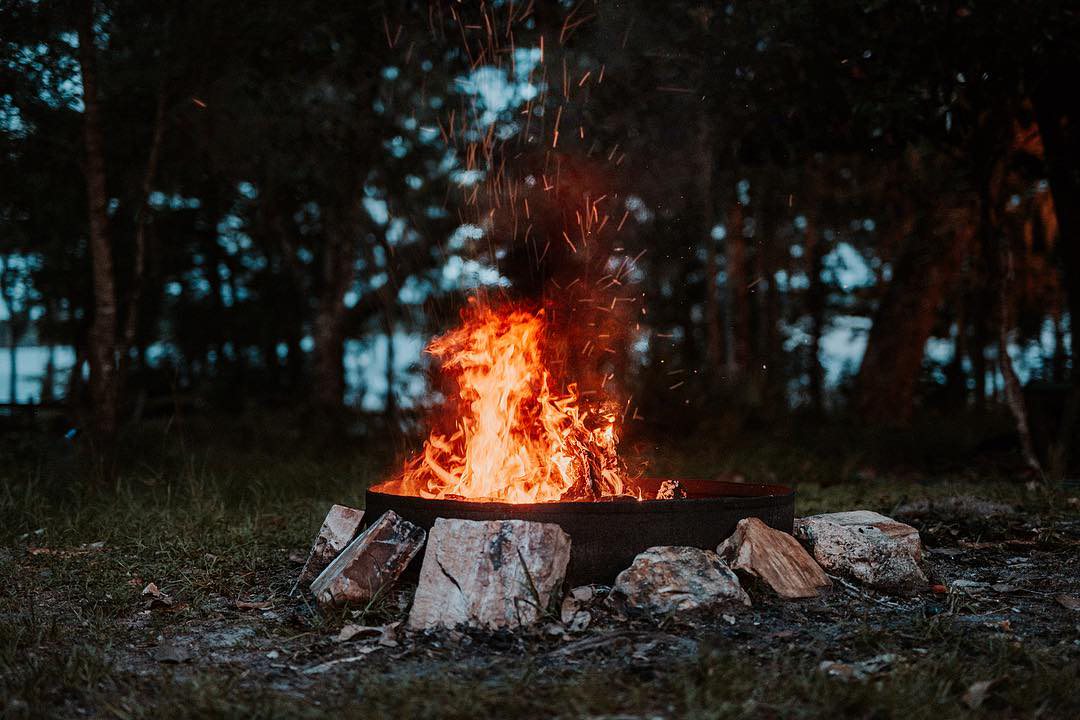 AGENDA

Spring Break Mini Camp 2024
Summer Camp 2024
Eagle Week 2024
Winter Camp  2024
Council Camping Weekends 2024
Unit Camping Opportunities in 2024
Seasonal Camp Staff
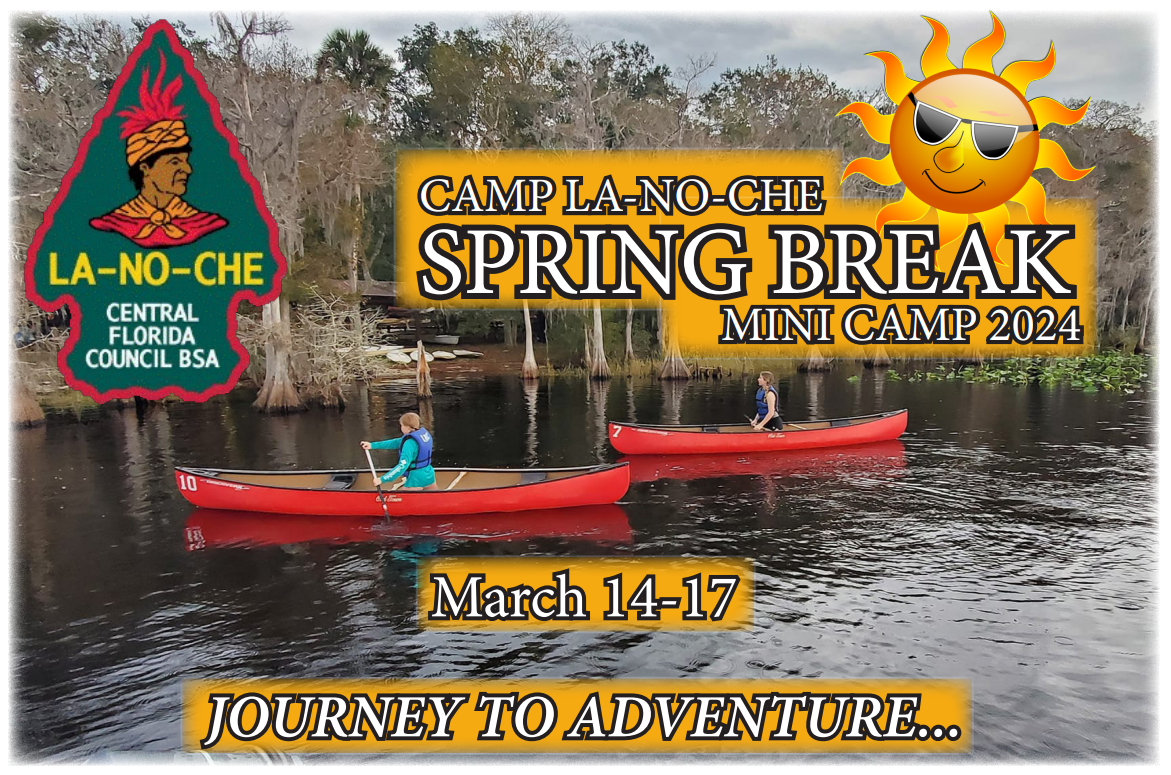 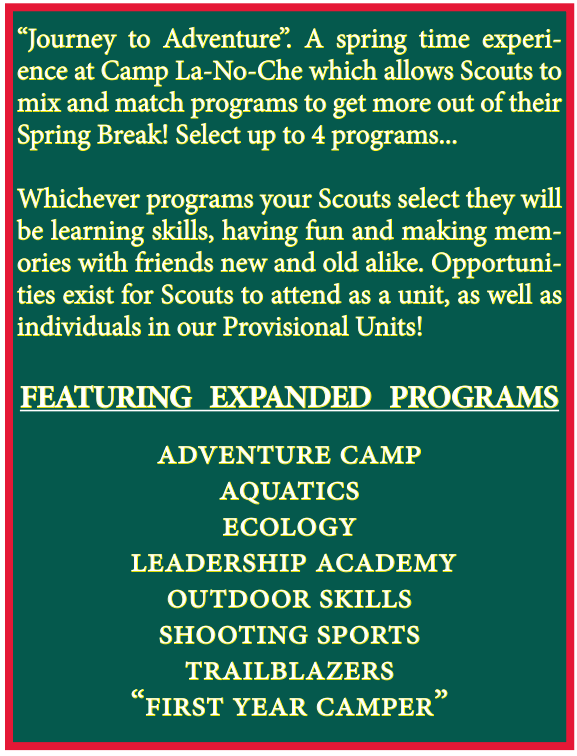 scoutingevent.com/083-SPRINGBREAKMINI
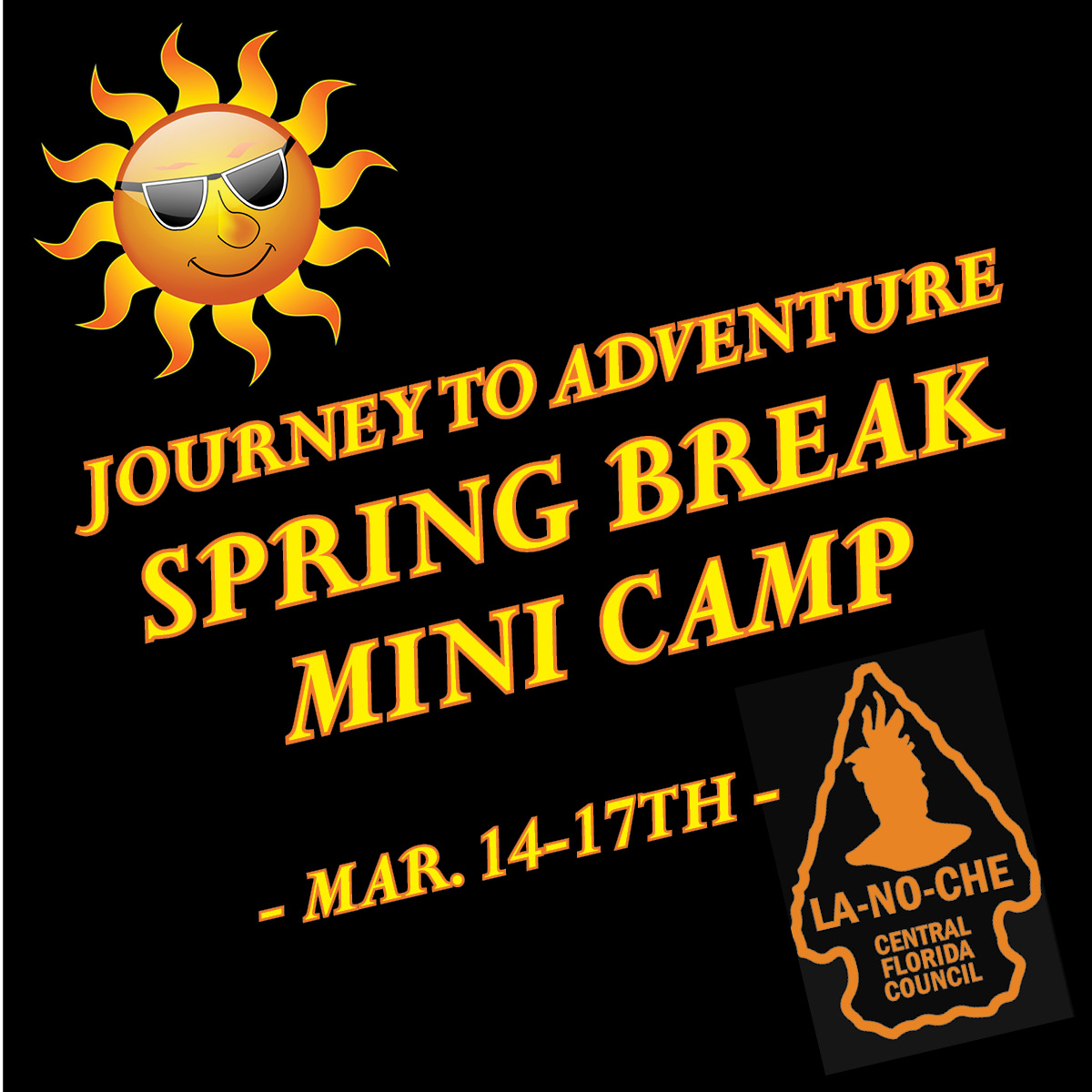 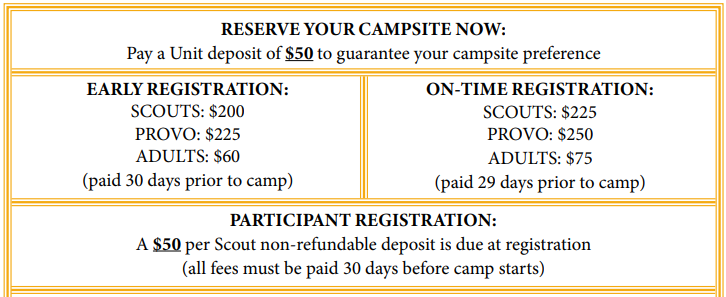 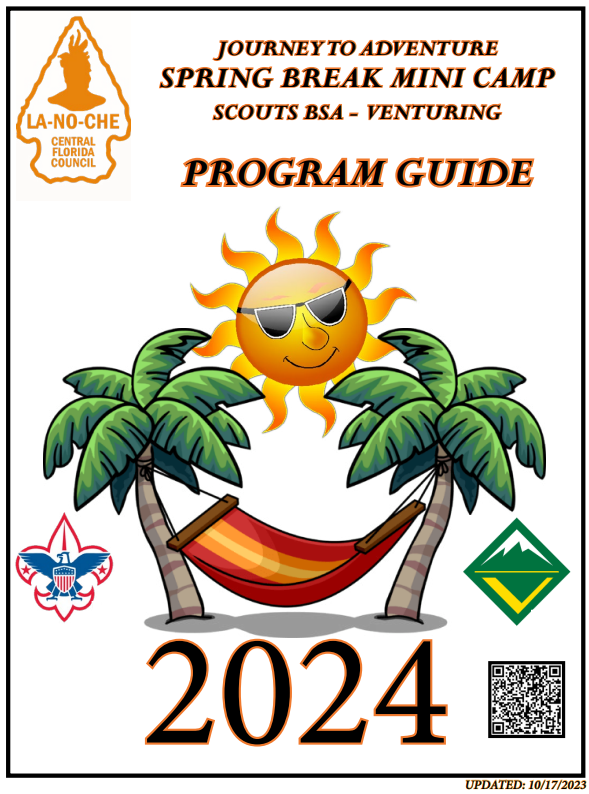 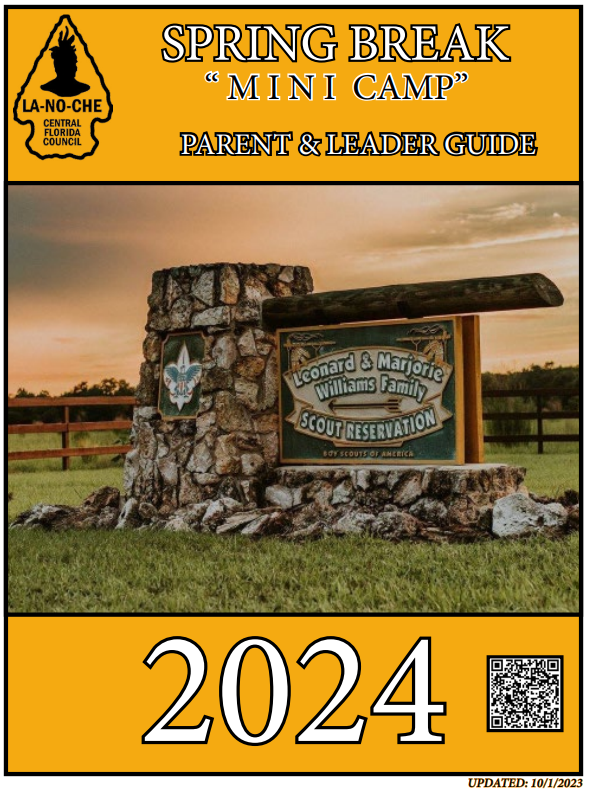 REGISTER NOW
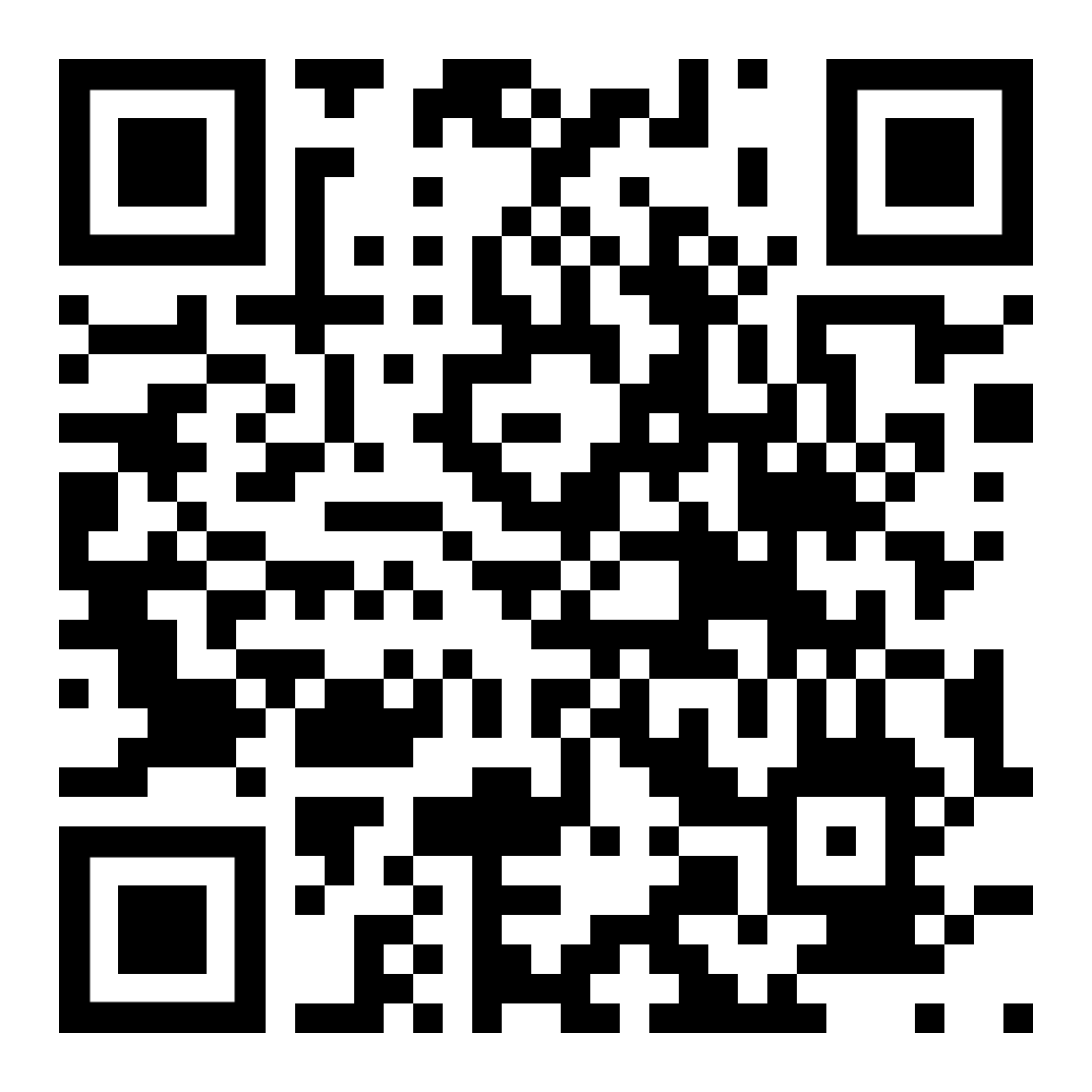 scoutingevent.com/083-SPRINGBREAKMINI
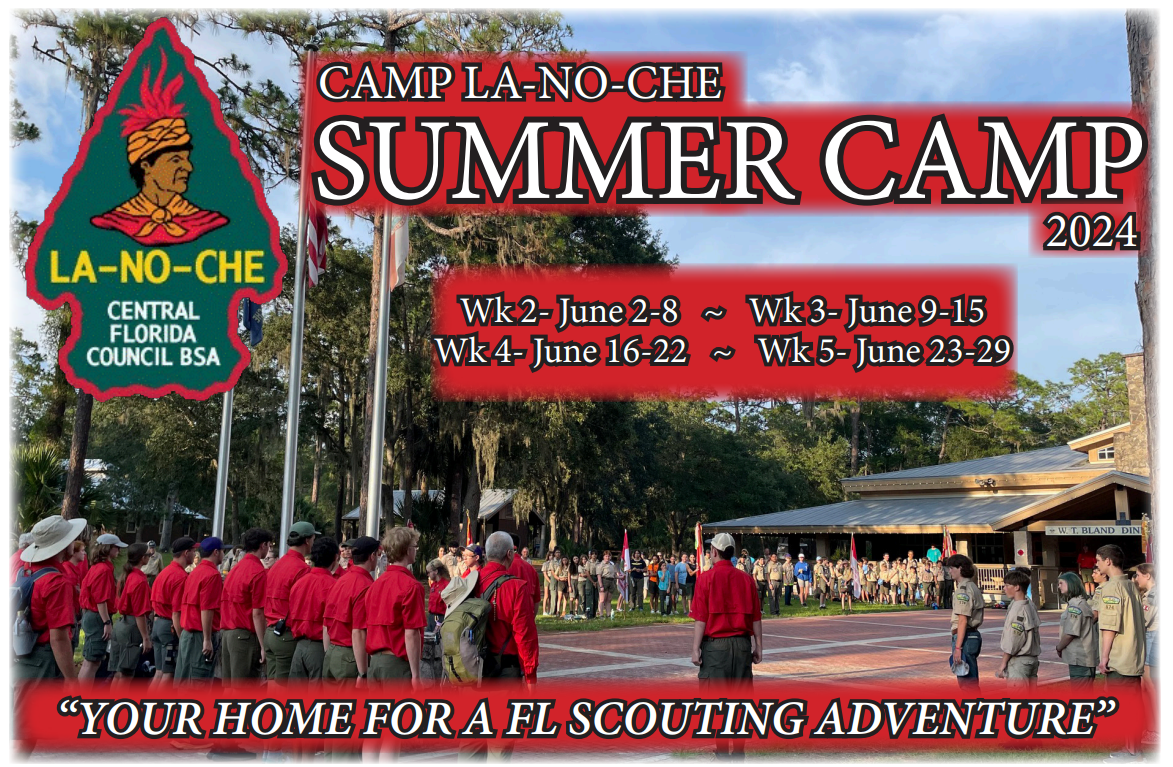 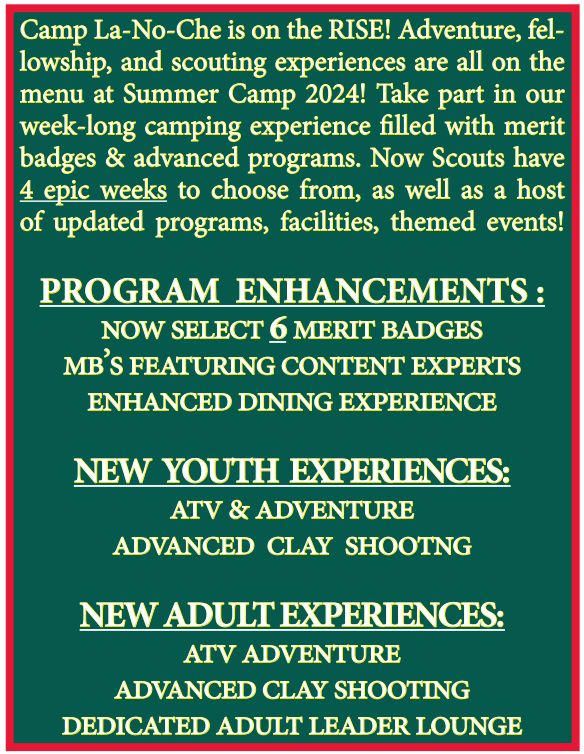 scoutingevent.com/083-SUMMERCAMP
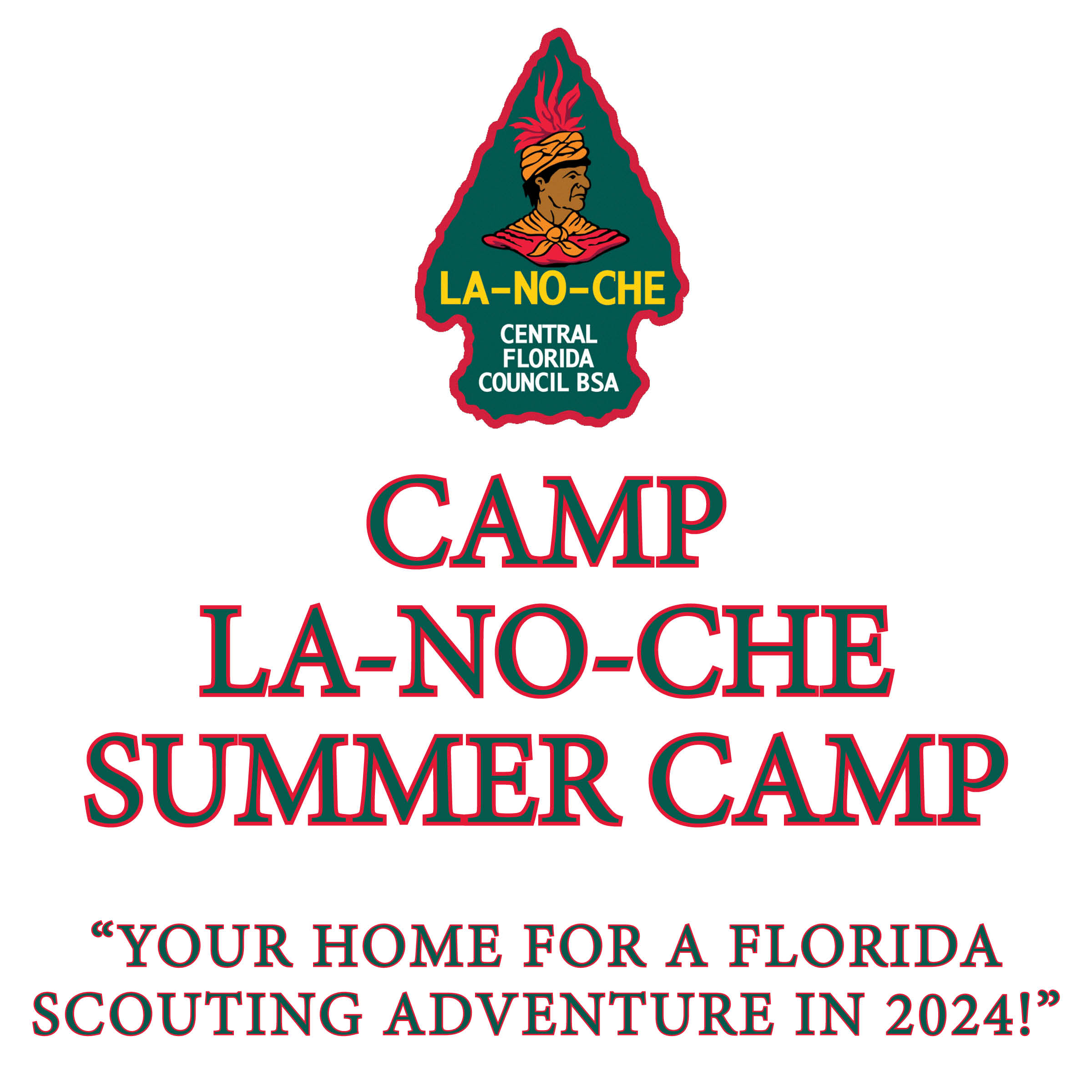 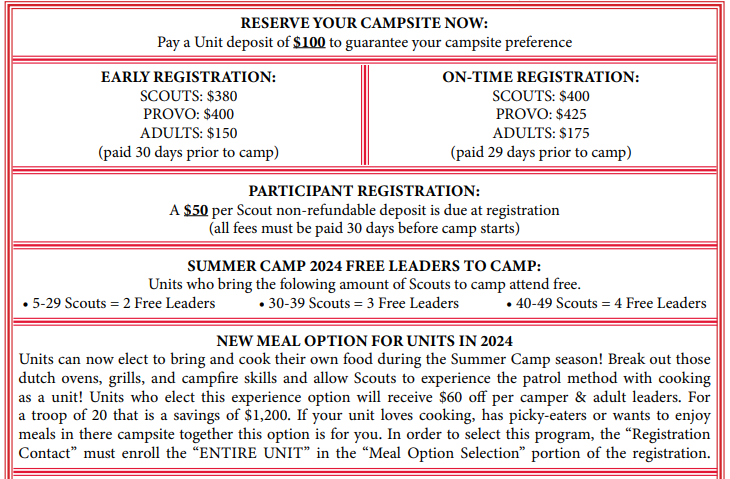 scoutingevent.com/083-SUMMERCAMP
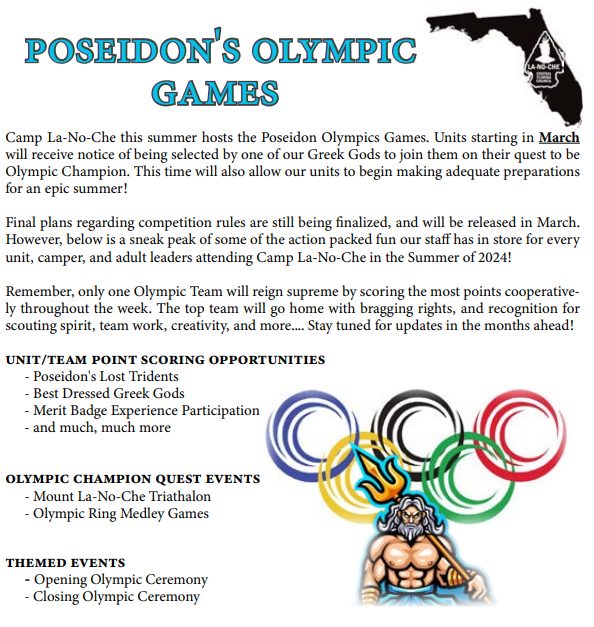 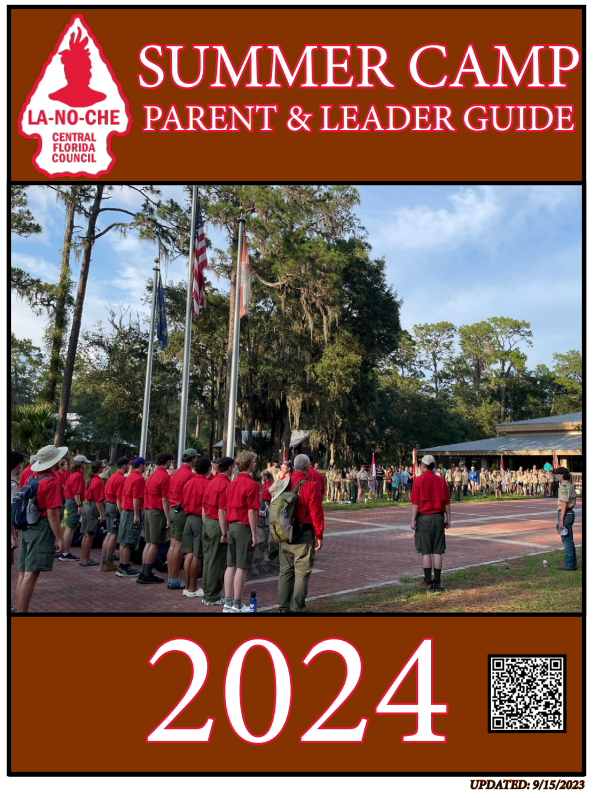 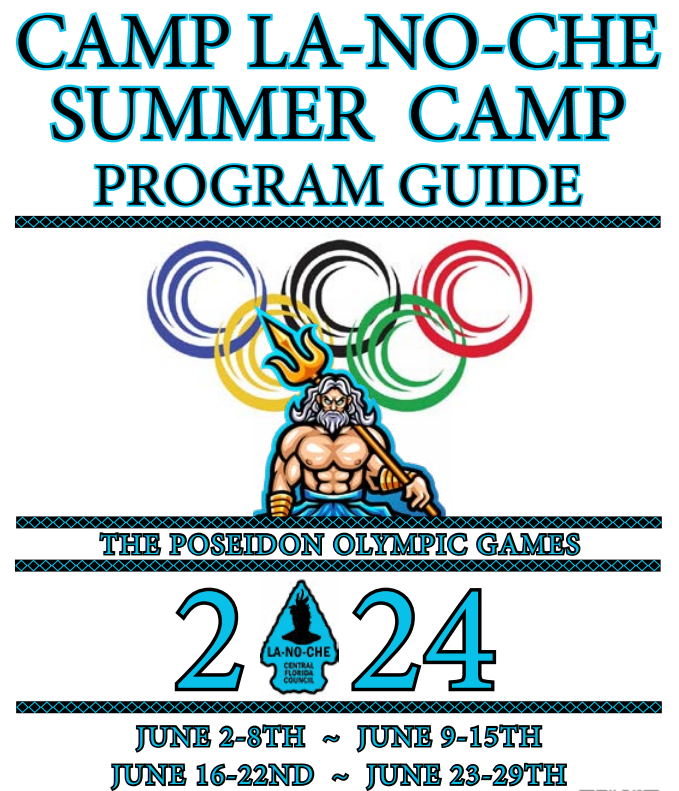 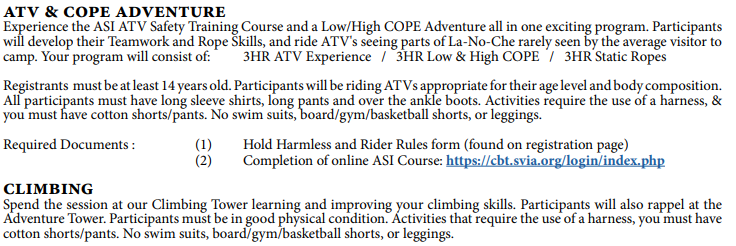 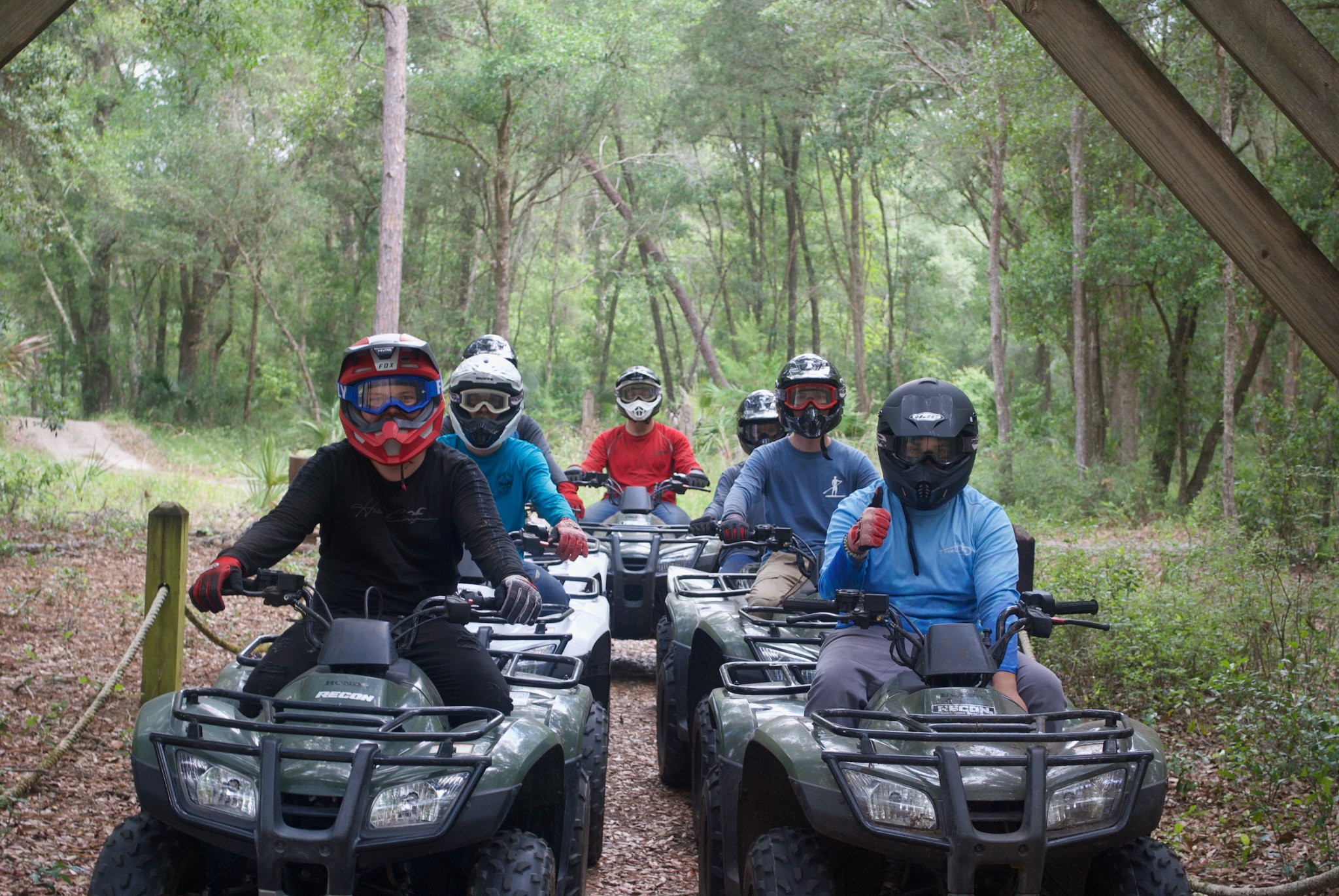 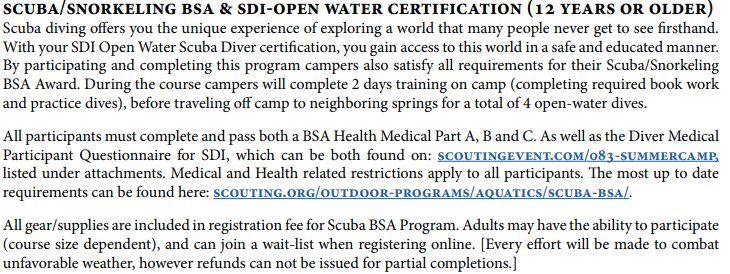 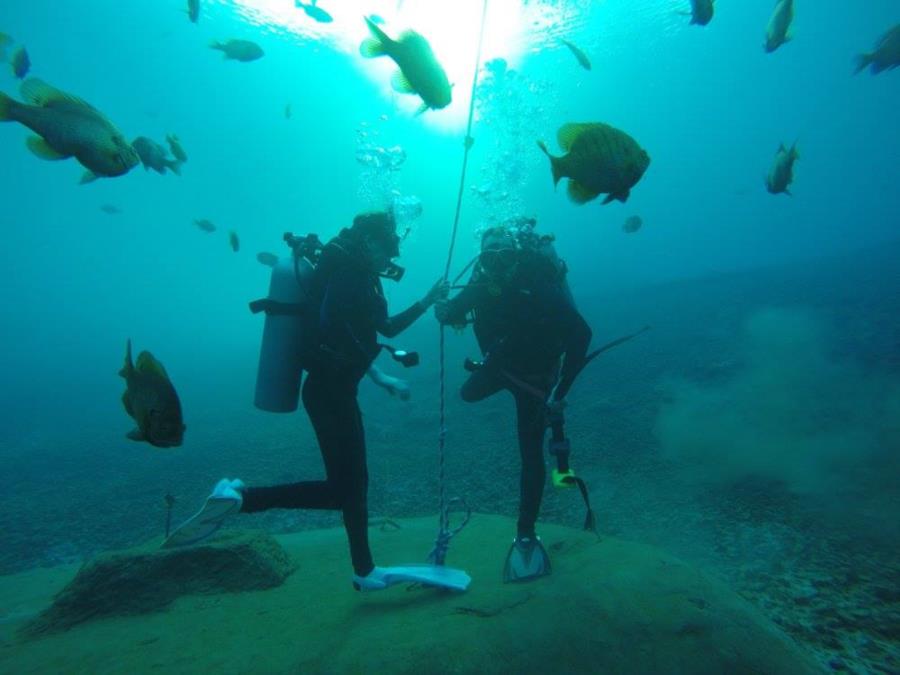 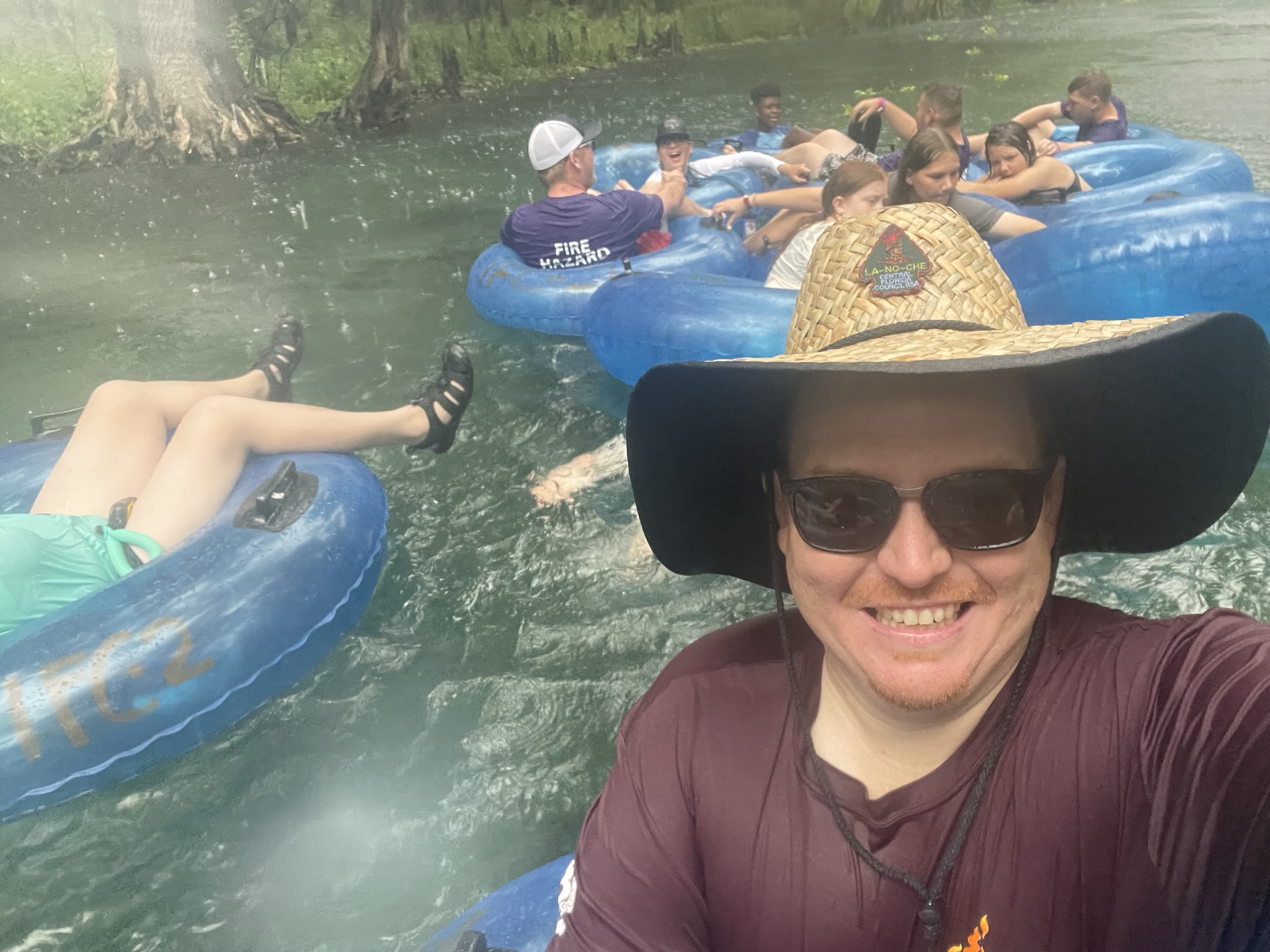 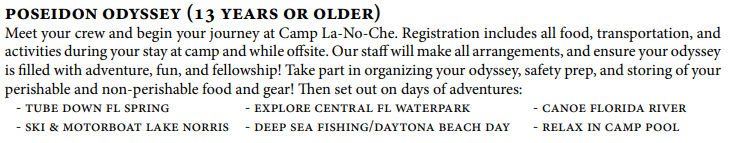 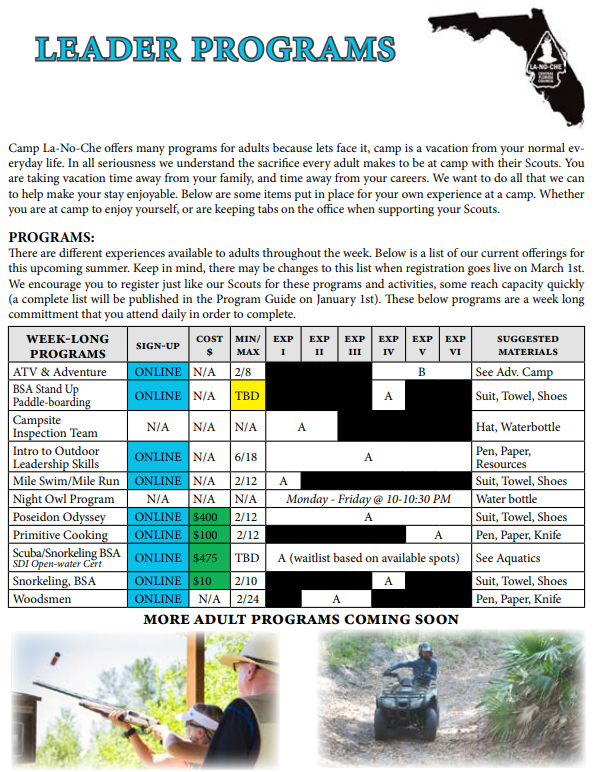 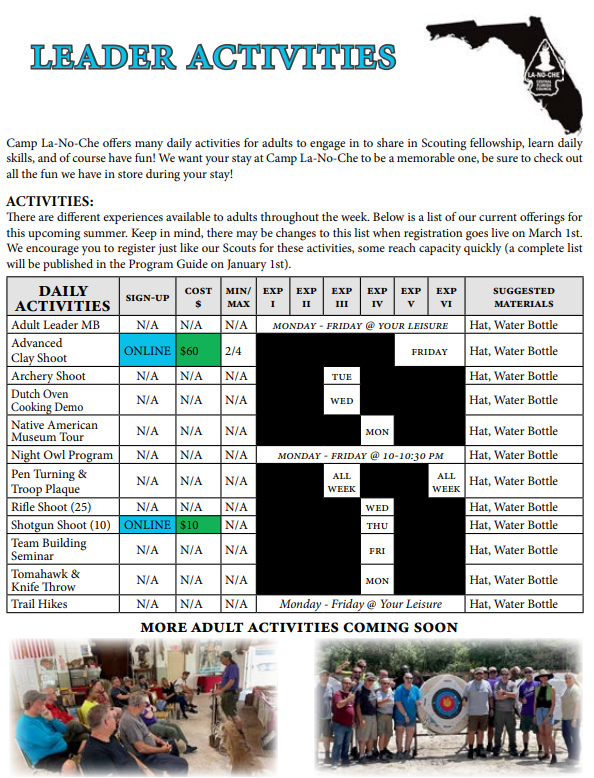 T-SHIRT CONCEPT: SUMMER CAMP 2024
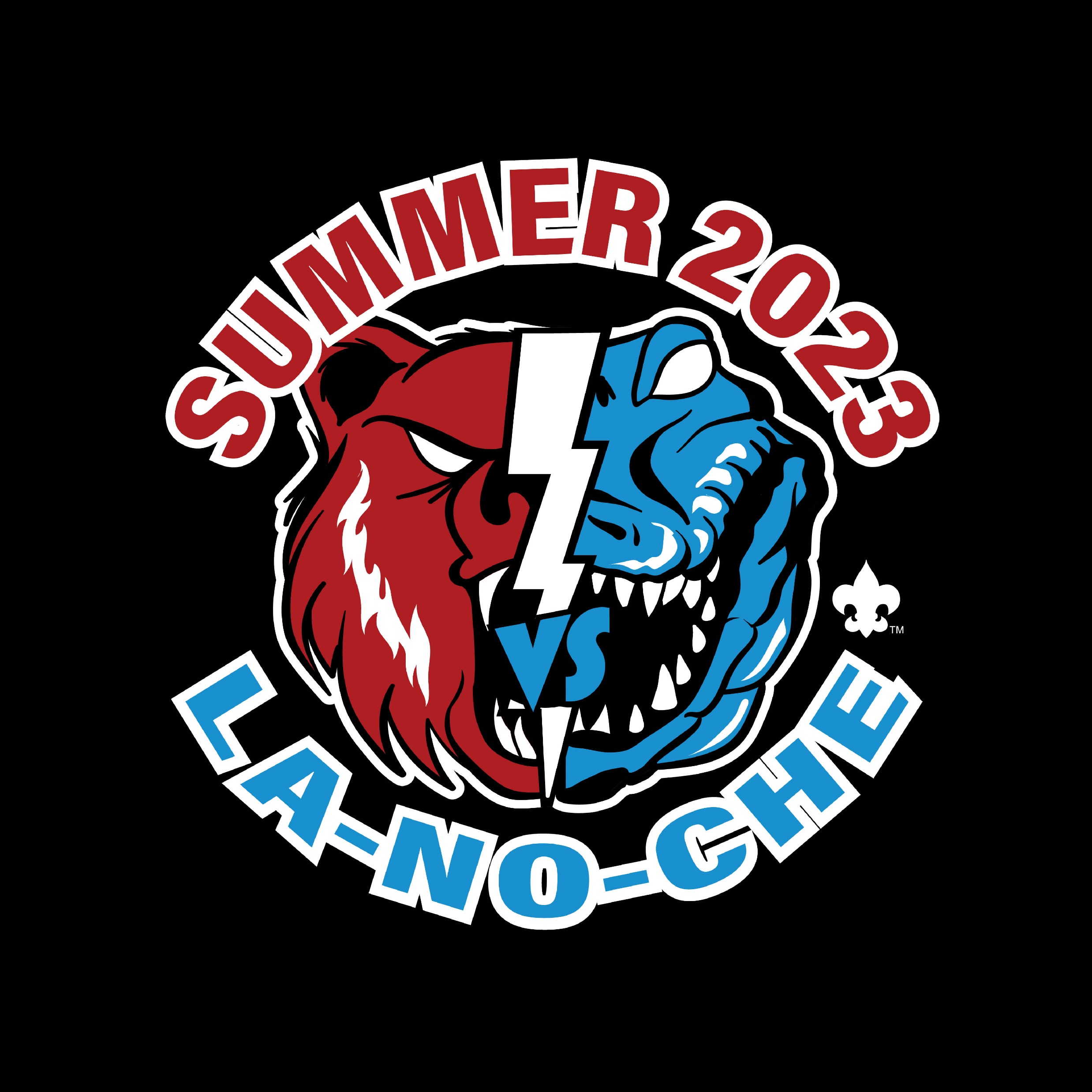 ?
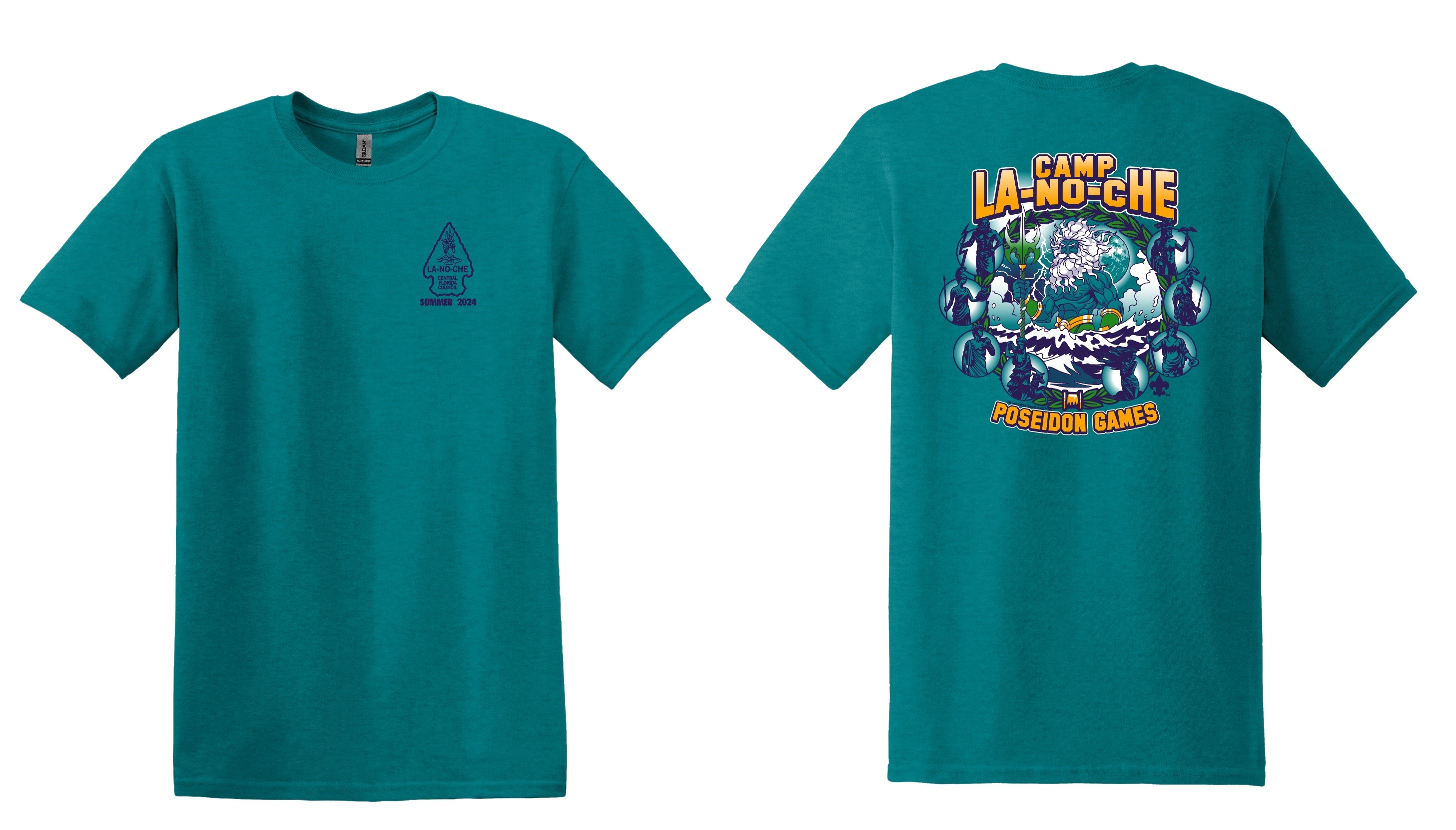 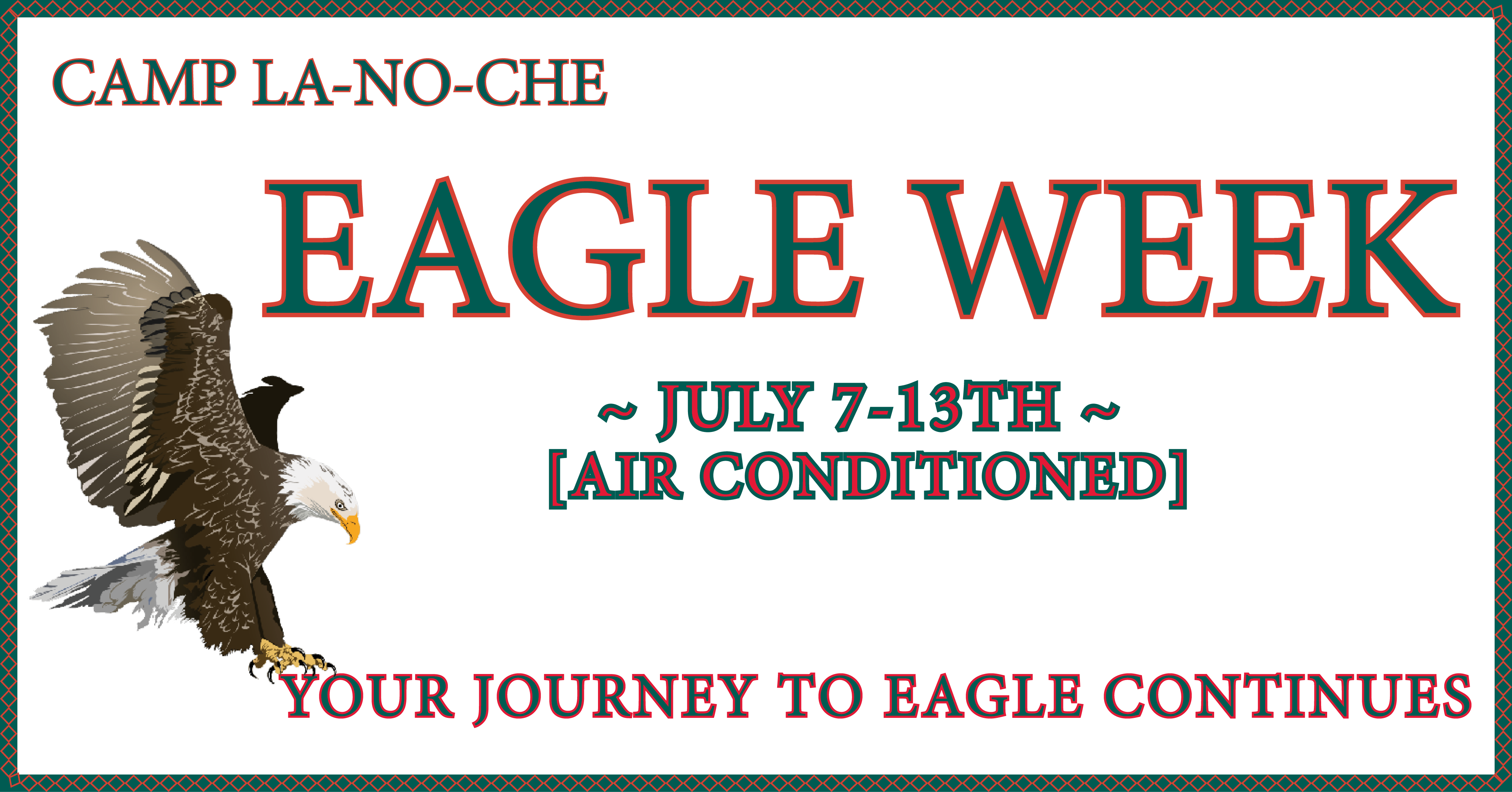 scoutingevent.com\083-EAGLEWEEK
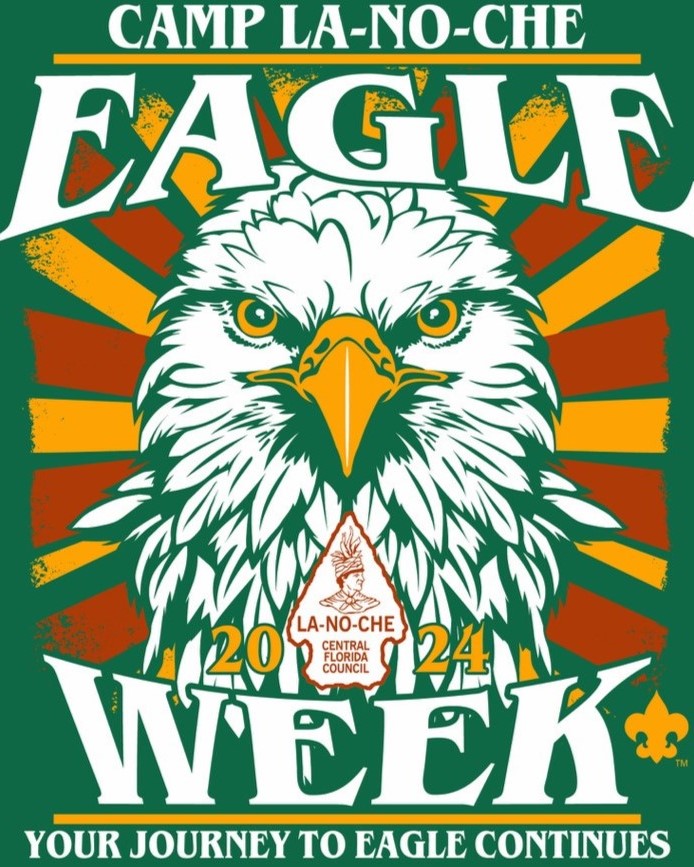 The Eagle Week Program is an intensive learning program conducted one week during the summer. Community Experts who are accomplished in the Merit Badges offered are brought to camp to conduct rigorous, but valuable instruction for Scouts working towards the rank of Eagle. Participants are housed in air-conditioned housing throughout their stay, and all courses are conducted in airconditioned environments at Camp La-No-Che.

Eagle Week is held at Camp La-No-Che during Summer Camp and is its own stand-alone program. Scouts attend as individuals and Troops are formed from all participants. Adult Staff members fill the roles of Scoutmaster and Assistant Scoutmaster during the week and provide supervision. Participants take Eagle Merit Badge programs of their choosing in the morning and afternoon, and in the evening are invited to engage in special Troop Time Activities arranged through various camp program areas including Adventure Camp, Aquatics, & Shooting Sports.
scoutingevent.com/083-EAGLEWEEK
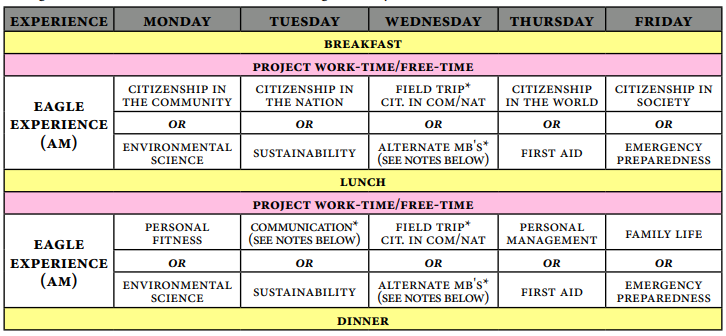 EVENT INFORMATION 

$350 Early Registration
(per youth)Provisional Only
[Limited Capacity]
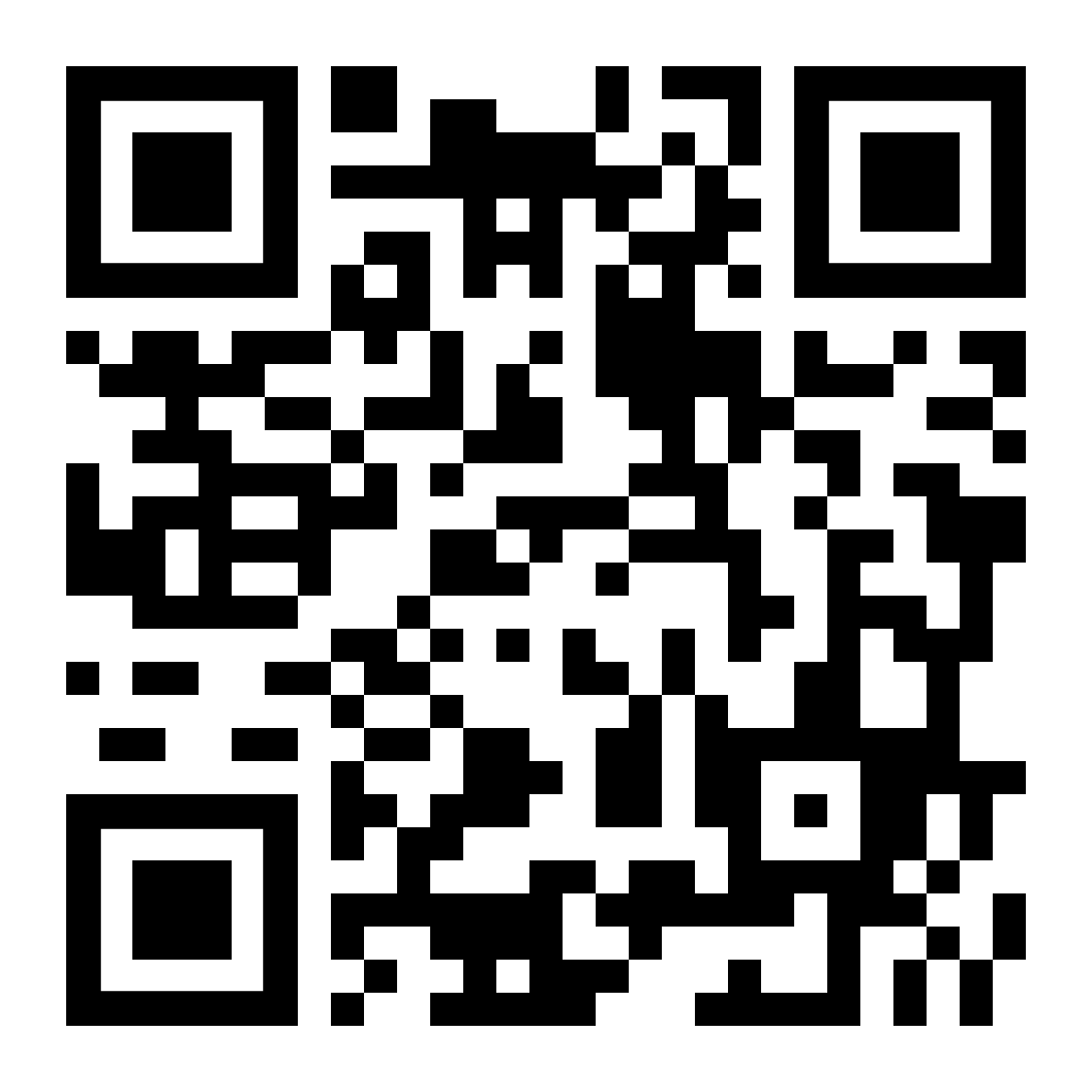 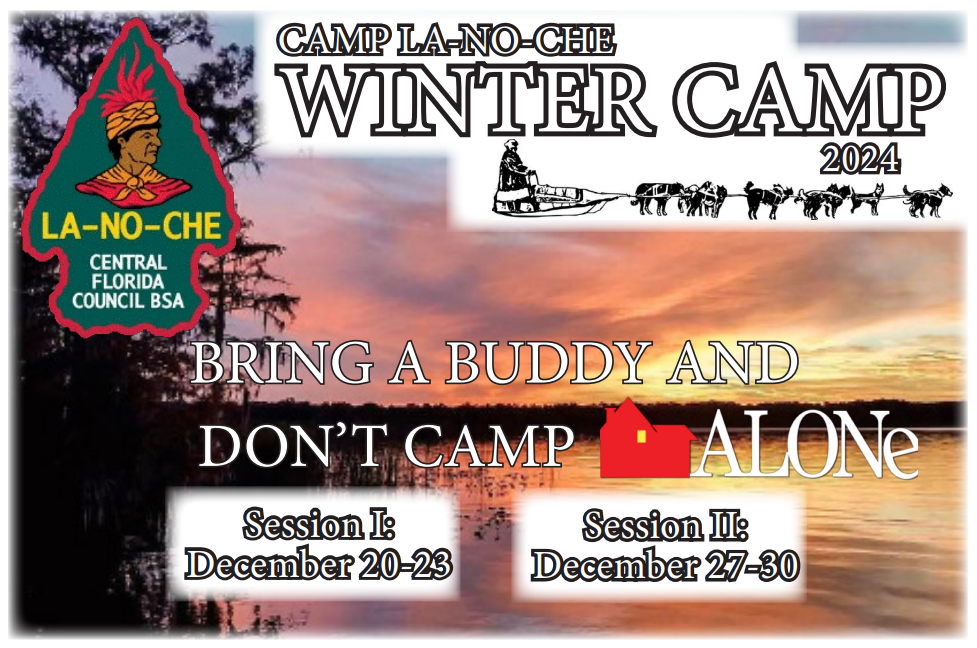 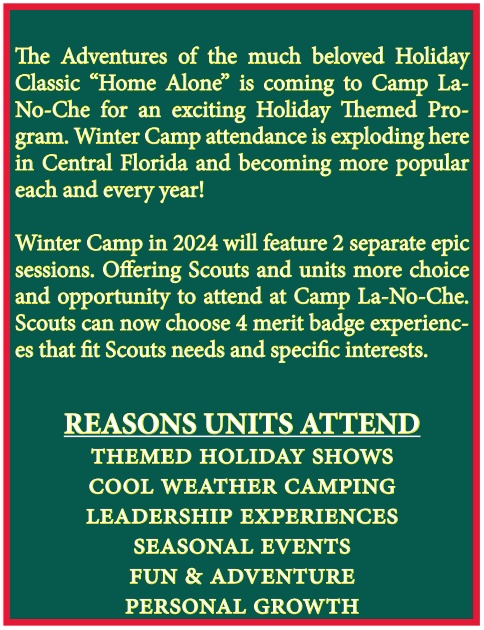 scoutingevent.com/083-wintercamp
COURSES FOR 2024
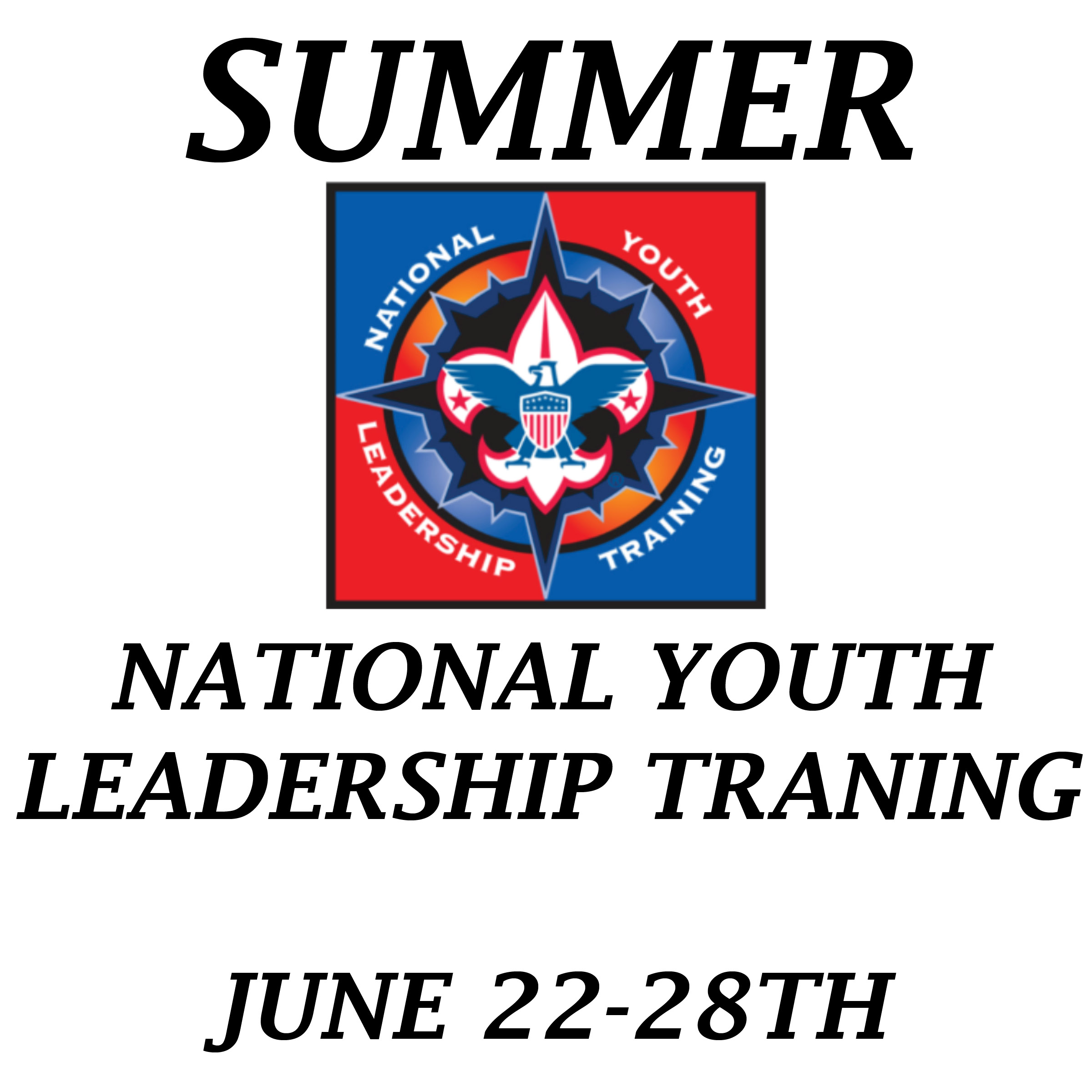 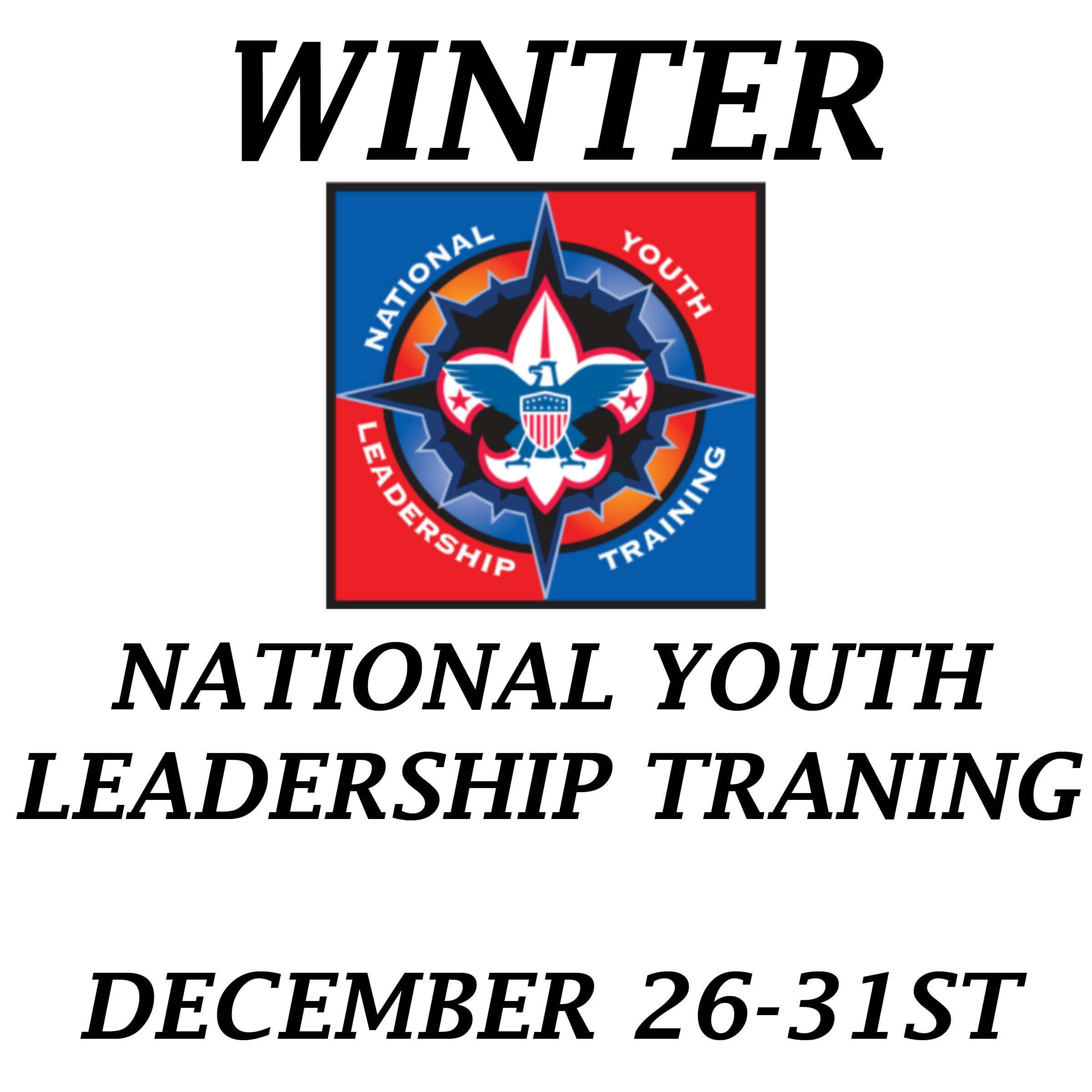 scoutingevent.com/083-NYLTSUMMER
scoutingevent.com/083-nyltwinter
QUESTIONS RESIDENT CAMP?
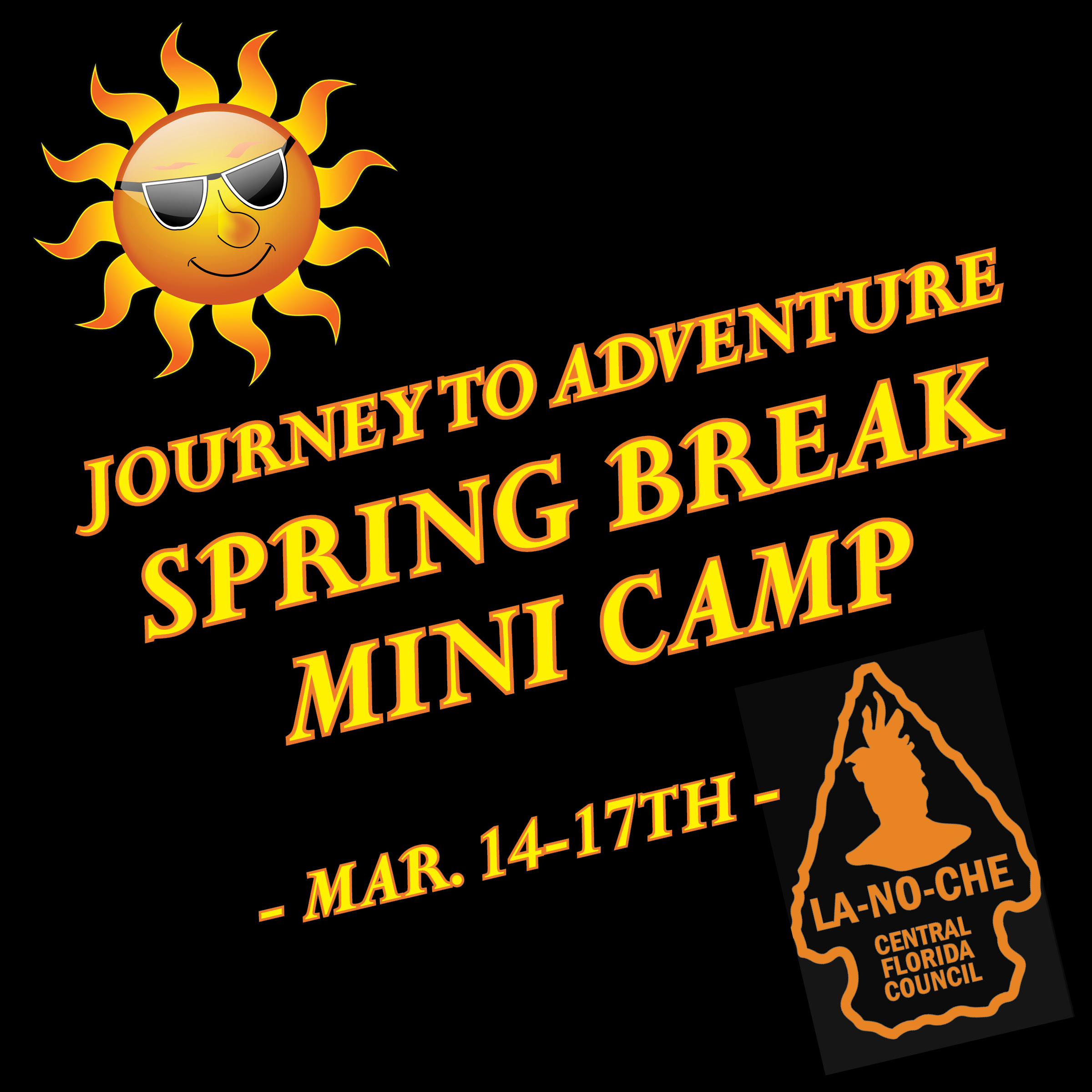 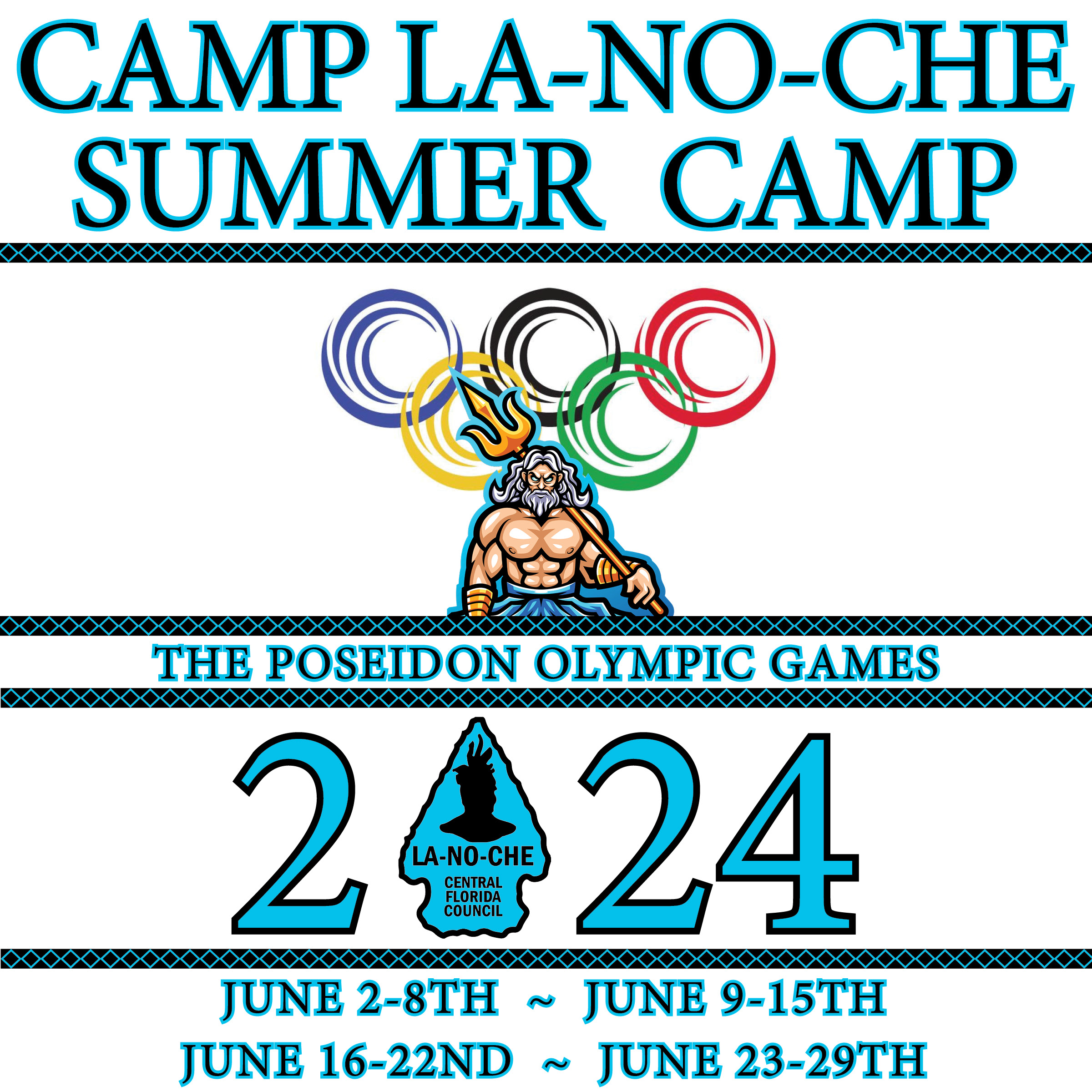 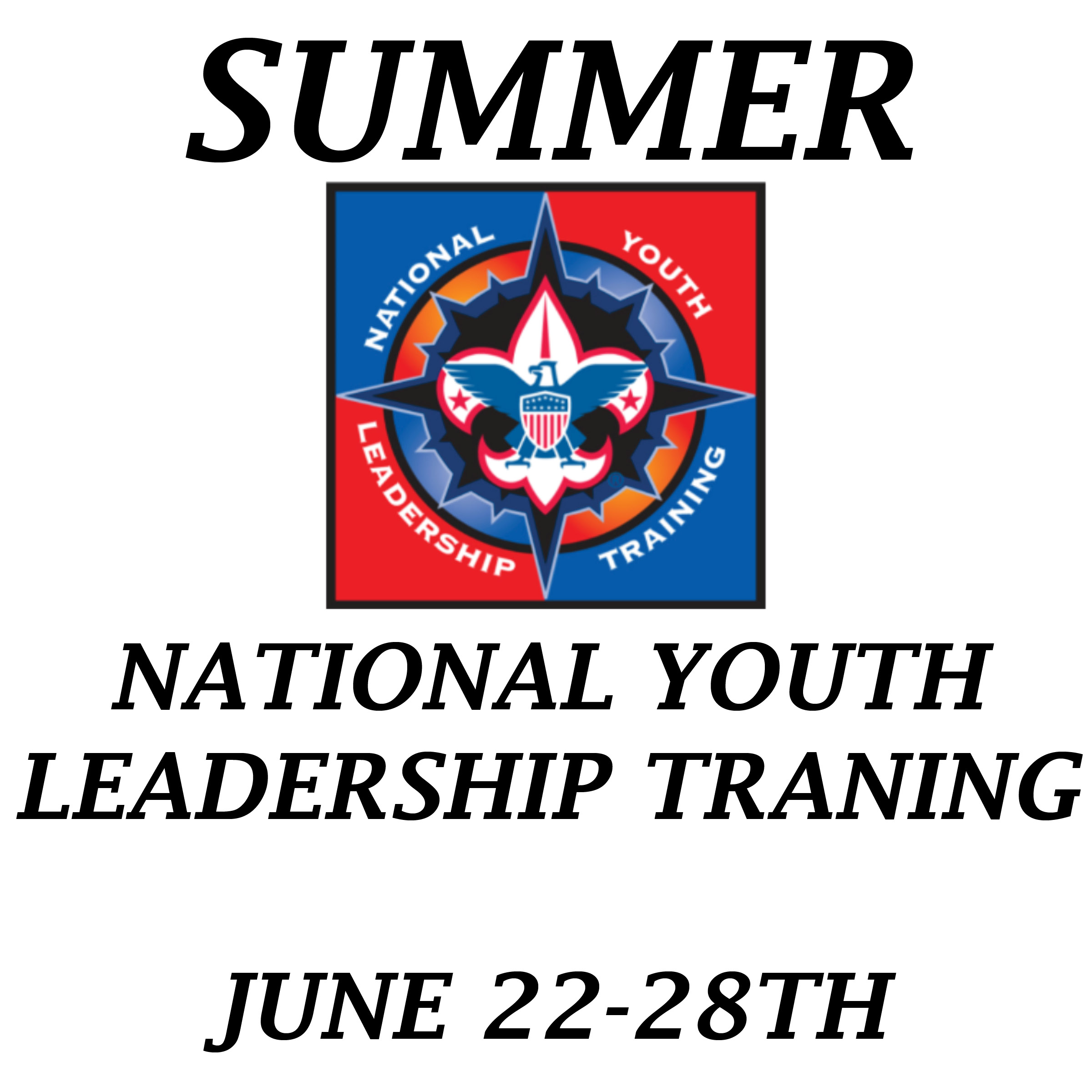 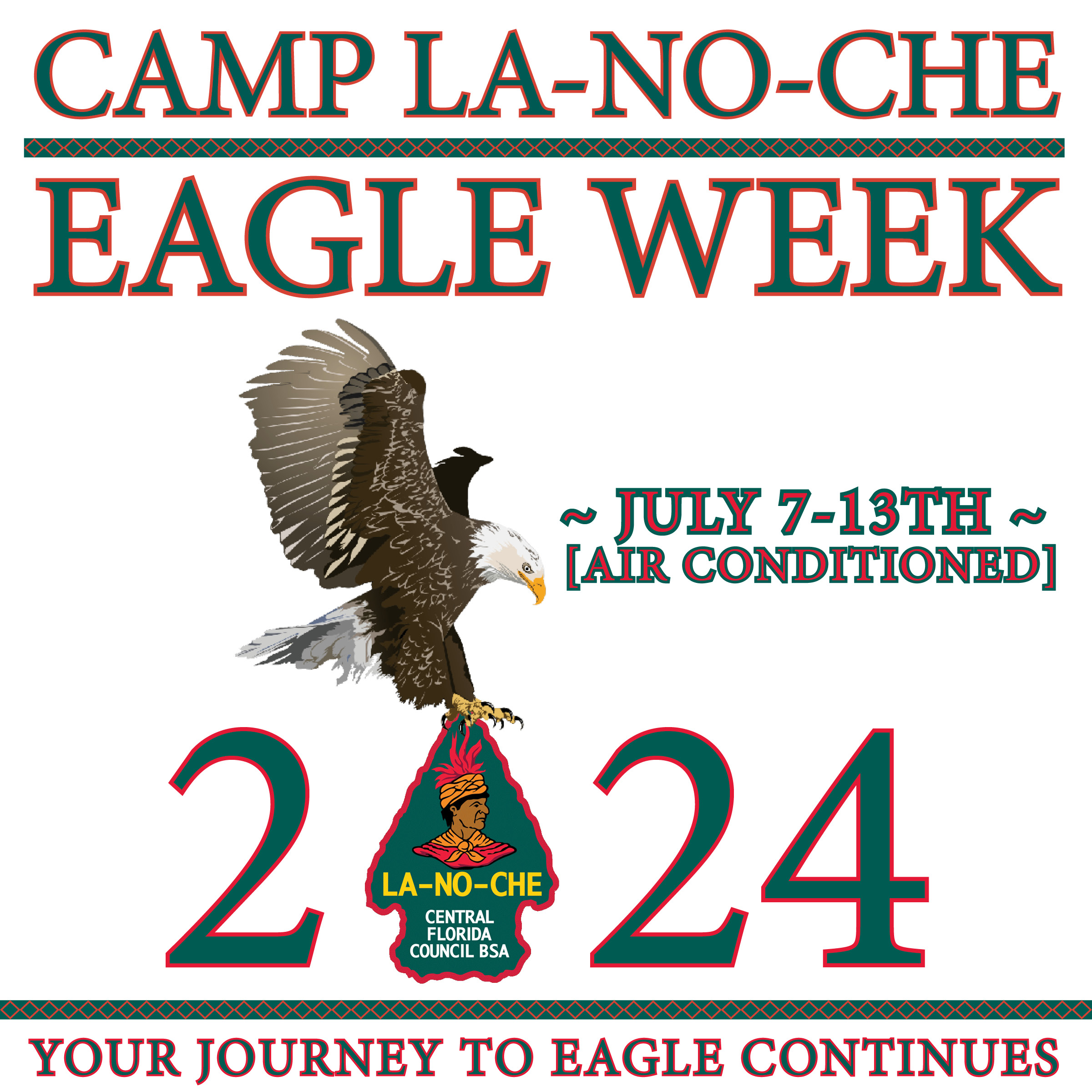 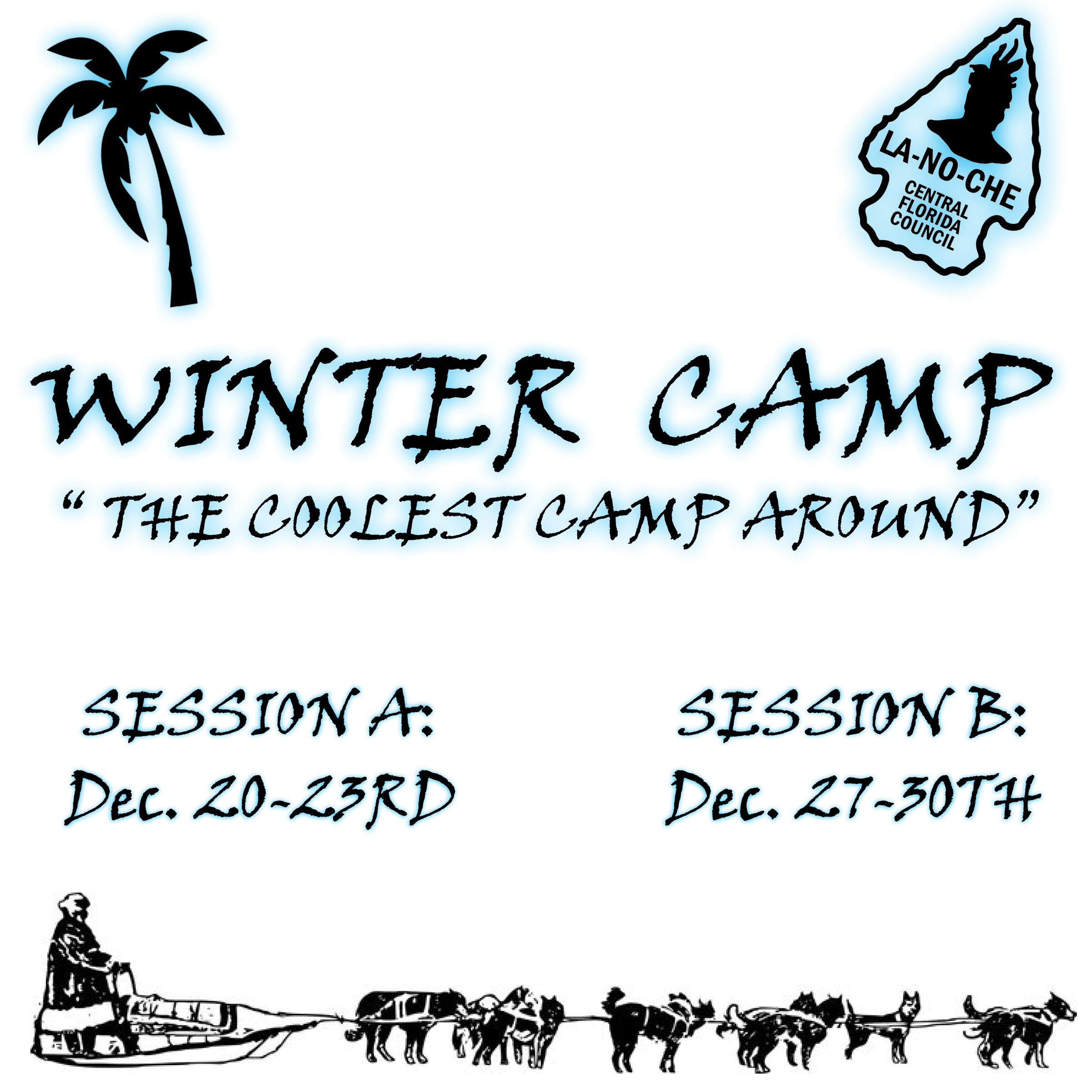 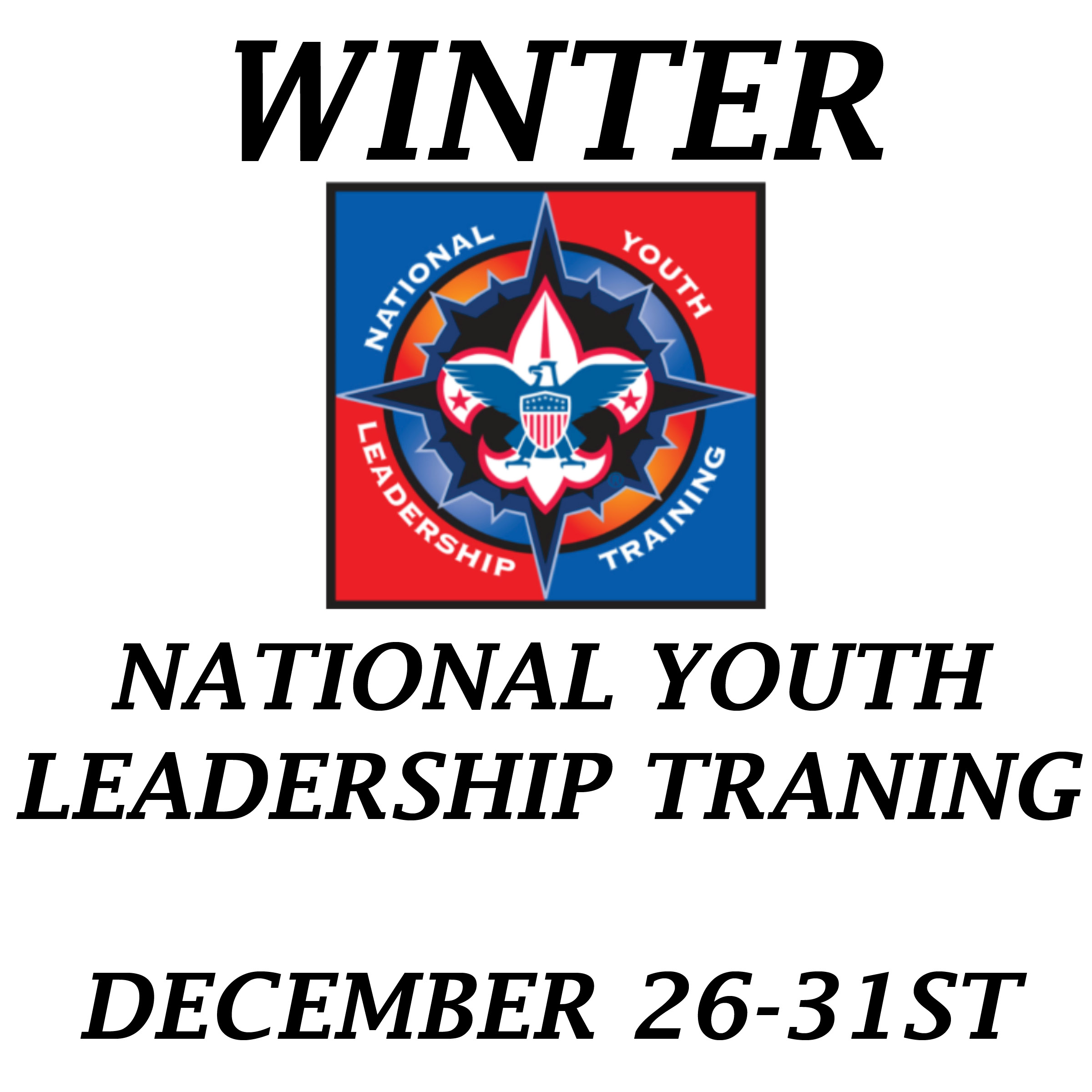 camplanoche.com/scout-bsa-resident-camp/
COUNCIL CAMPING WEEKENDS
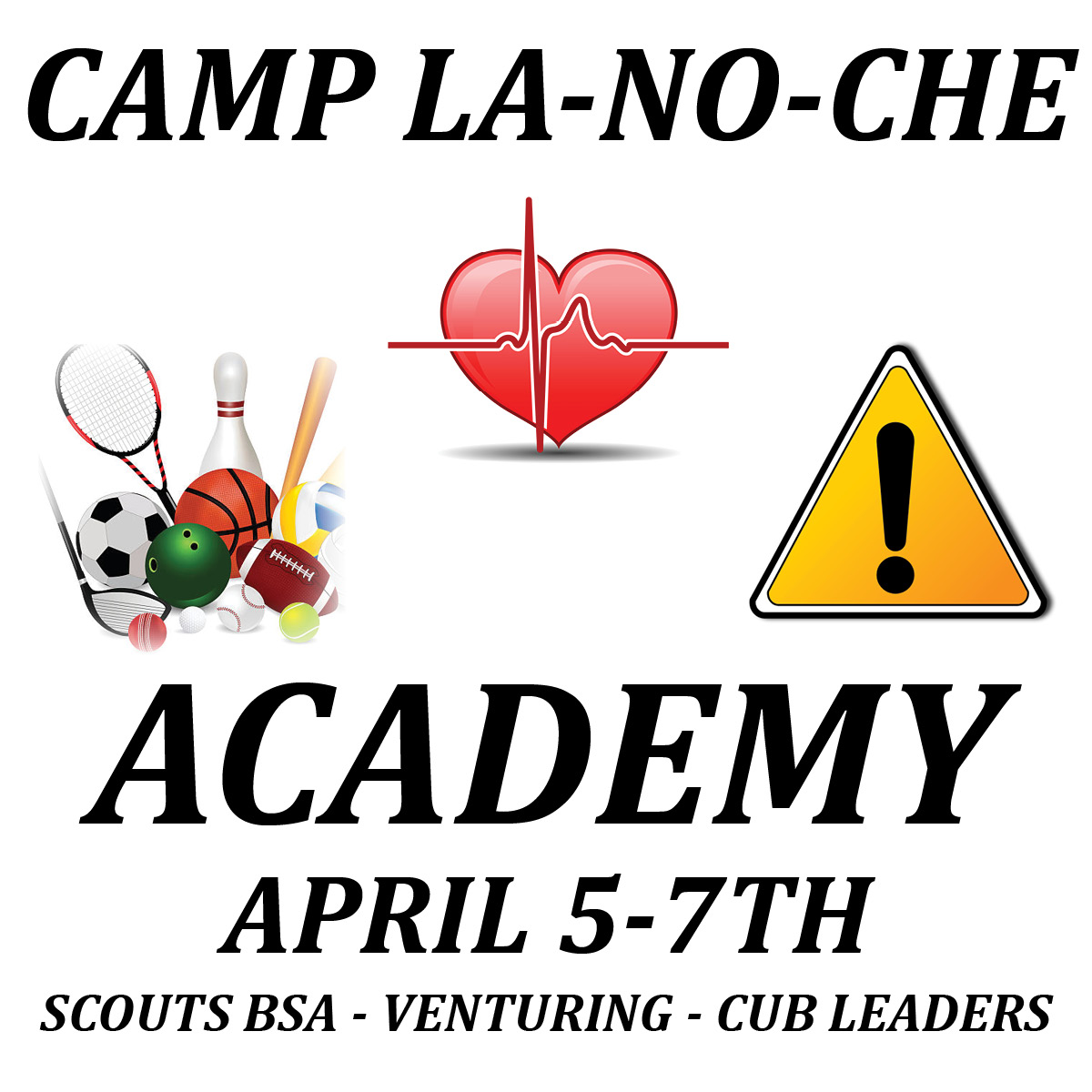 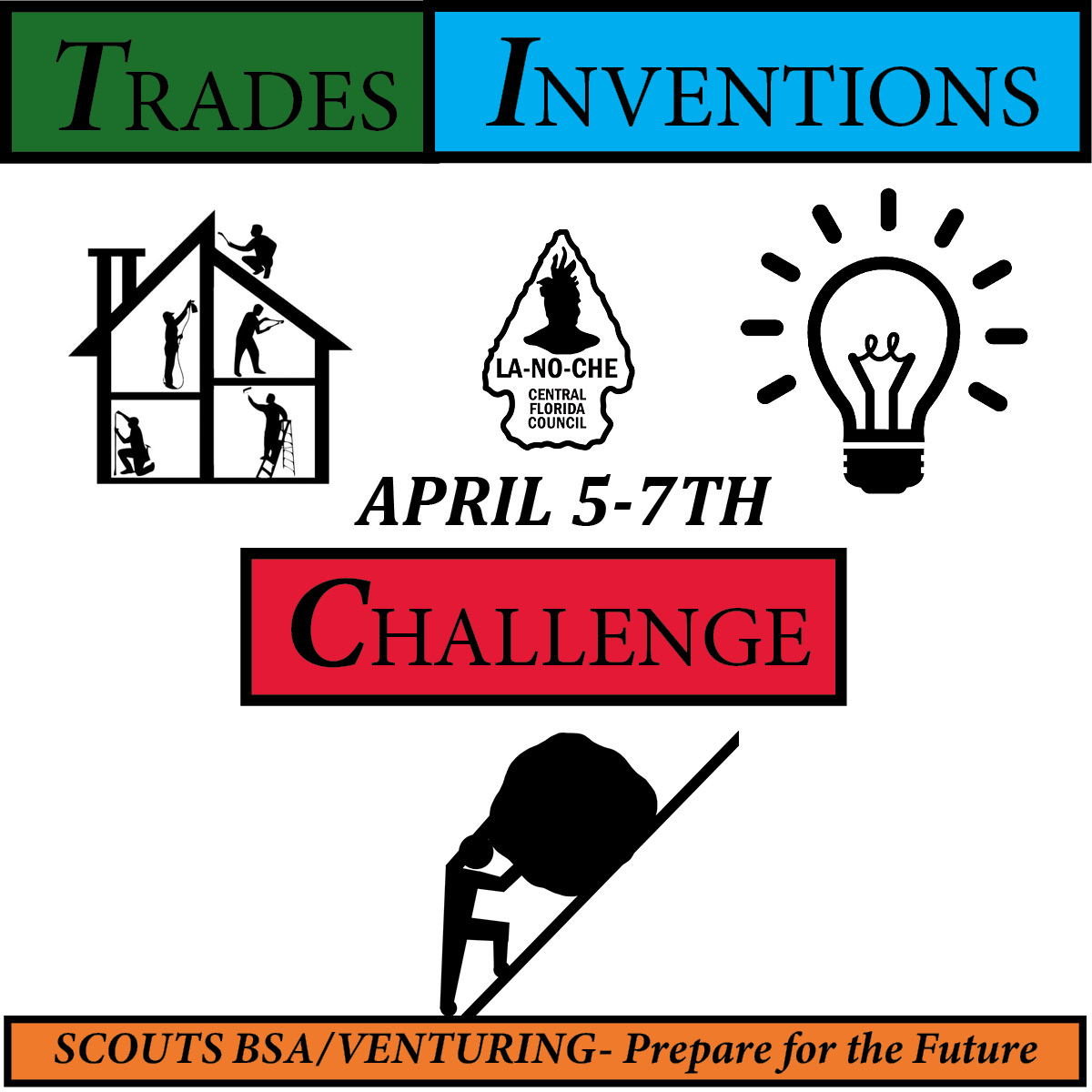 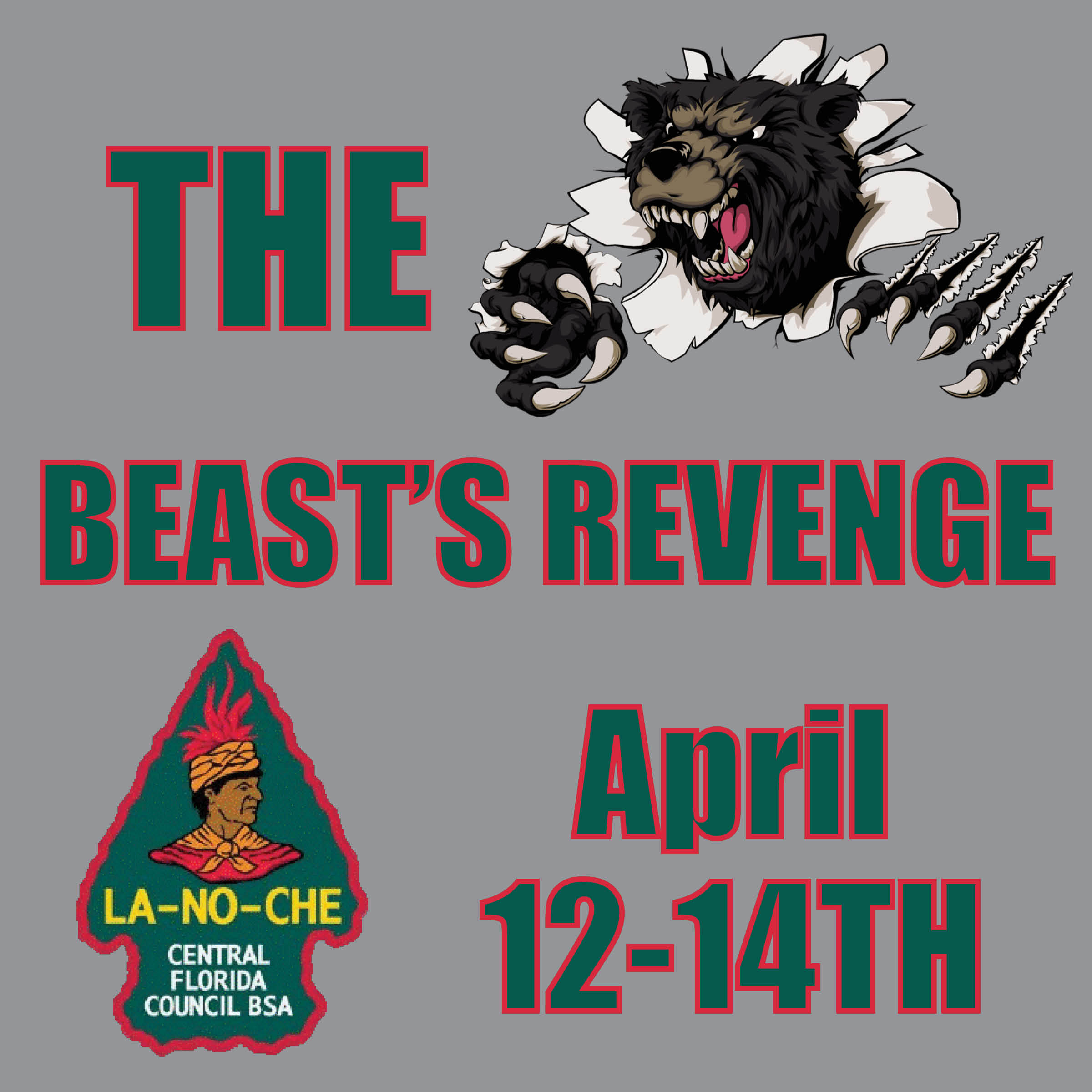 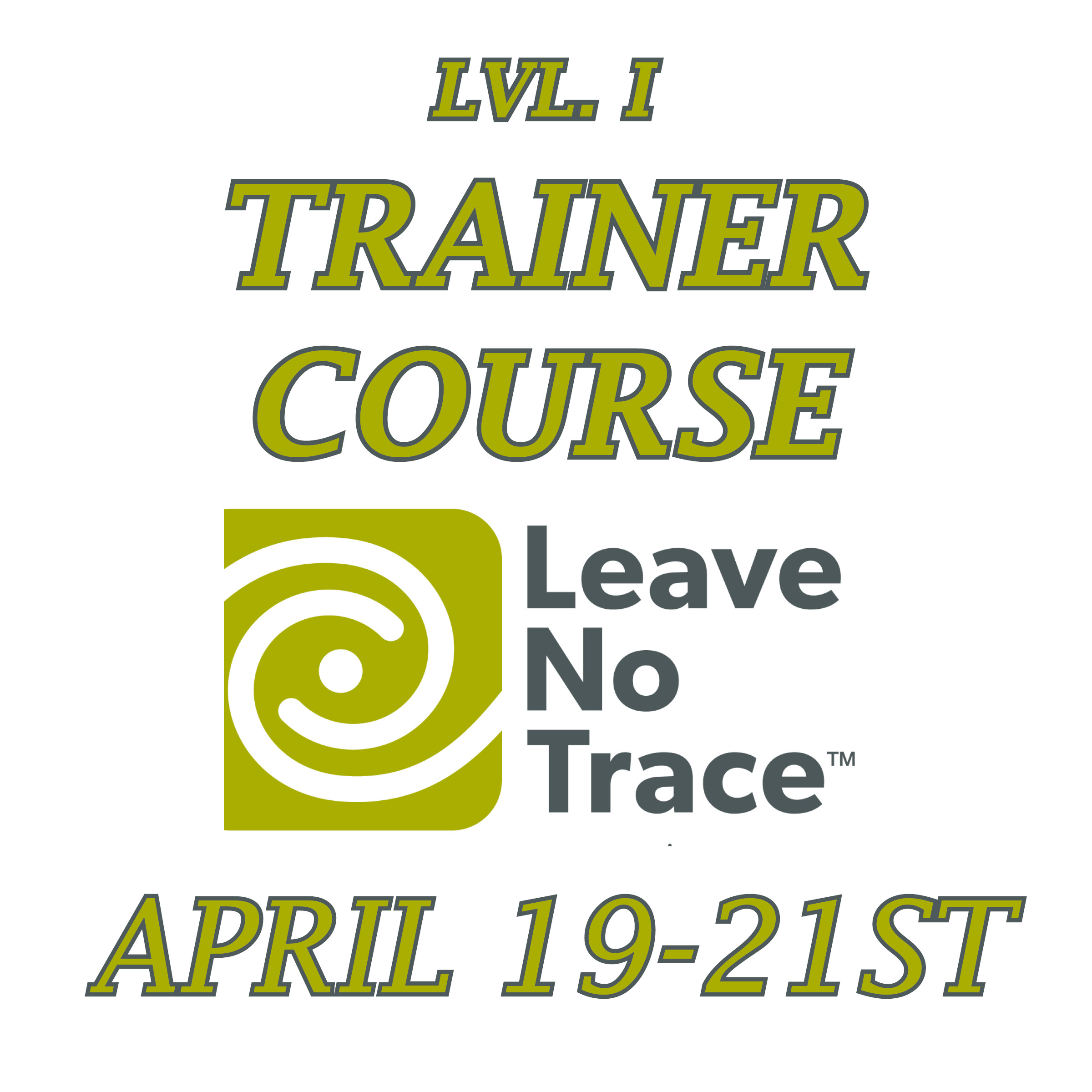 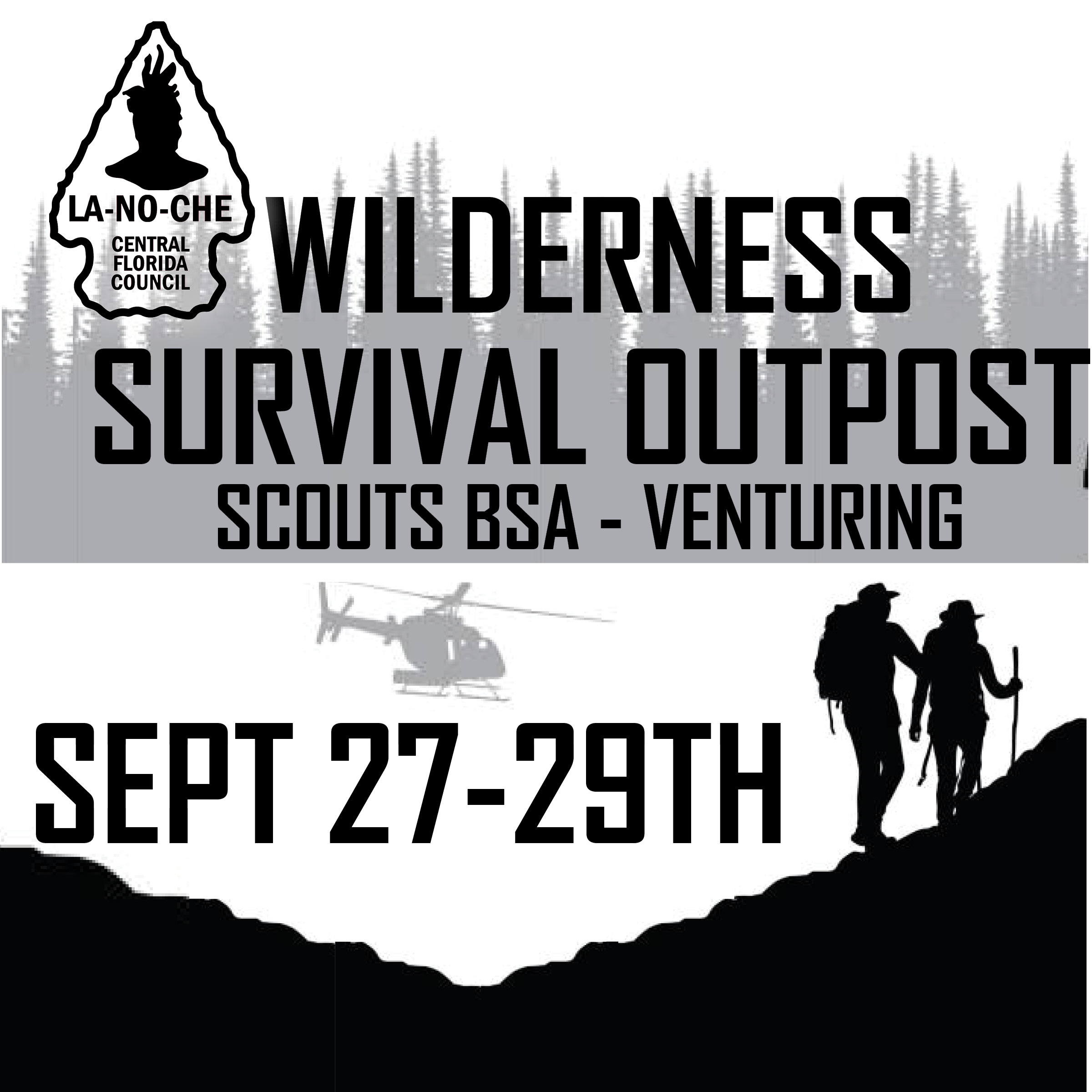 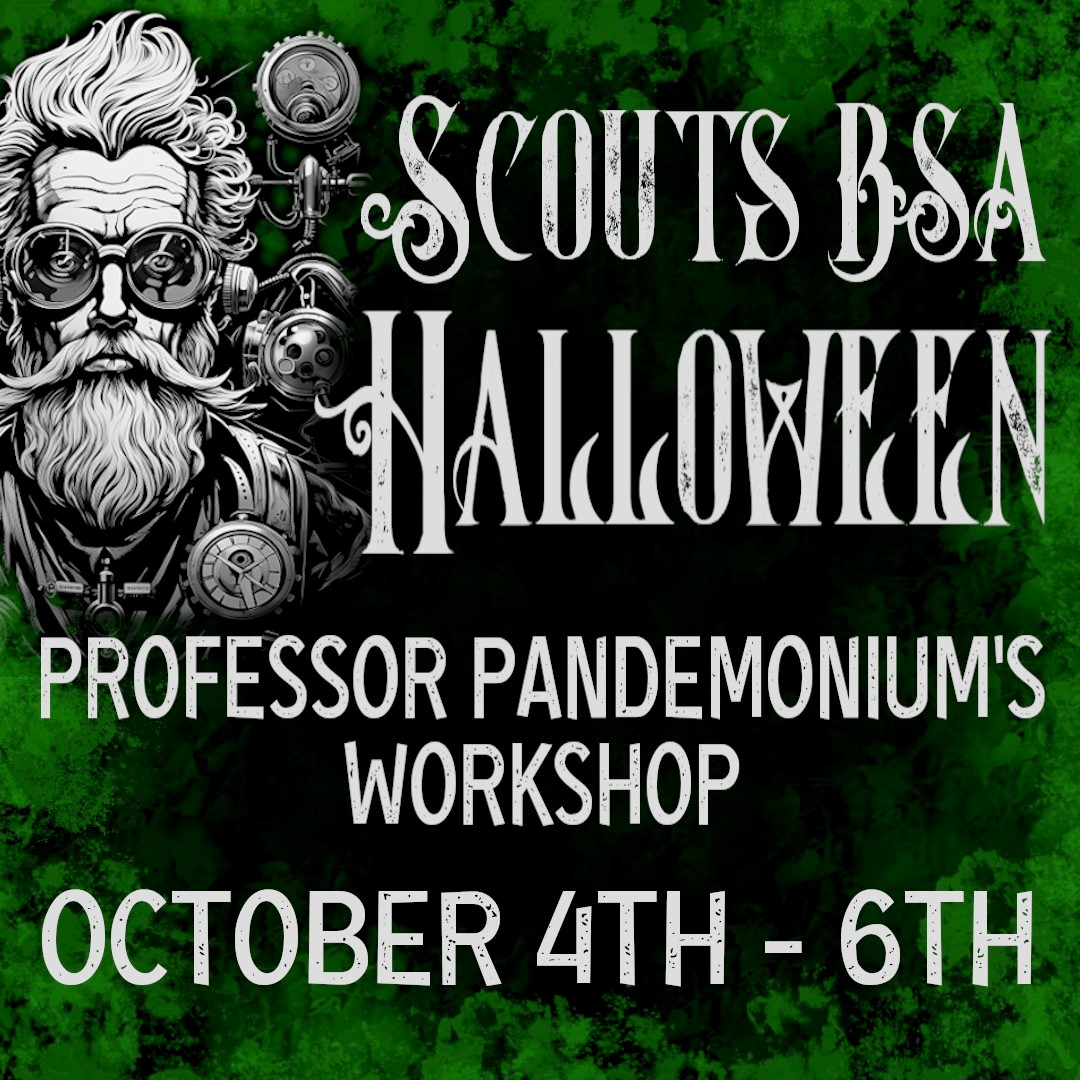 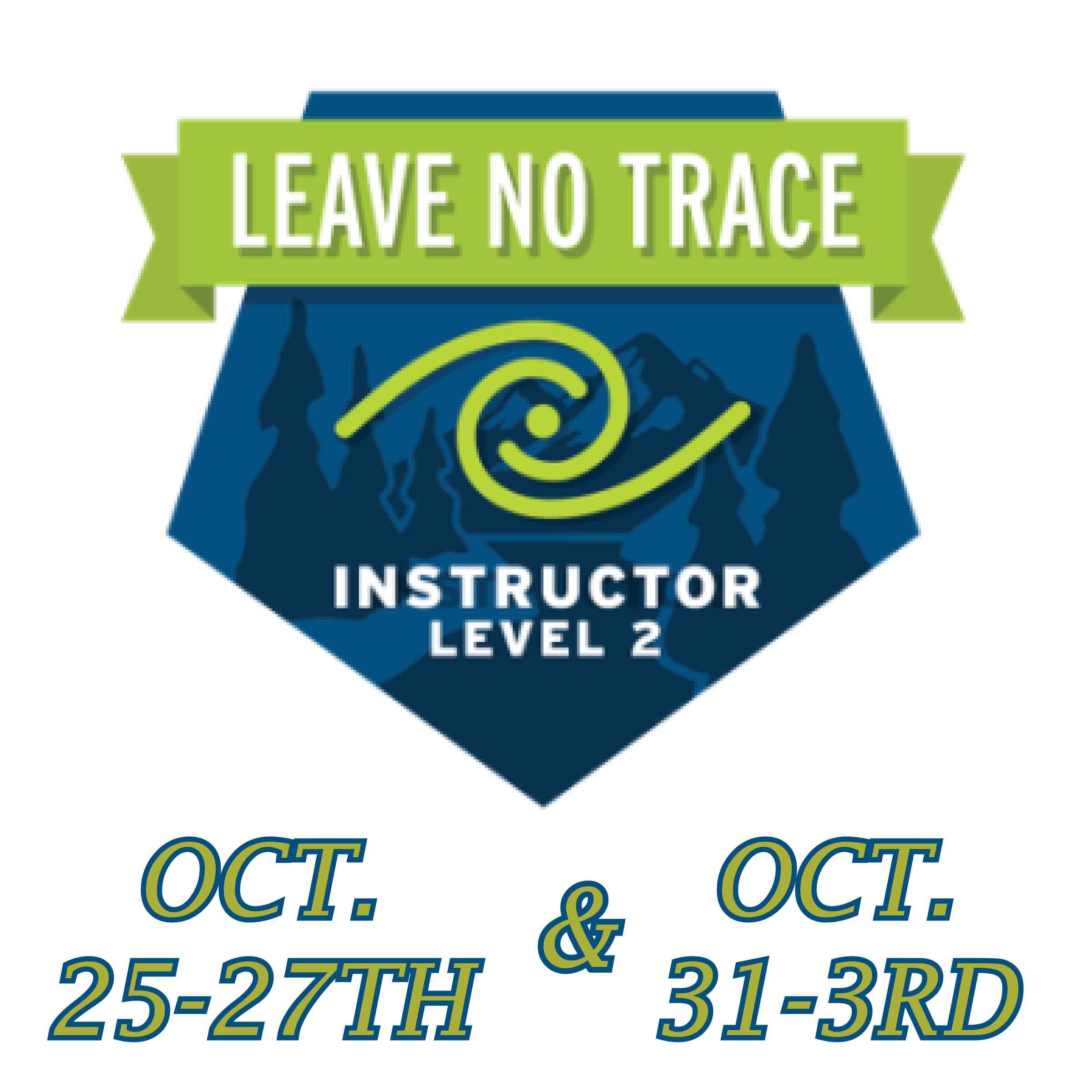 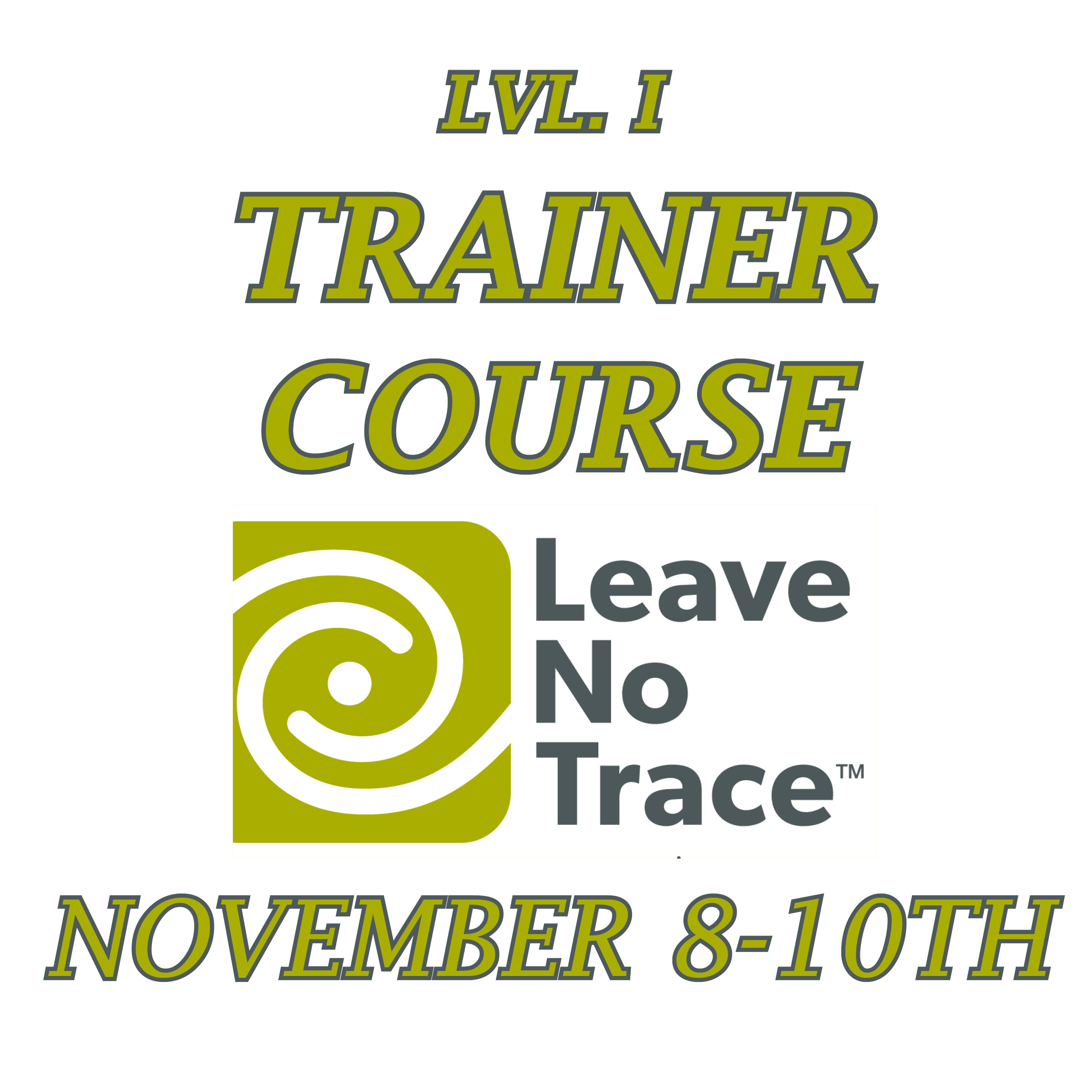 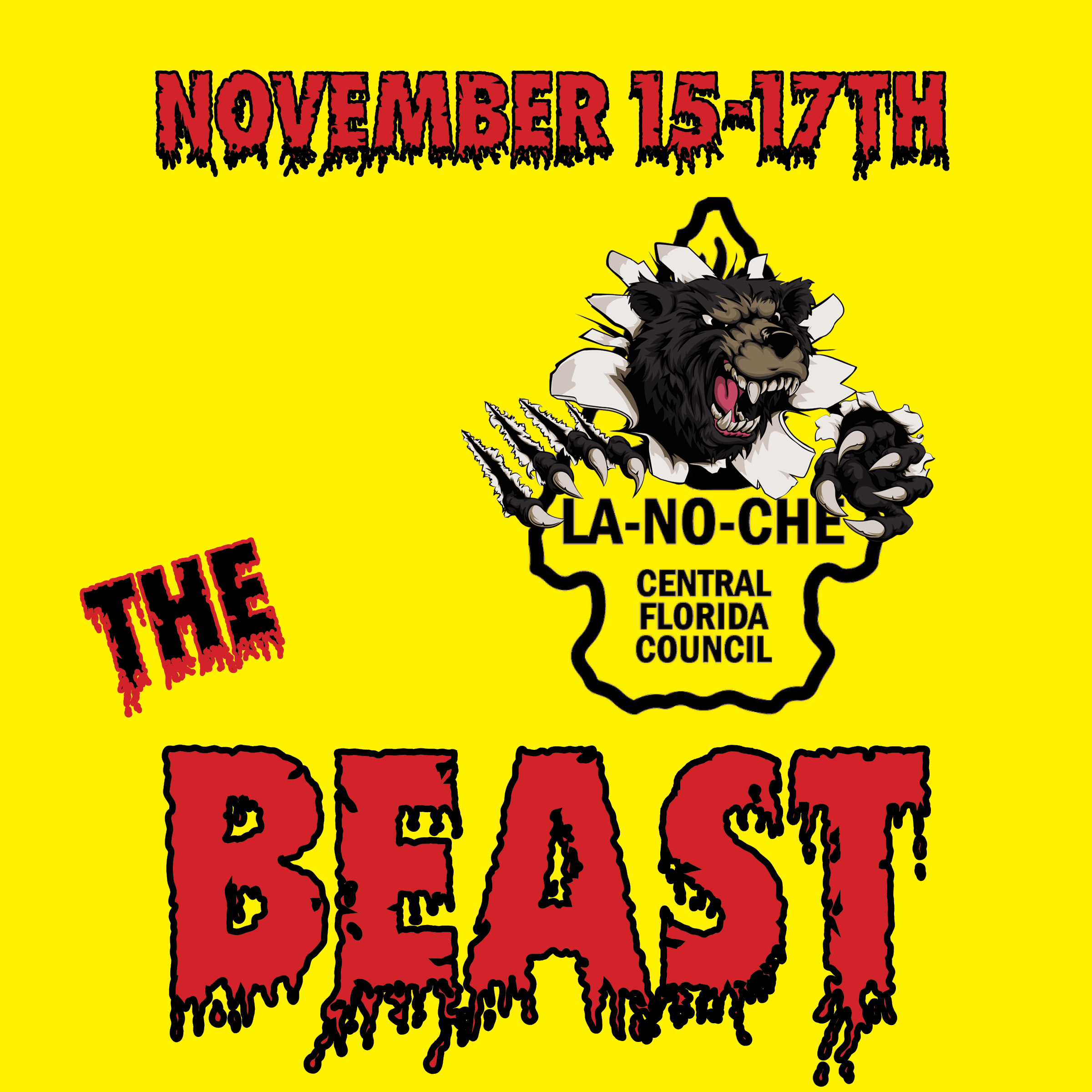 camplanoche.com/scouts-bsa-venturing-and-sea-scouts/
REGISTRATION OPEN
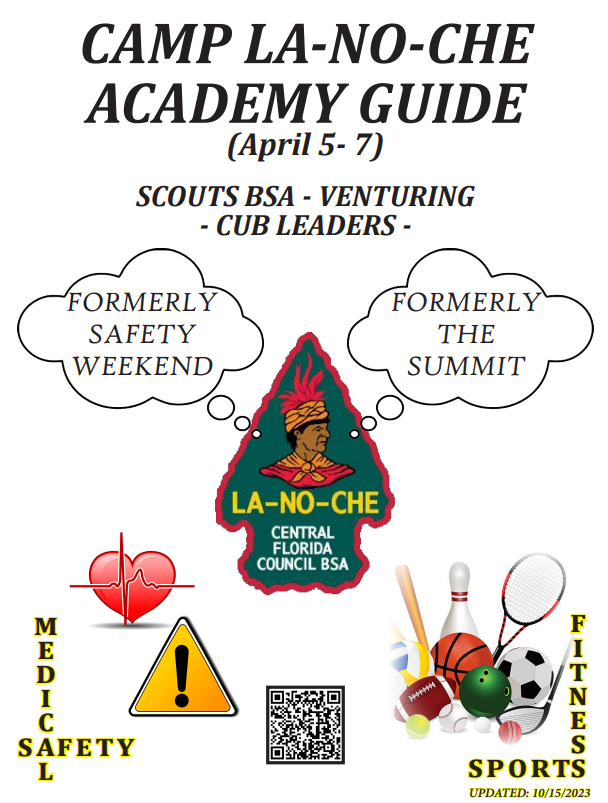 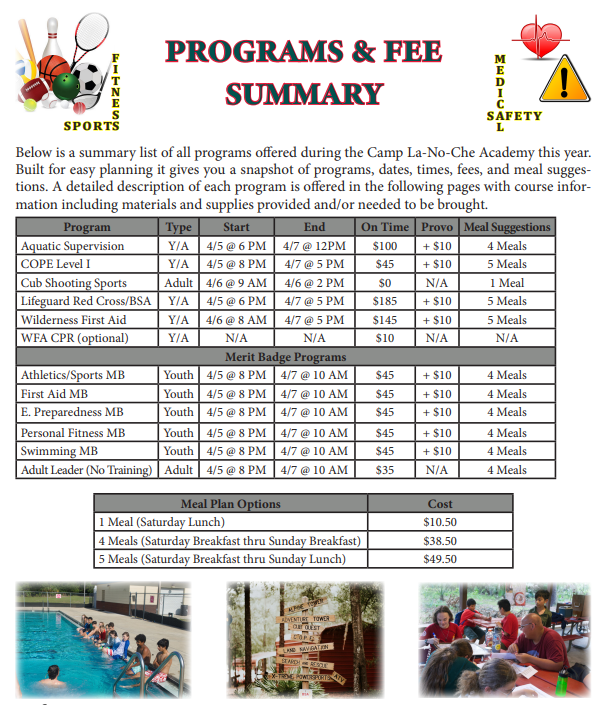 scoutingevent.com/083-Academy
REGISTRATION OPEN
A Scouts BSA Weekend of Trades, Inventions & Challenges Looking for something different for your Troop, Ship or Crew to enjoy at Camp La-No-Che this Spring? Come and check out our Trades, Inventions and Challenges!
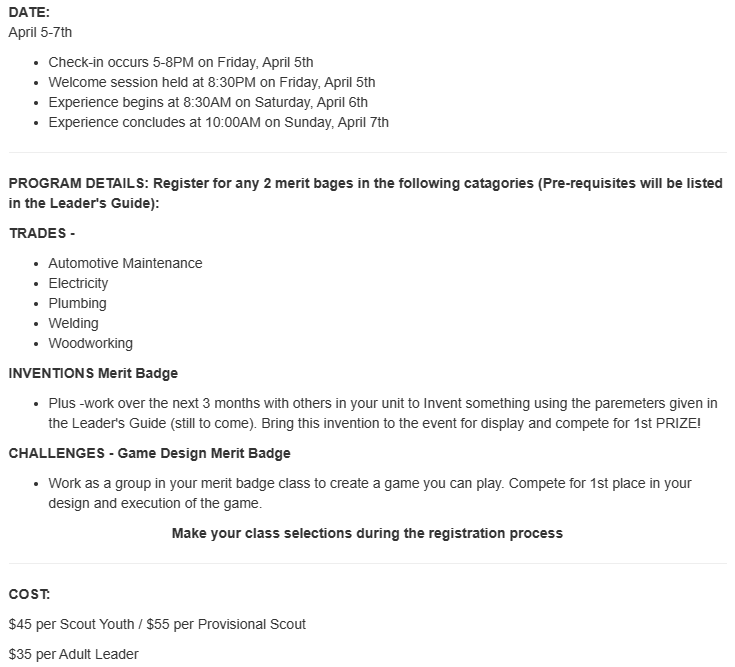 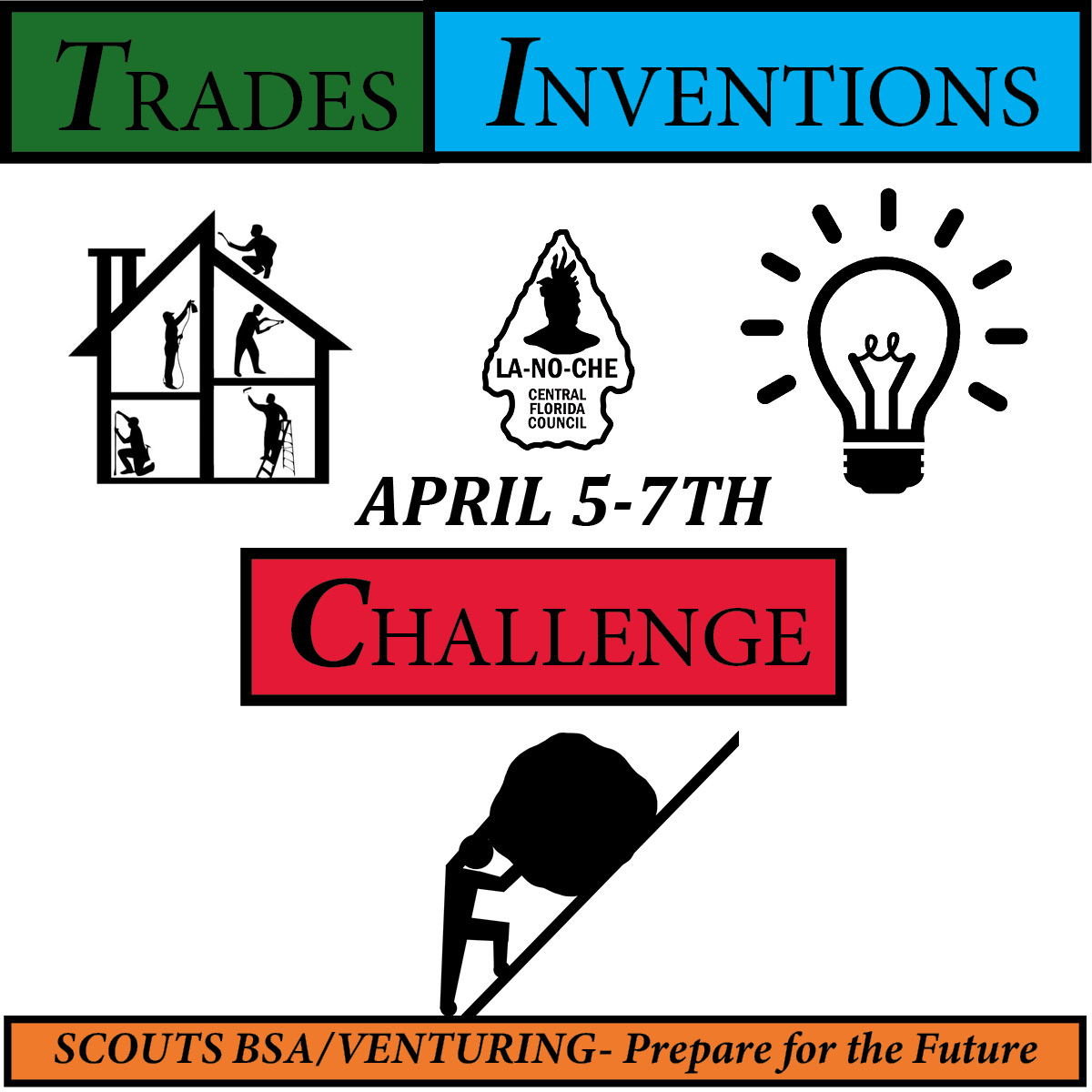 scoutingevent.com/083-Academy
REGISTRATION OPEN
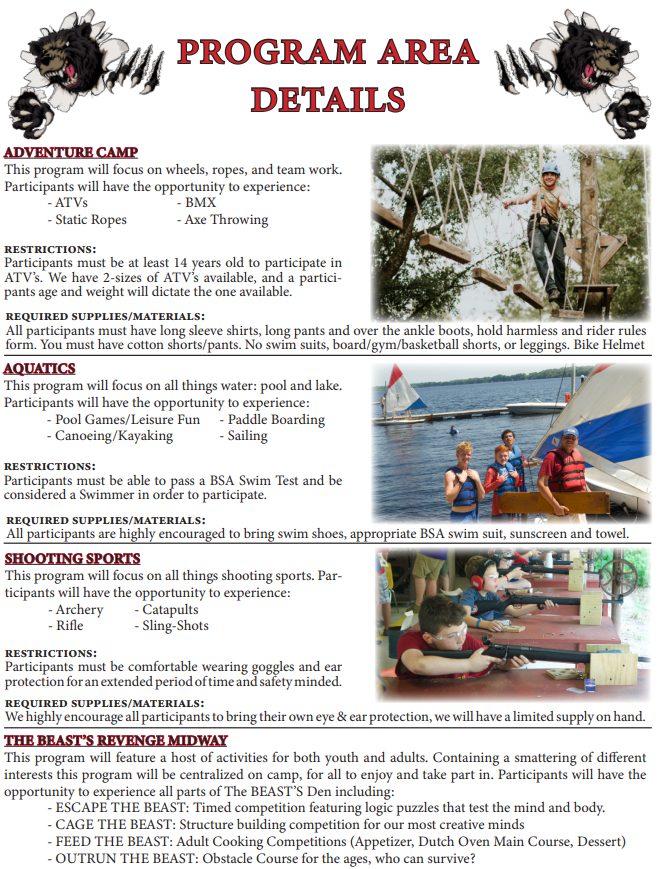 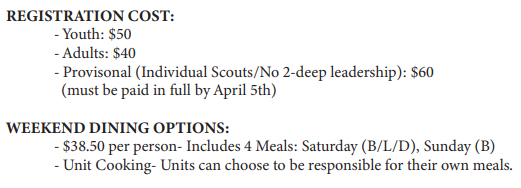 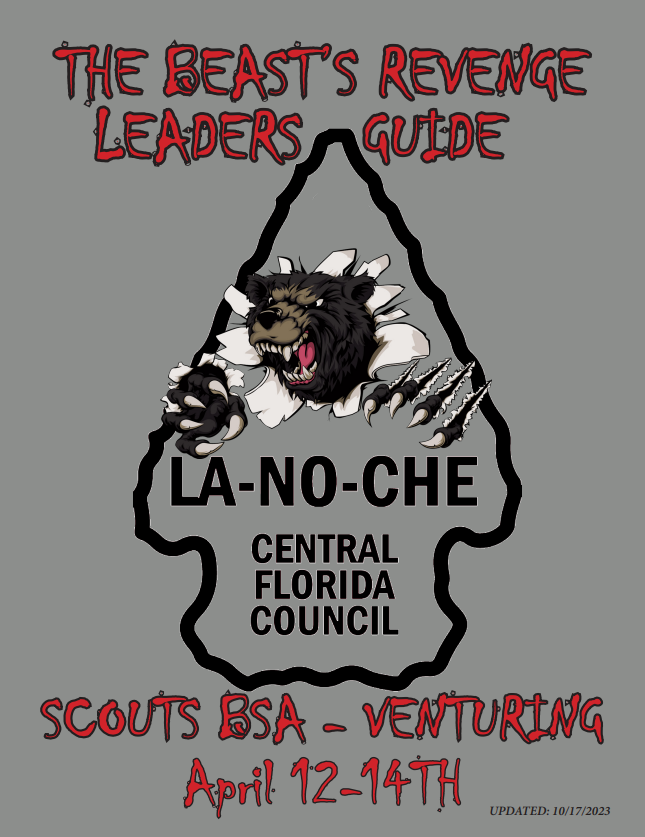 scoutingevent.com\083-Thebeast
REGISTRATION OPEN
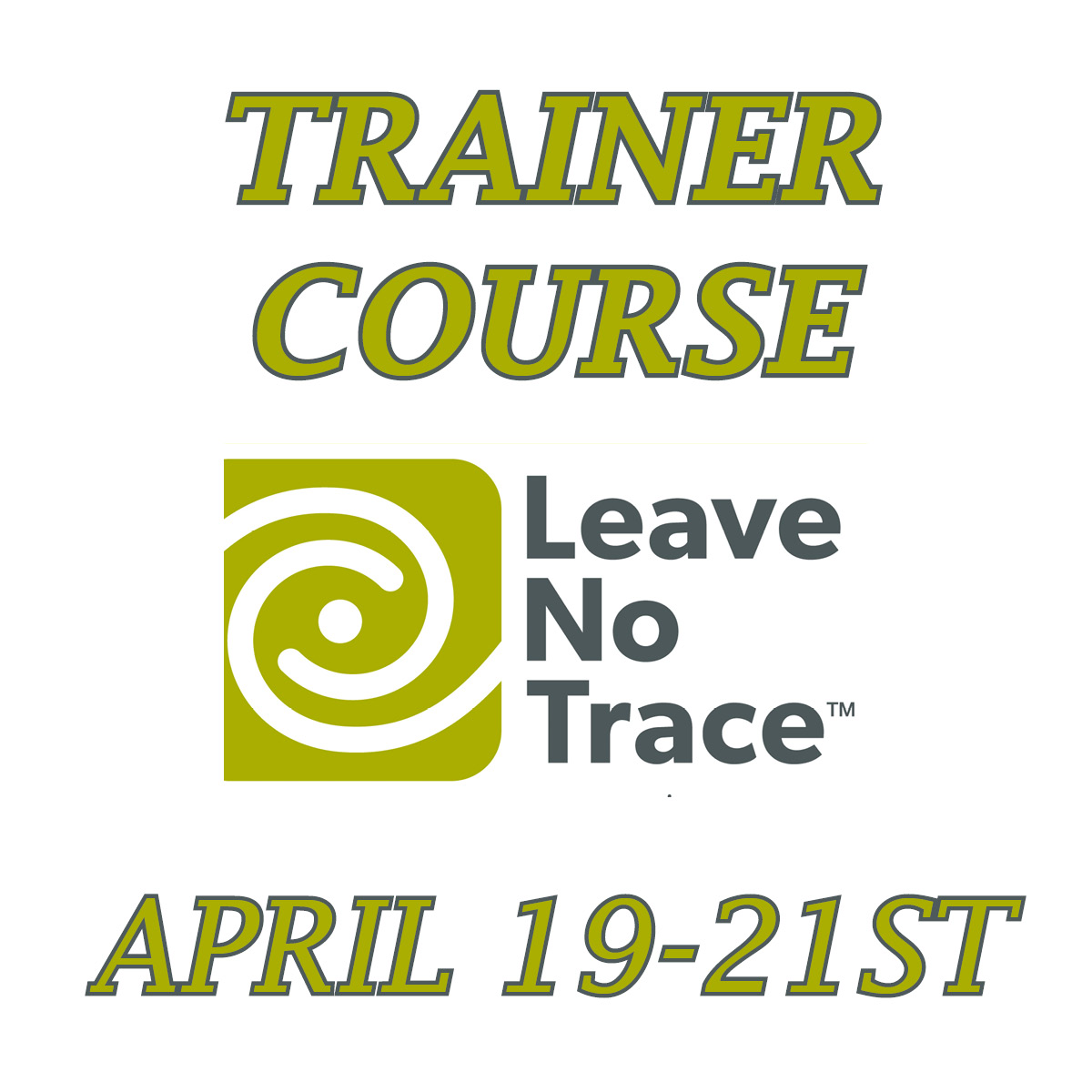 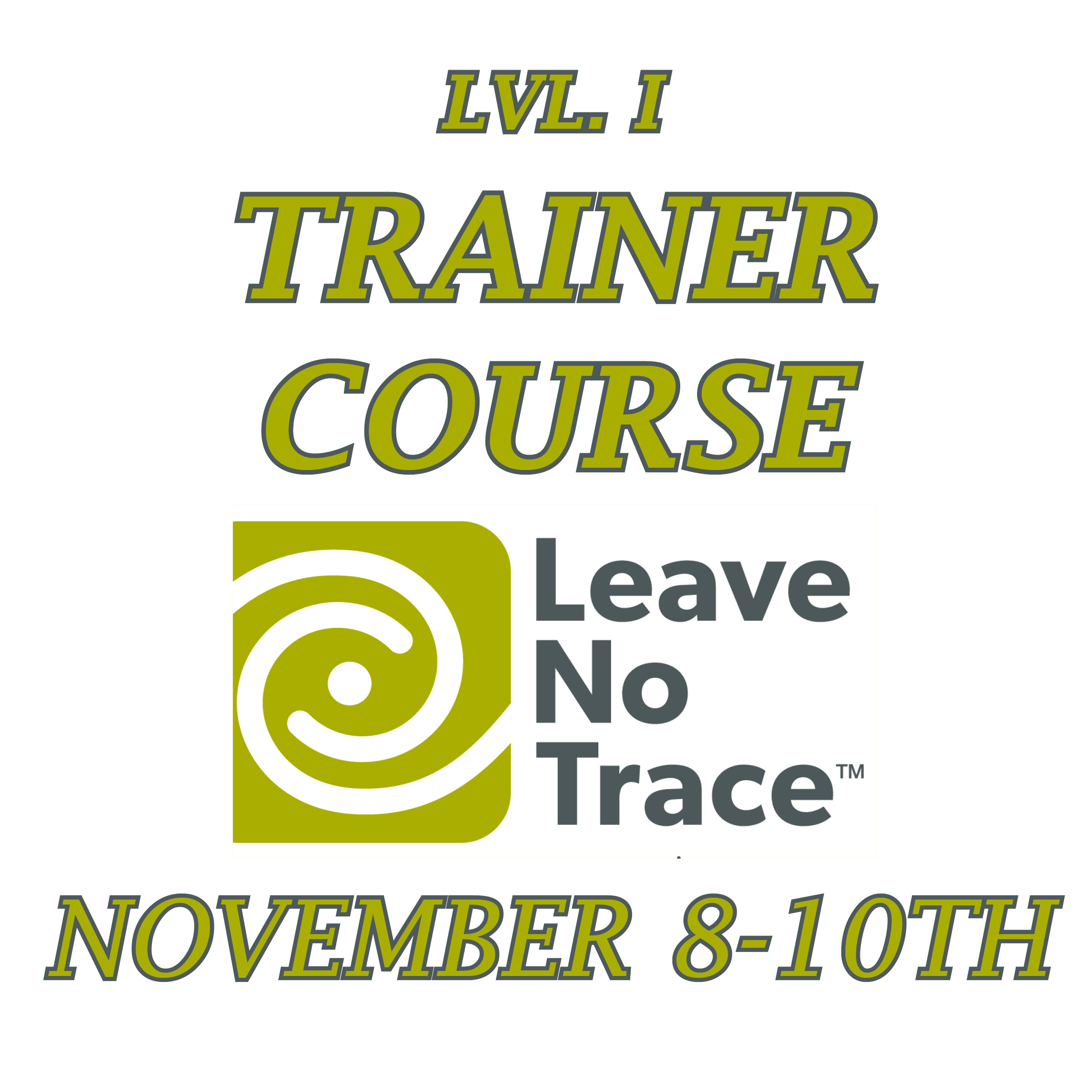 scoutingevent.com\083-LNTSPRING
scoutingevent.com/083-LNTFALL
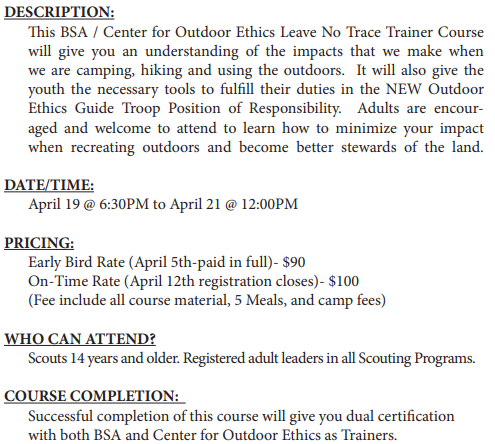 REGISTRATION OPEN
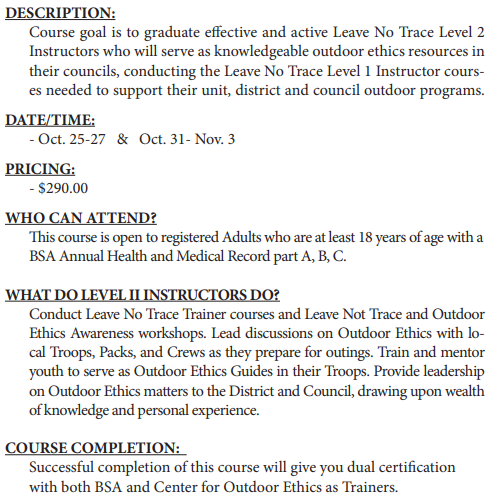 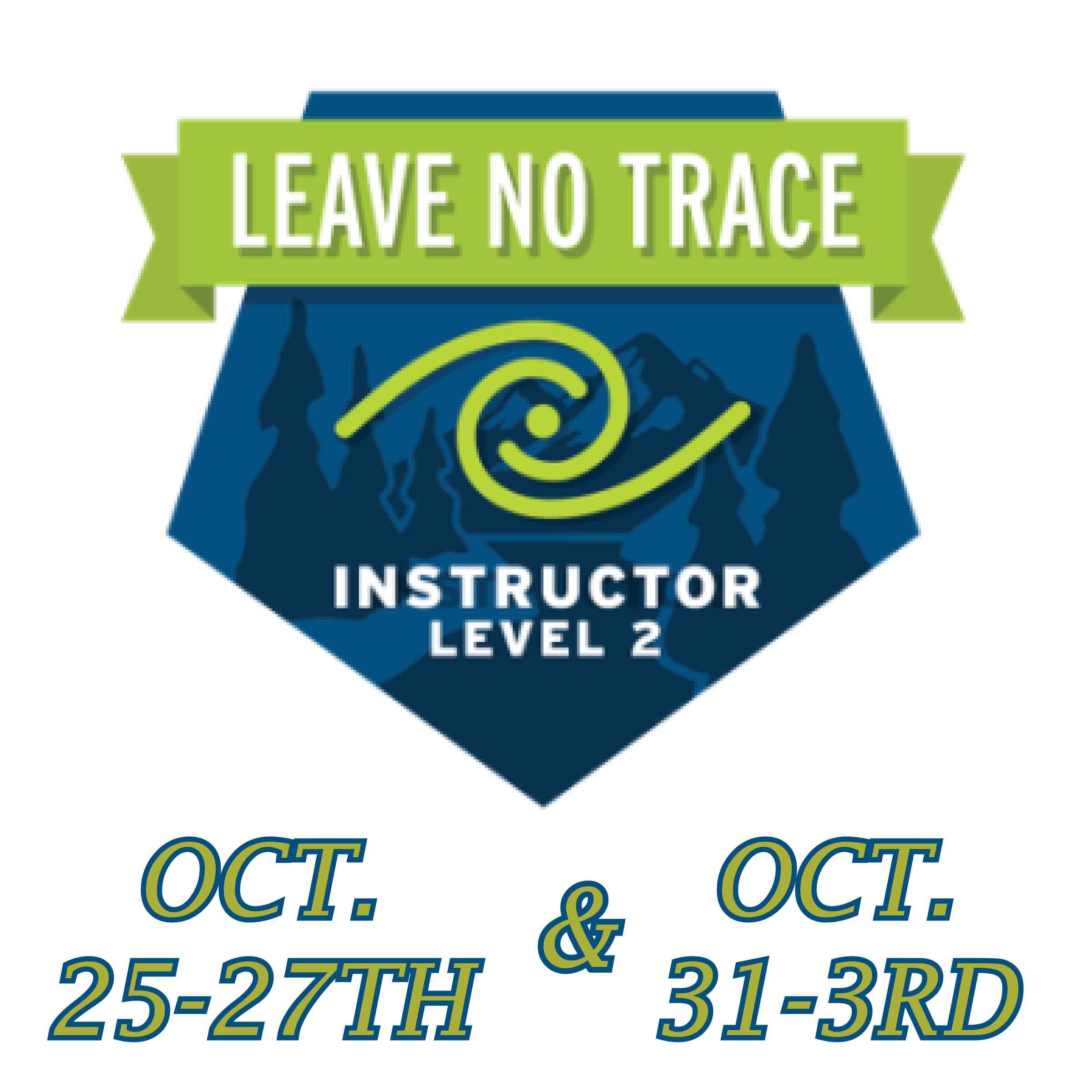 scoutingevent.com\083-LNTMASTER
SAVE THE DATE
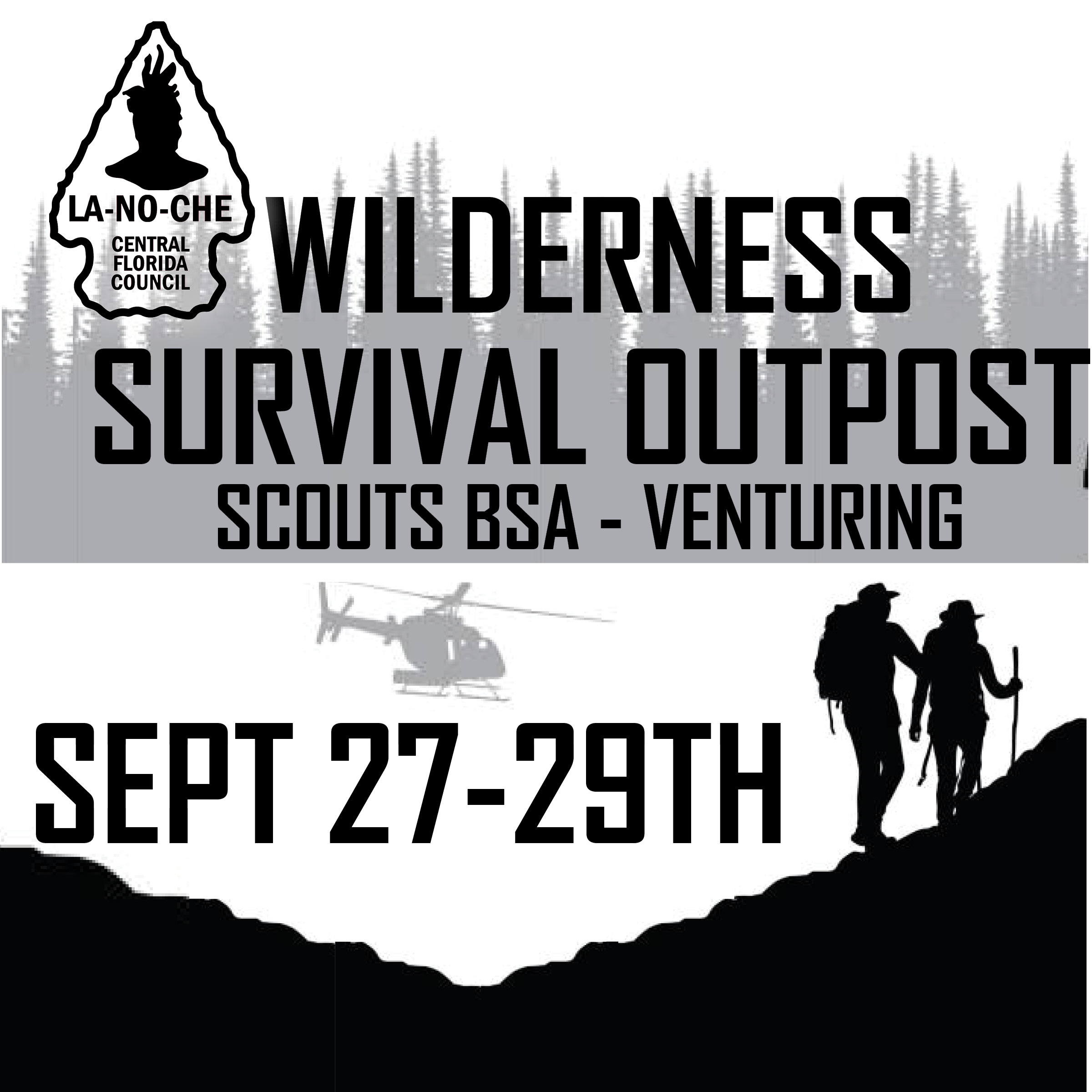 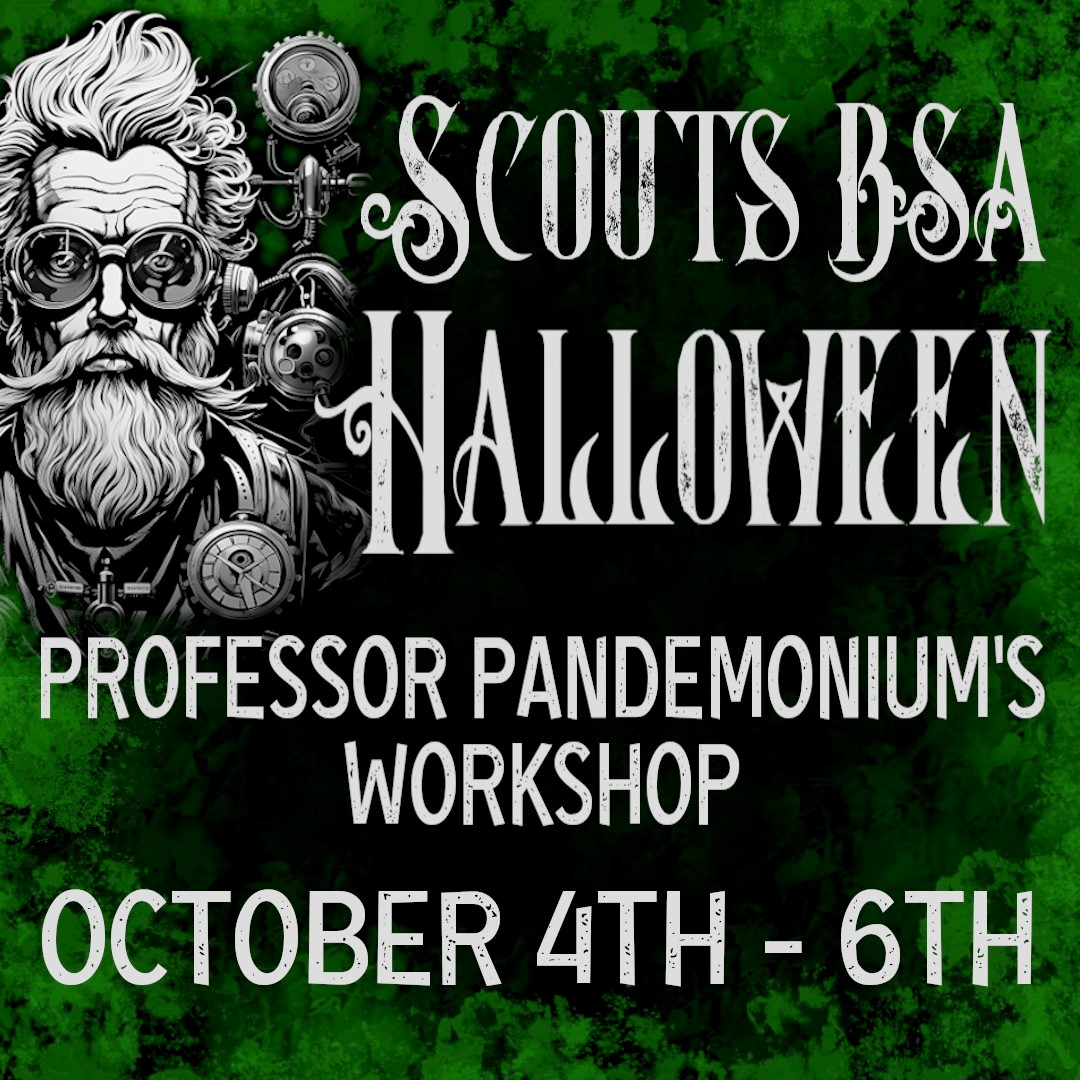 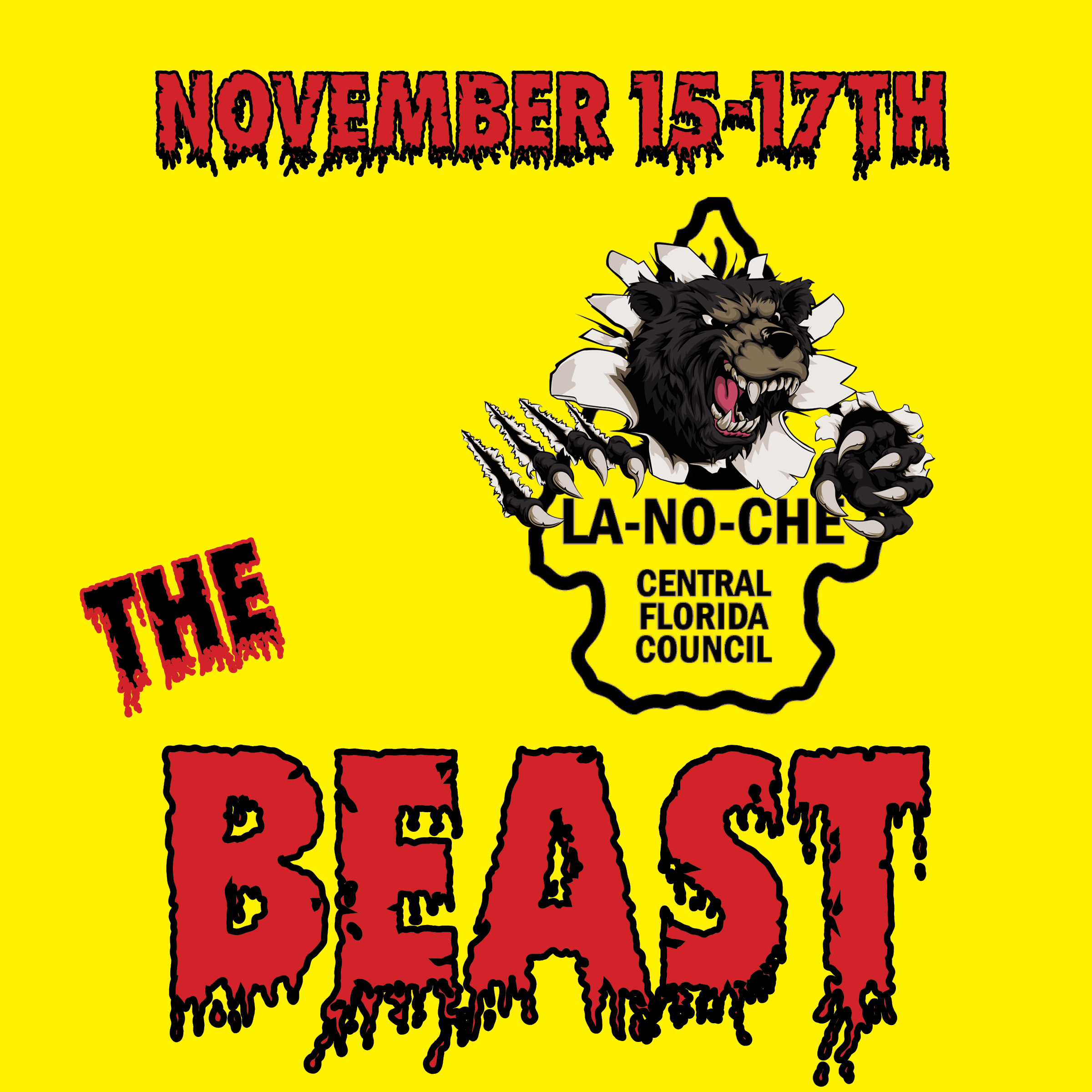 camplanoche.com/scouts-bsa-venturing-and-sea-scouts/
QUESTIONS COUNCIL CAMPING WEEKENDS?
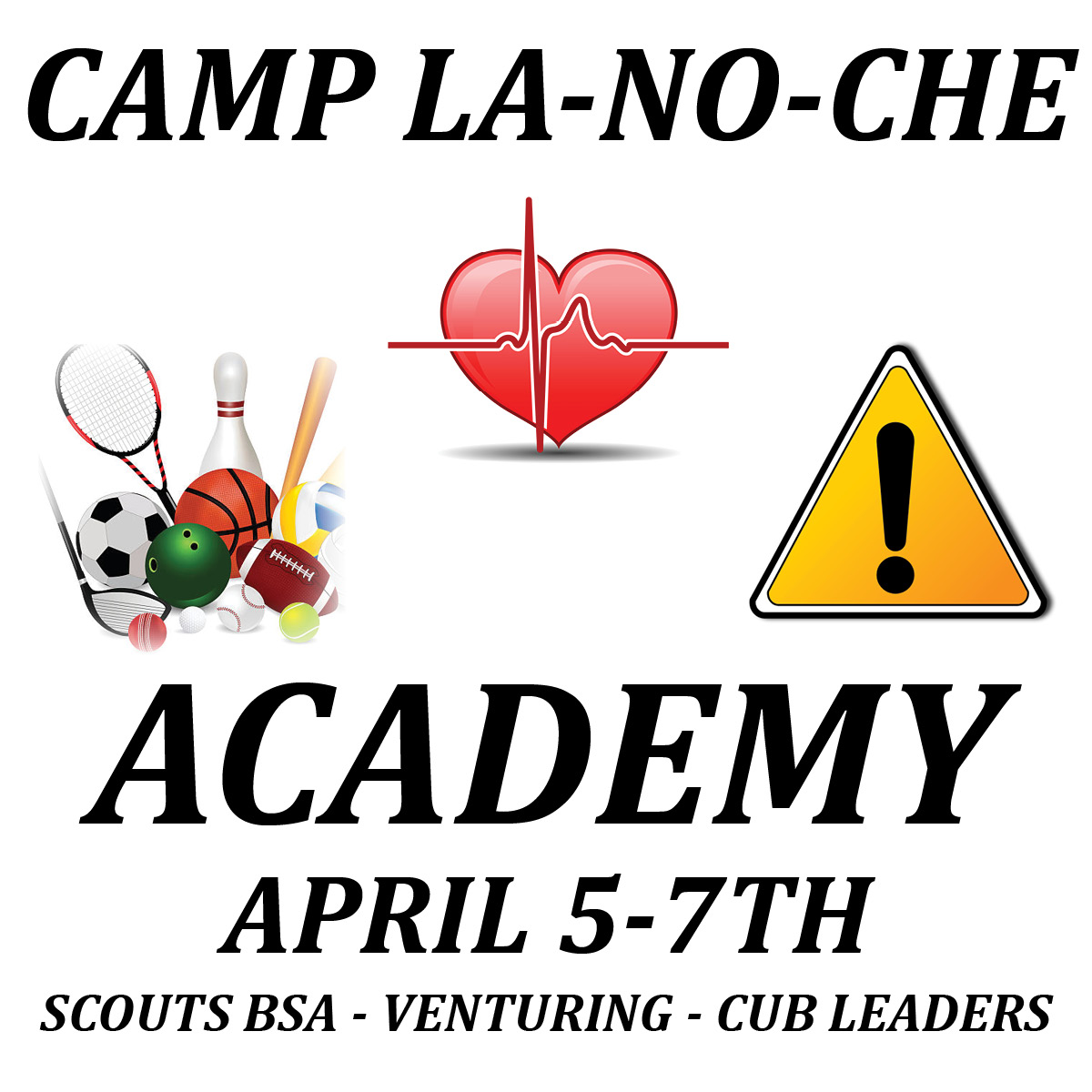 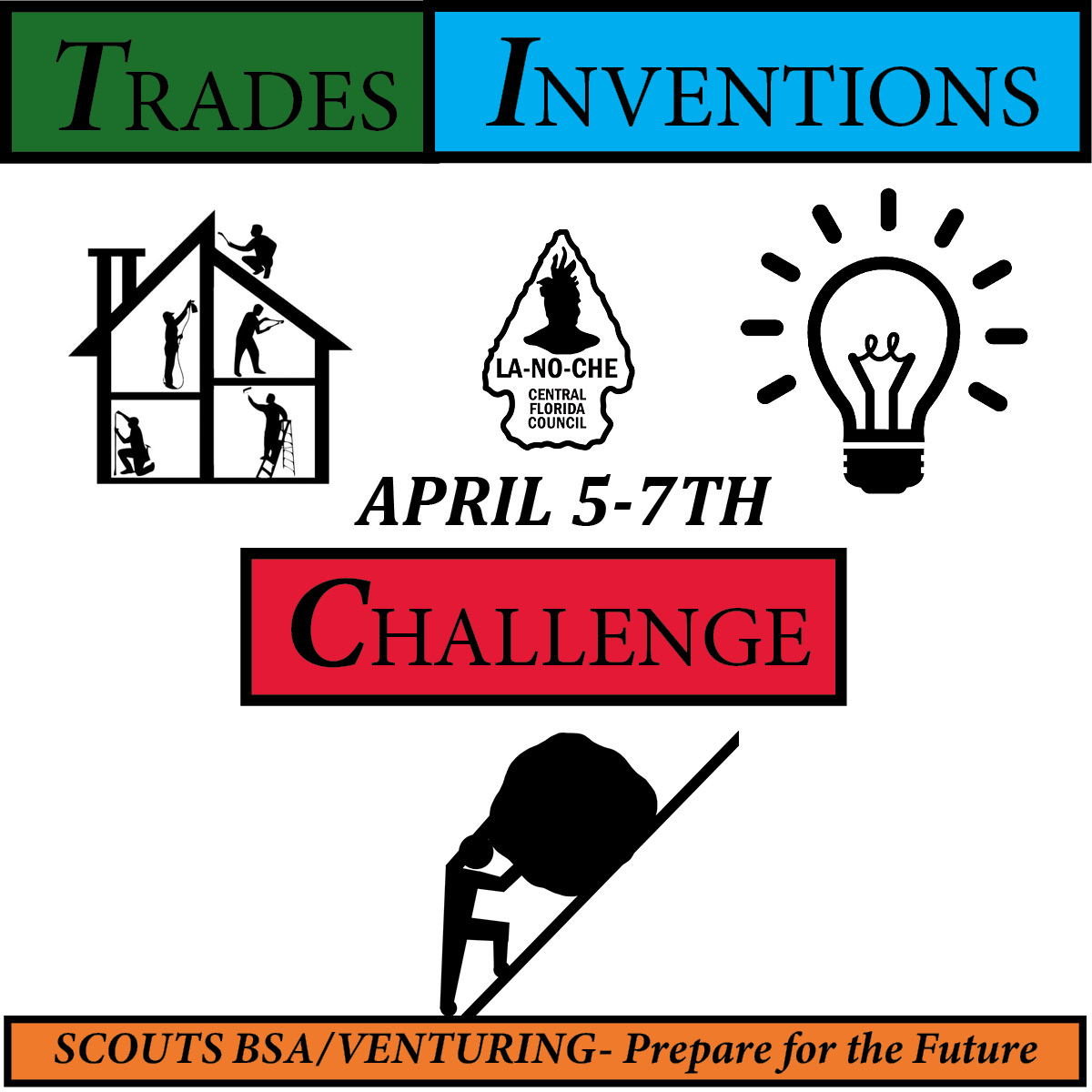 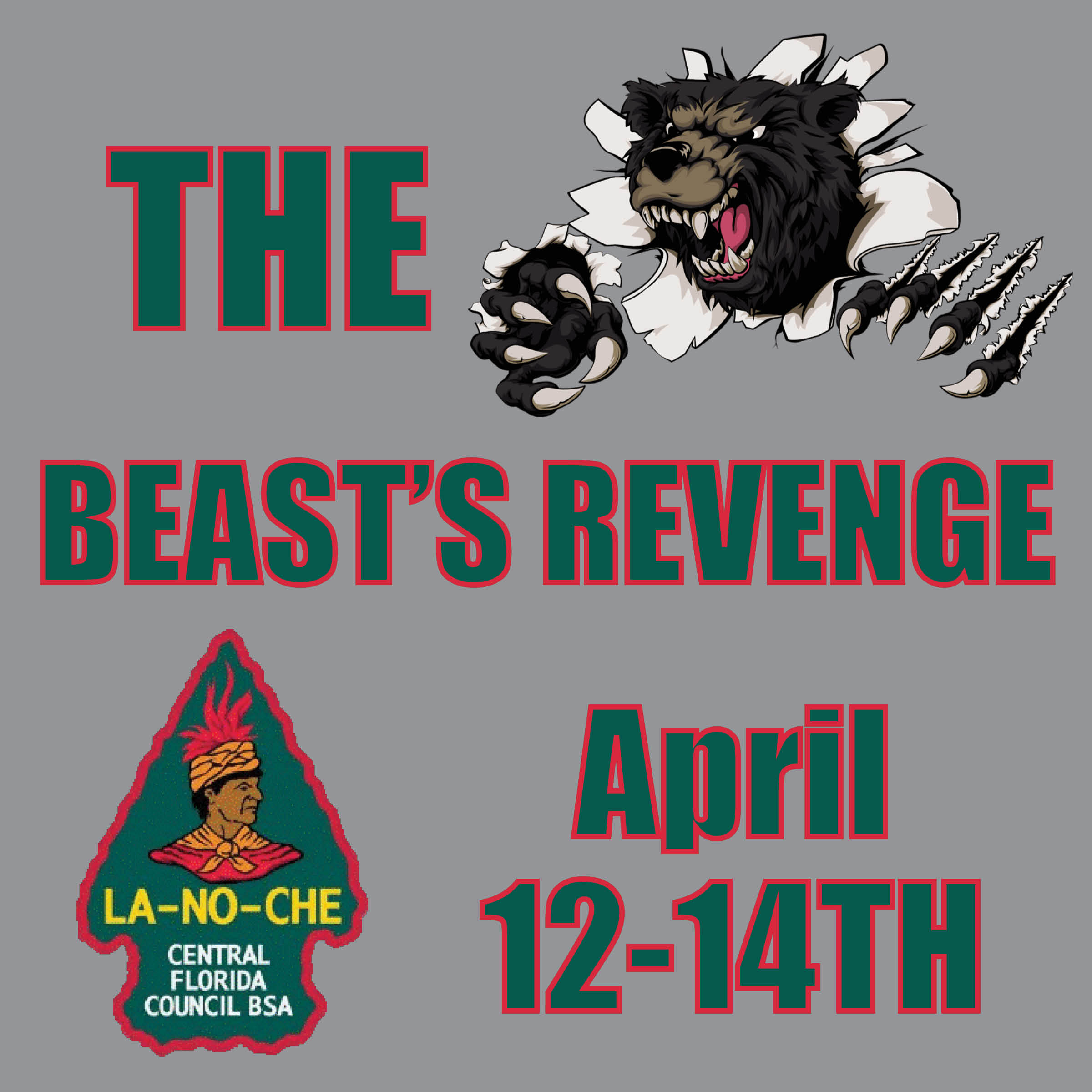 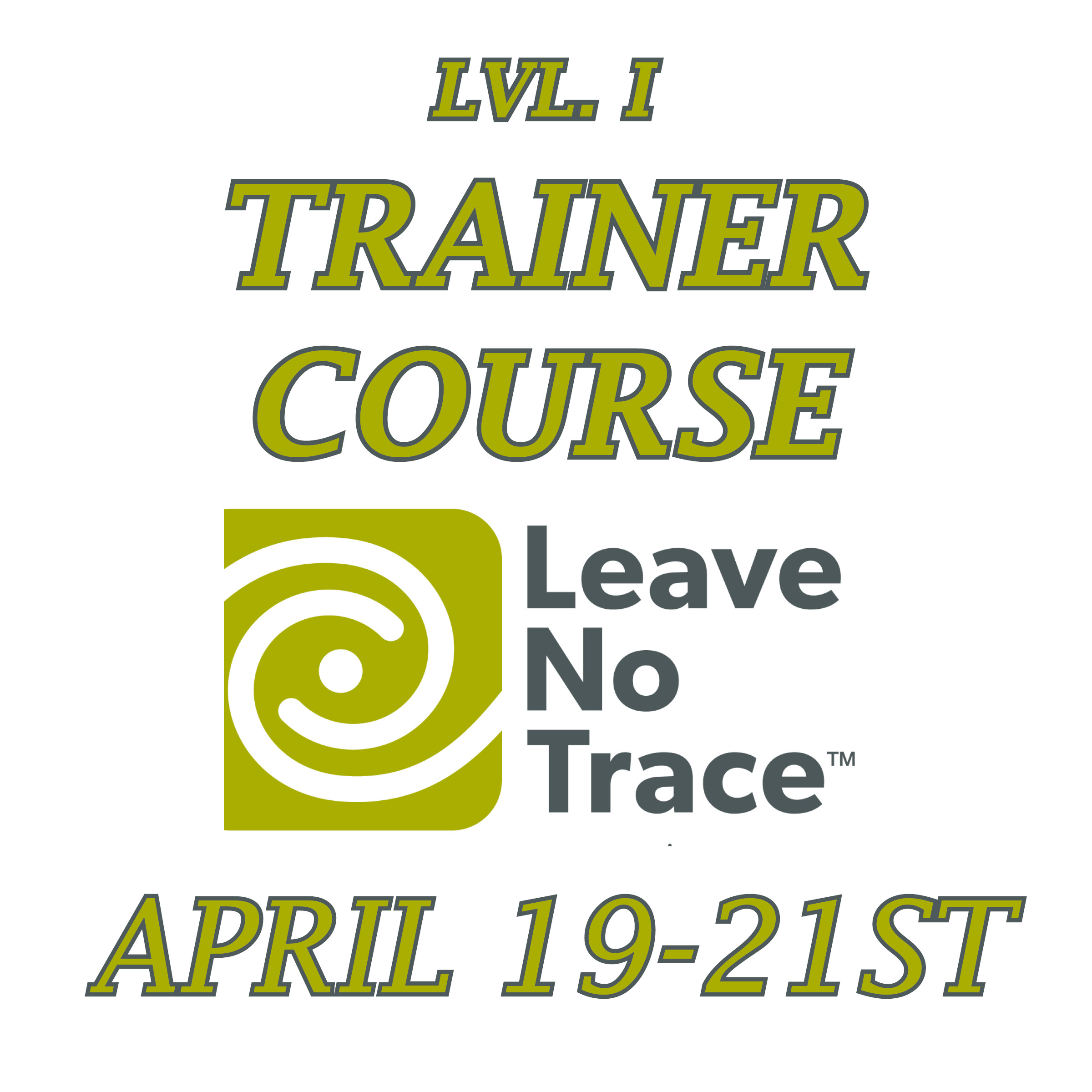 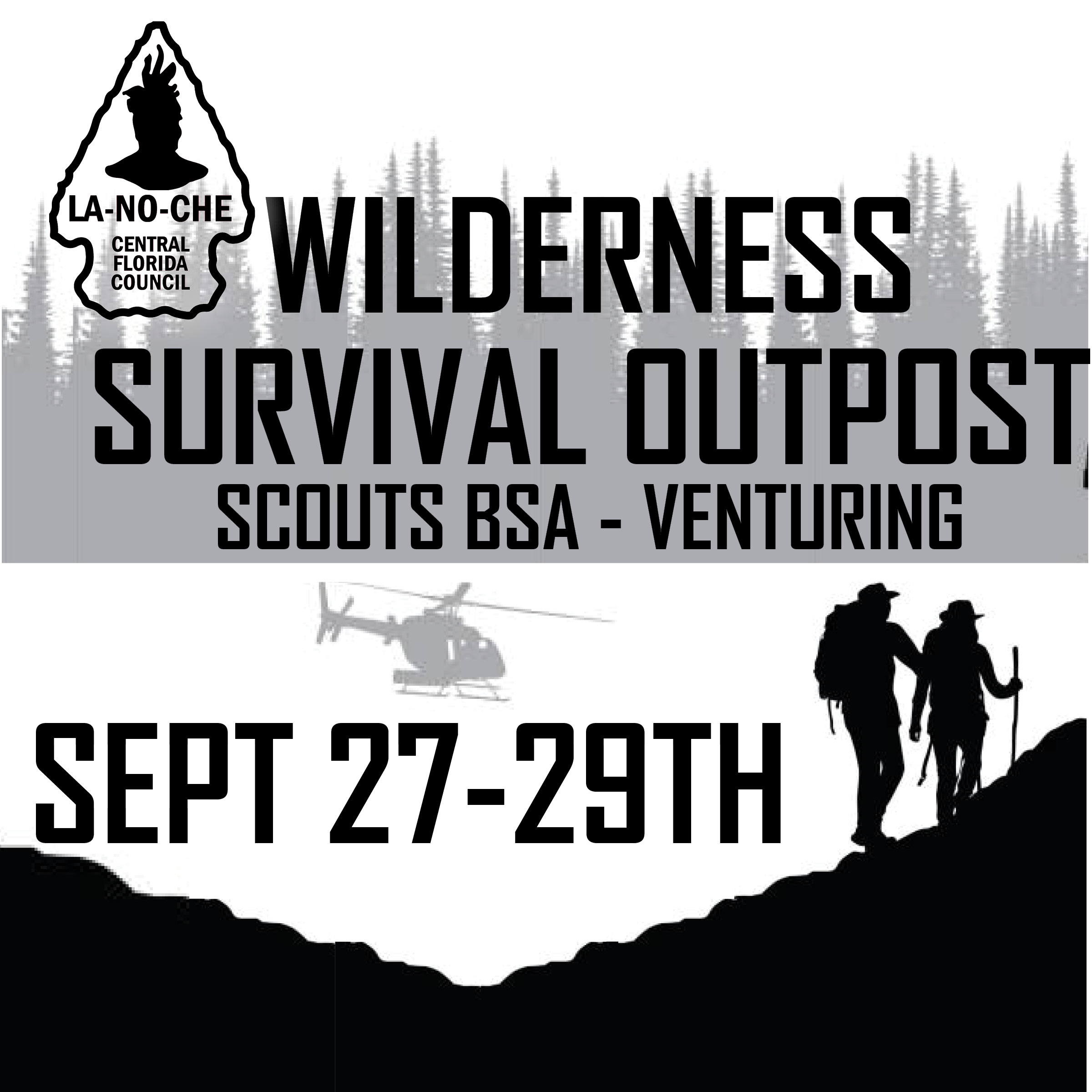 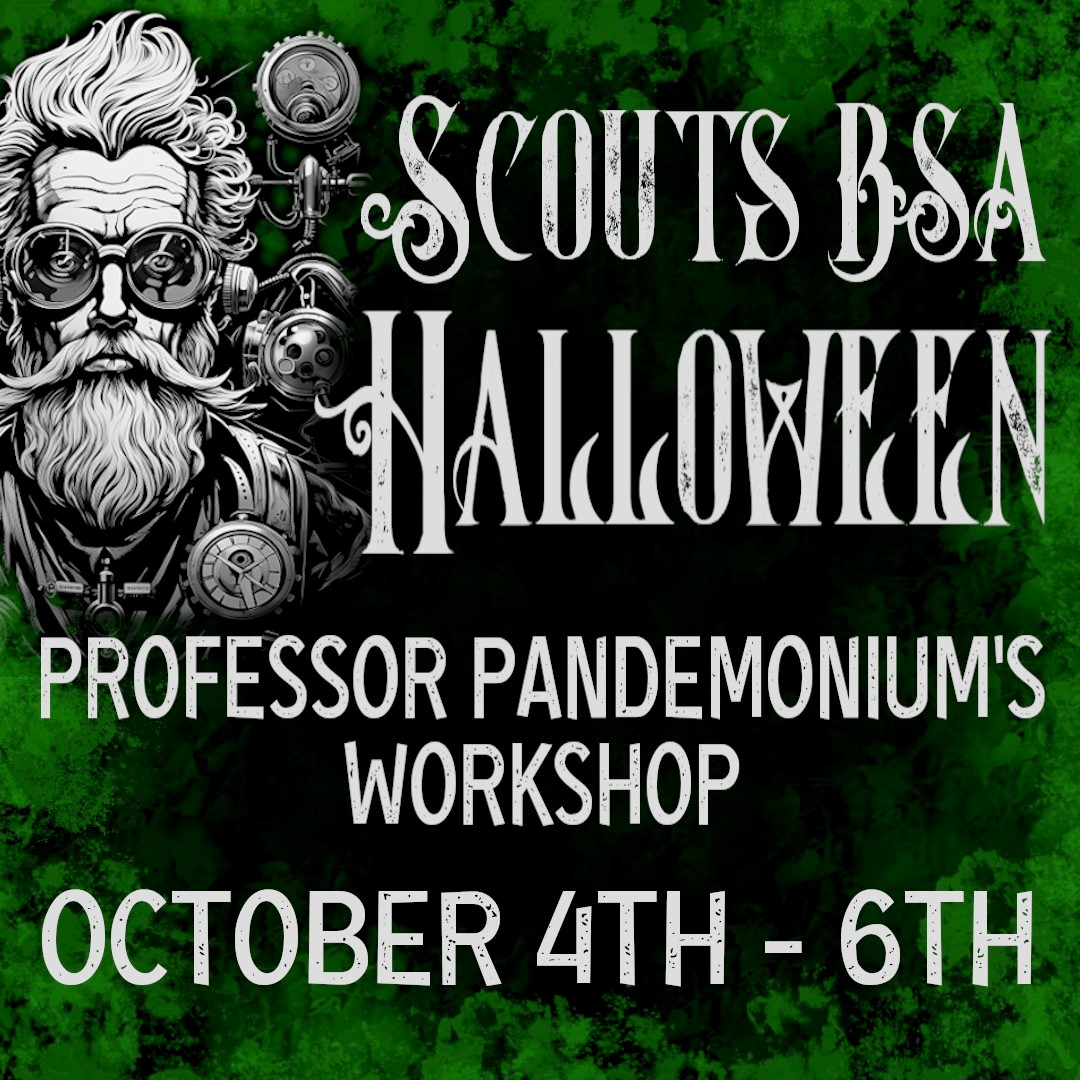 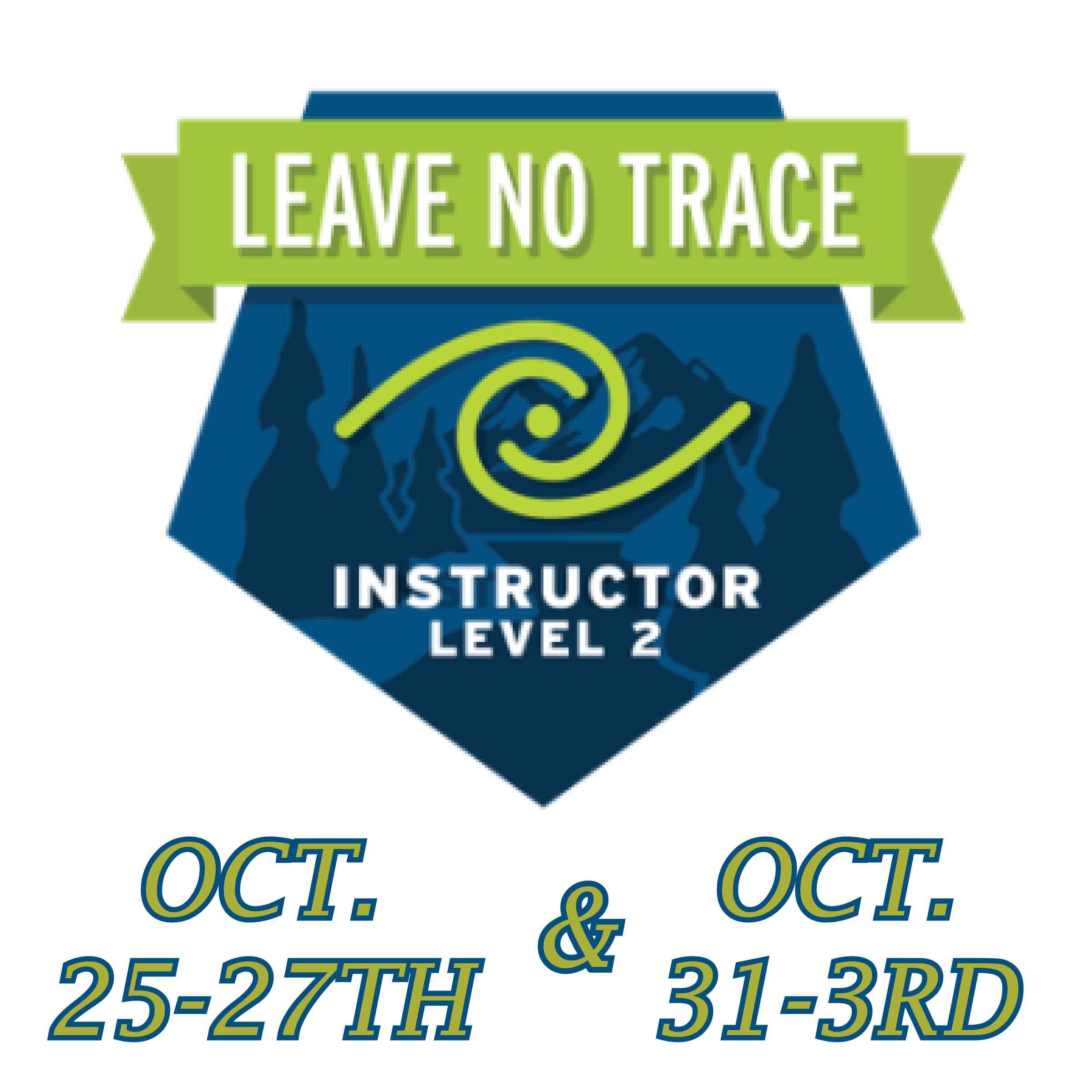 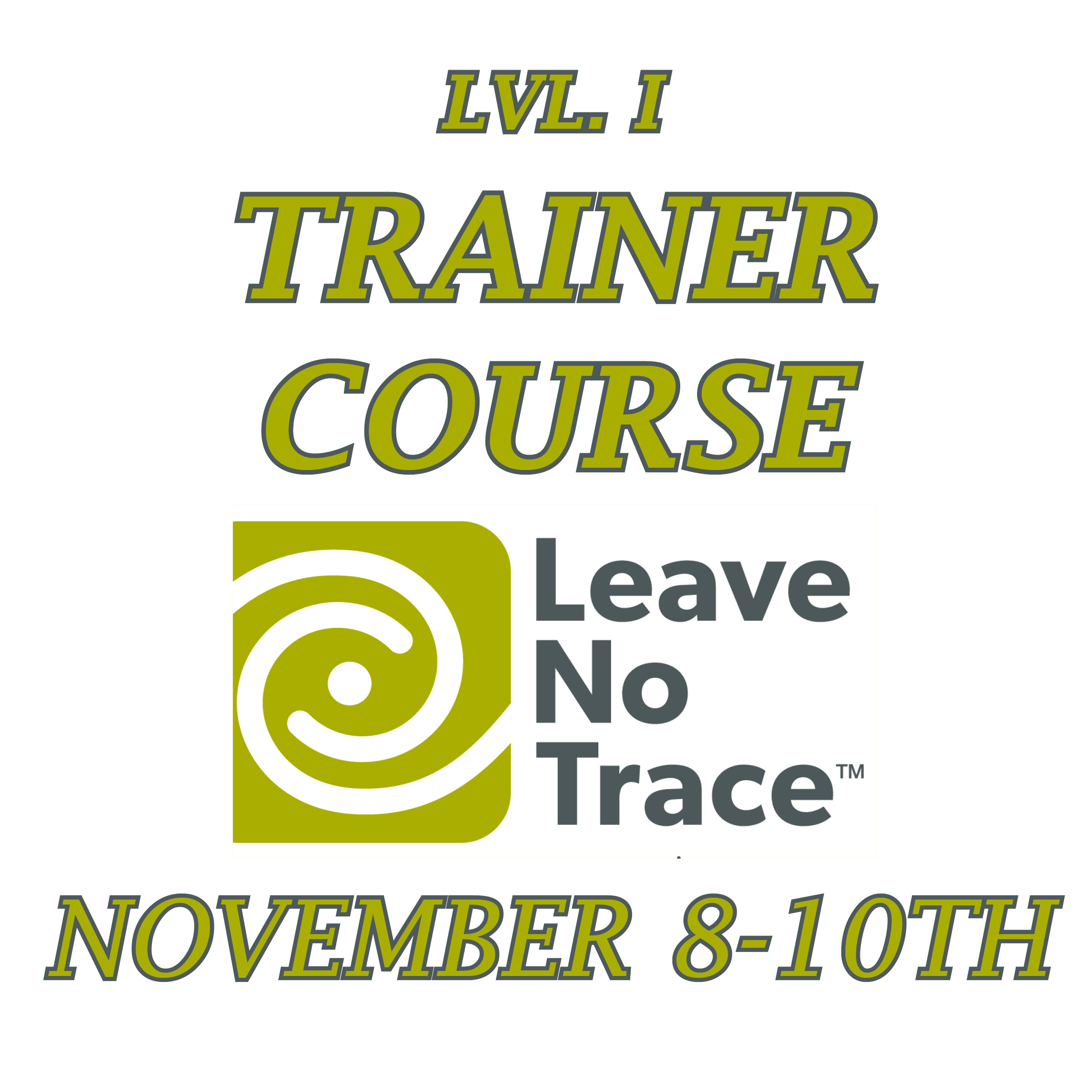 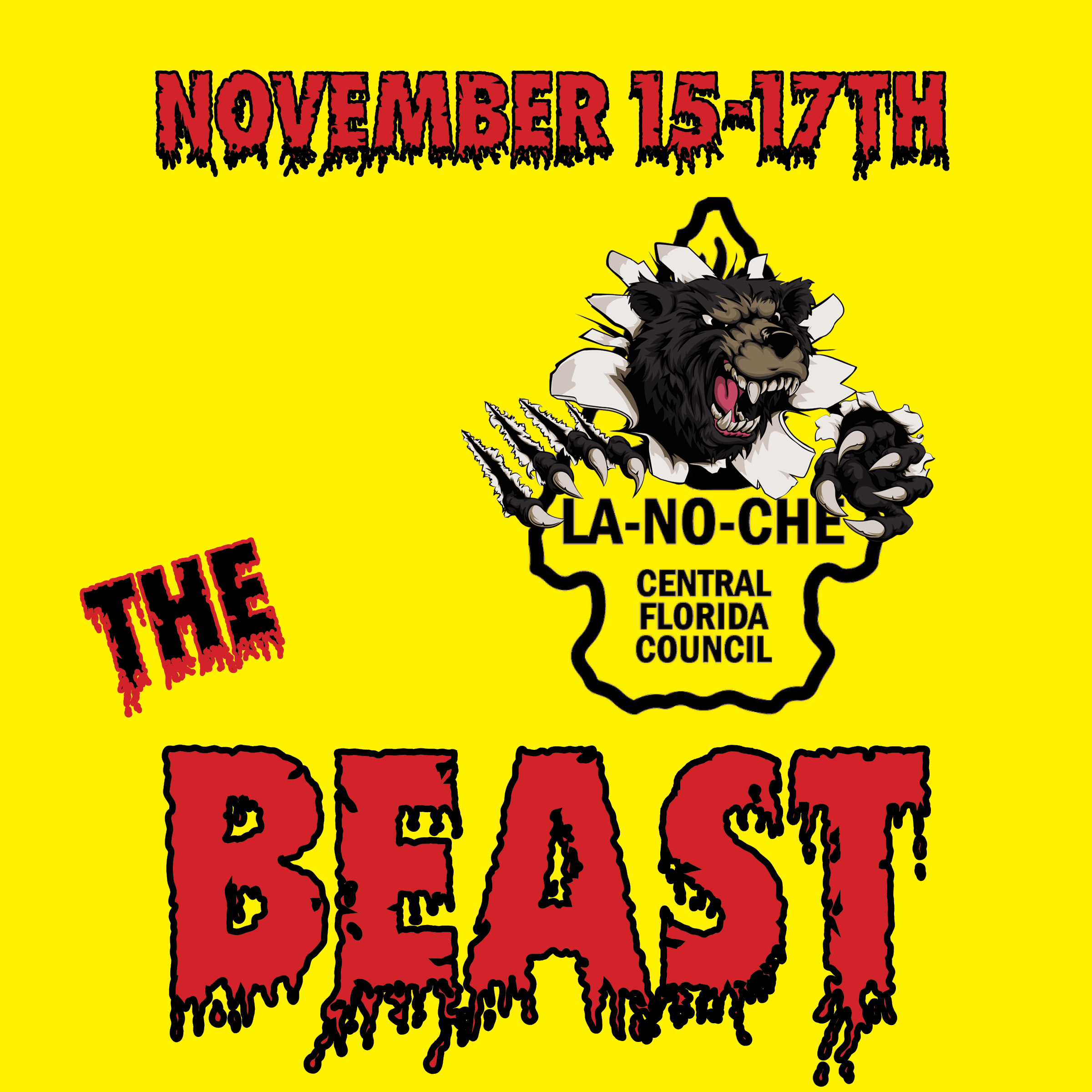 camplanoche.com/scouts-bsa-venturing-and-sea-scouts/
UNIT CAMPING
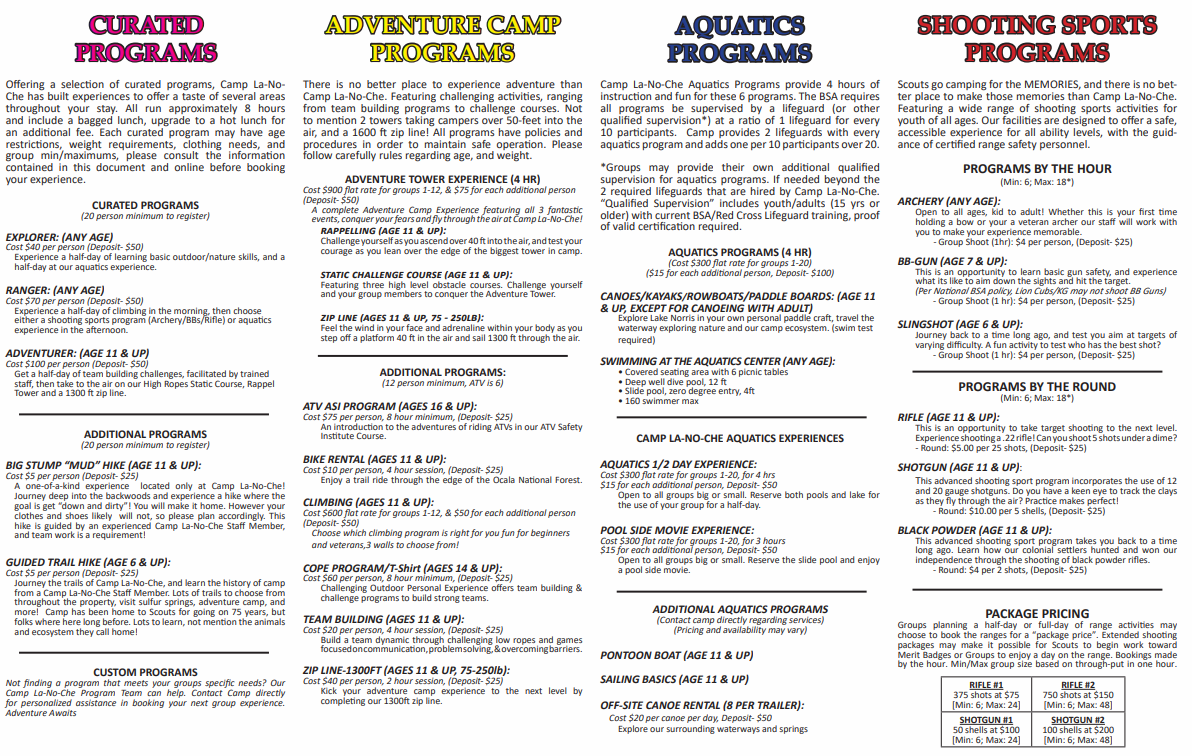 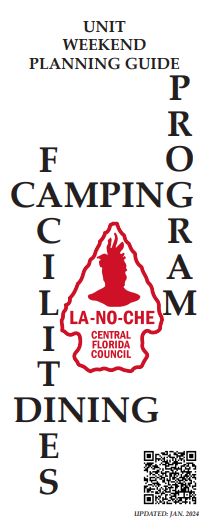 camplanoche.com/camp-resources/
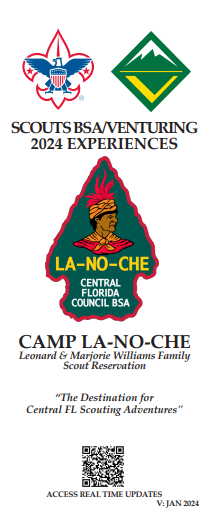 SCOUT BSA/VENTURING BROCHURE
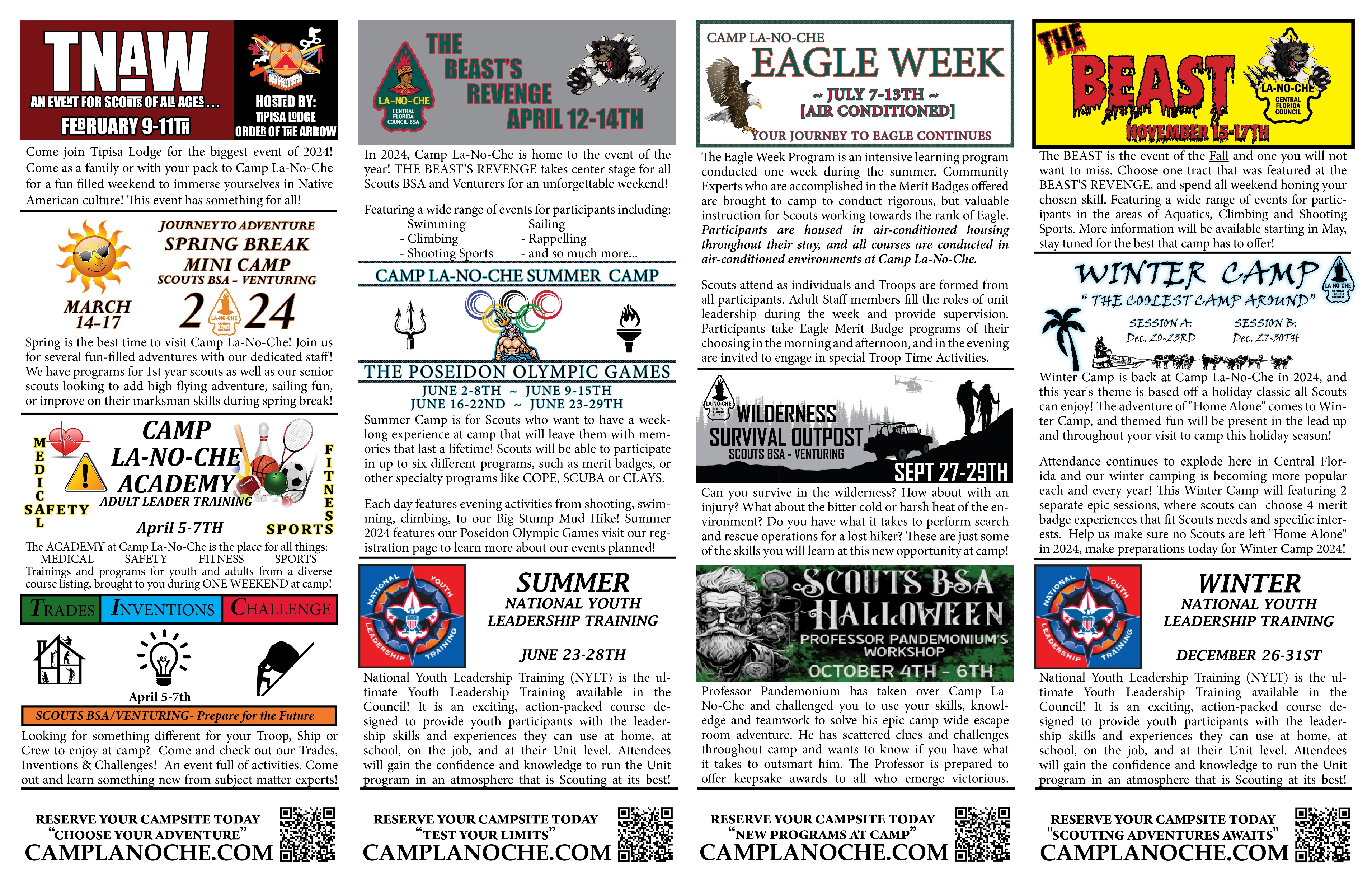 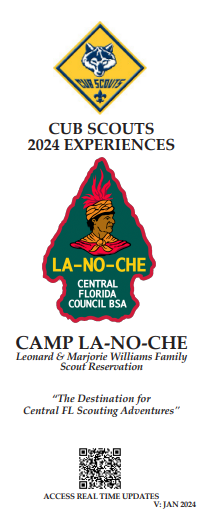 camplanoche.com/camp-resources/
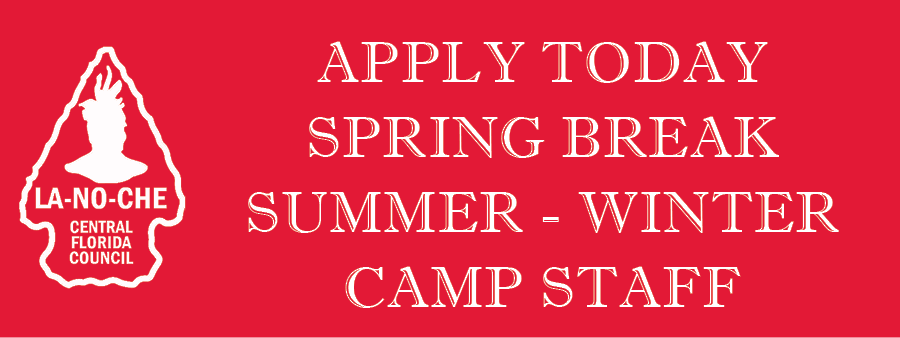 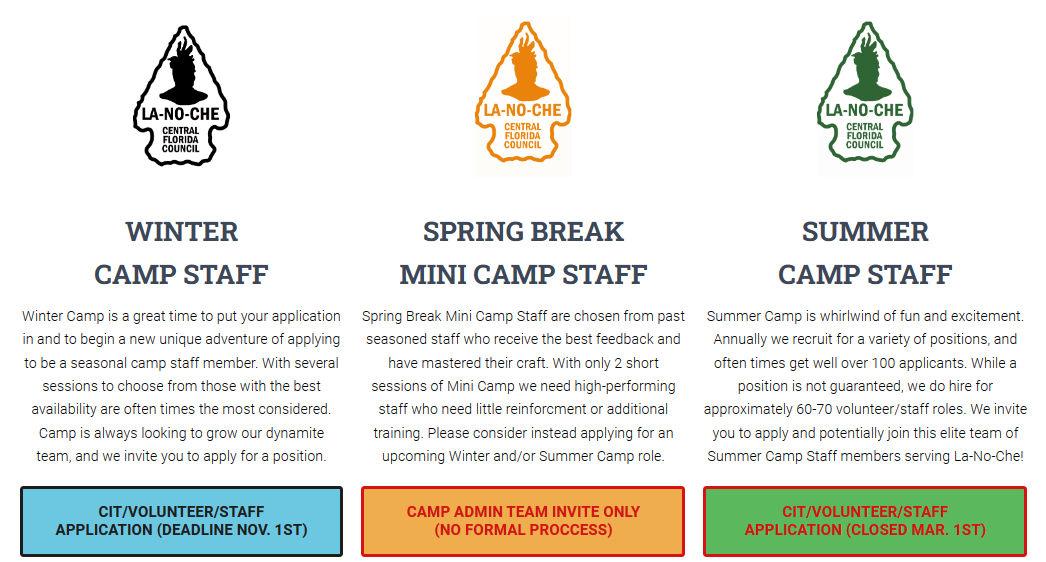 camplanoche.com/seasonal-camp-staff/
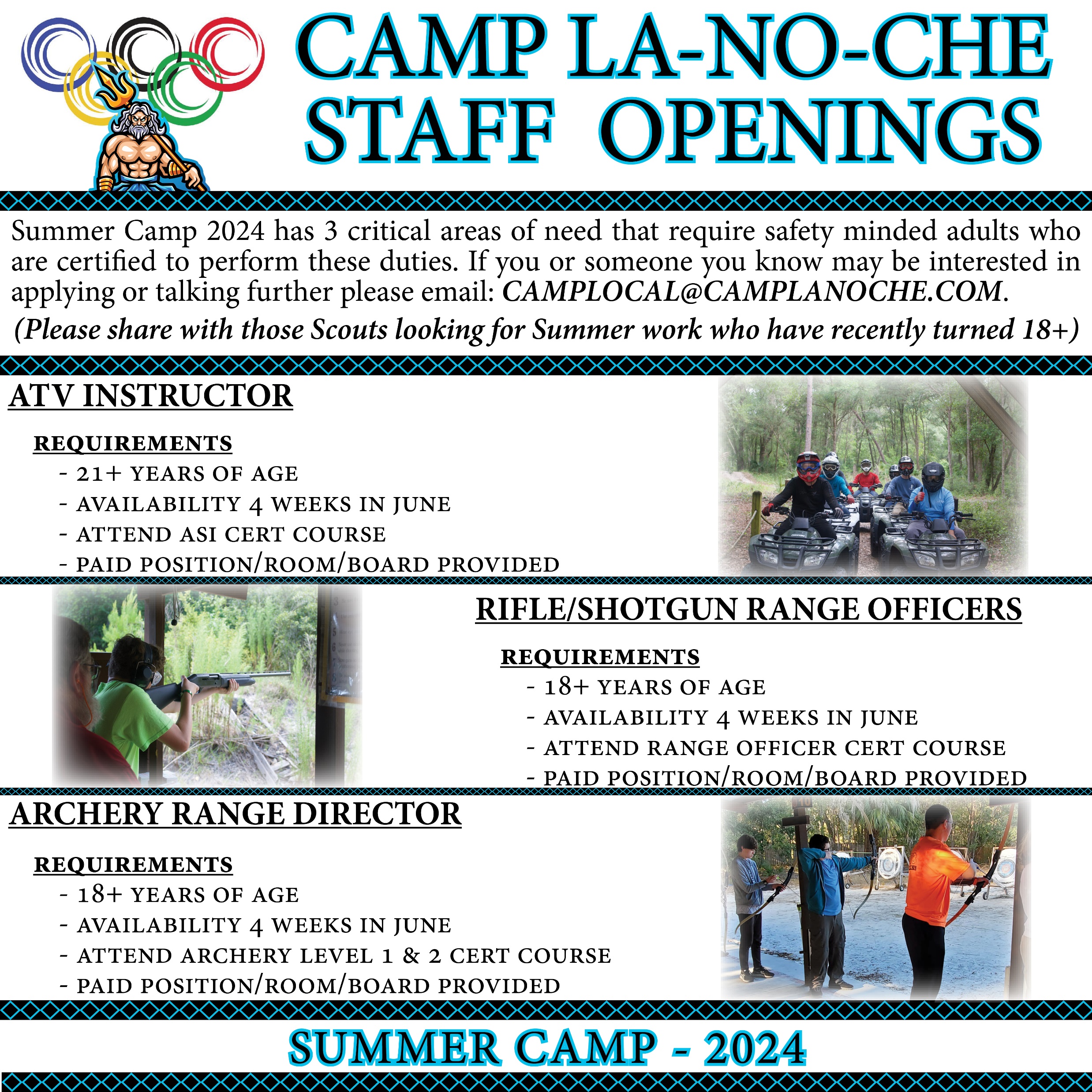 camplanoche.com/seasonal-camp-staff/
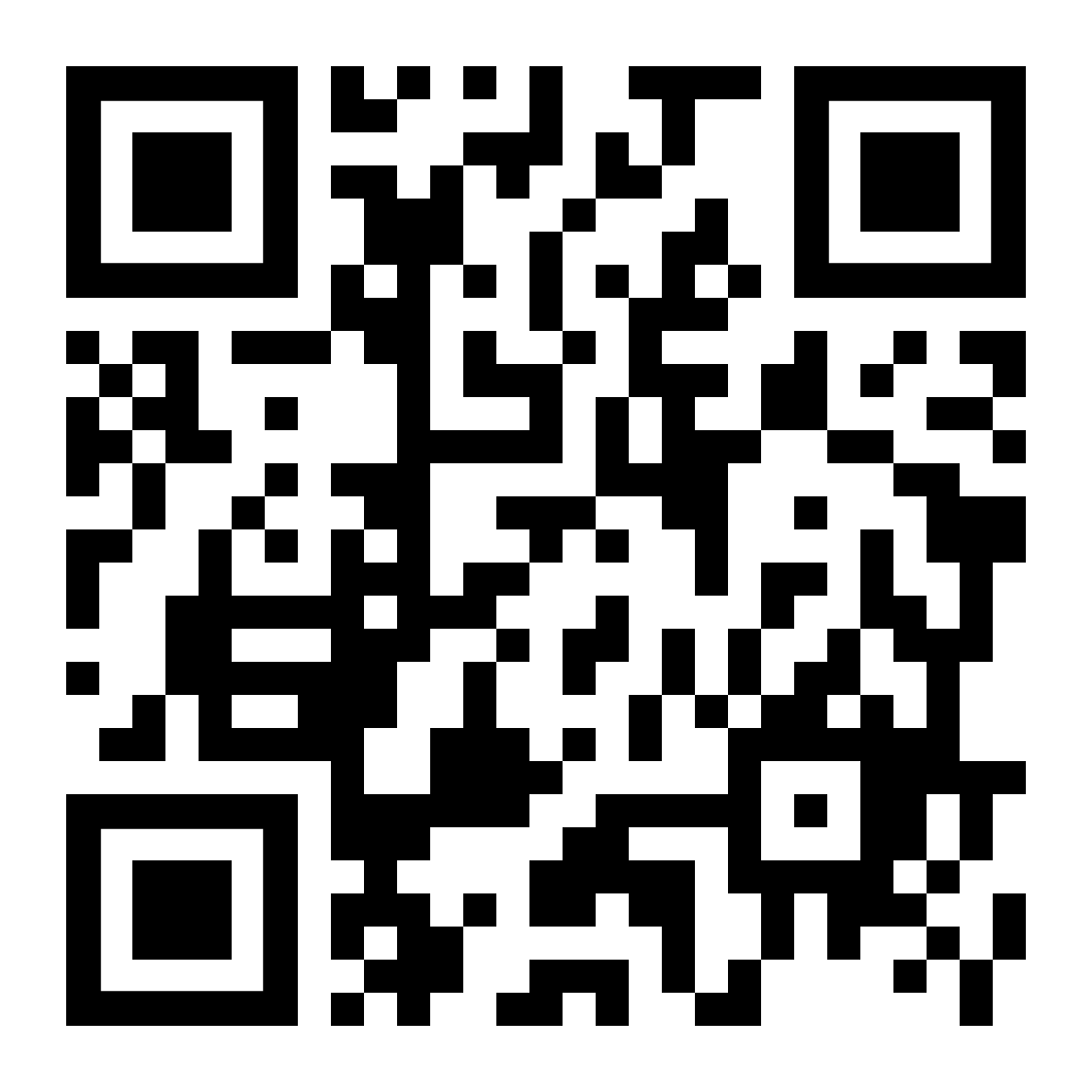 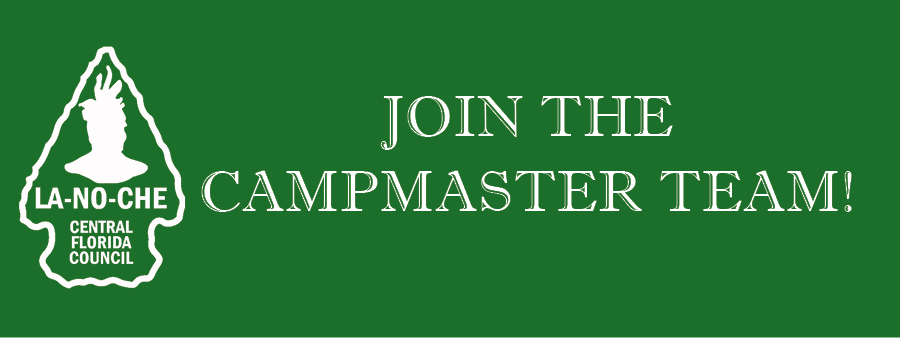 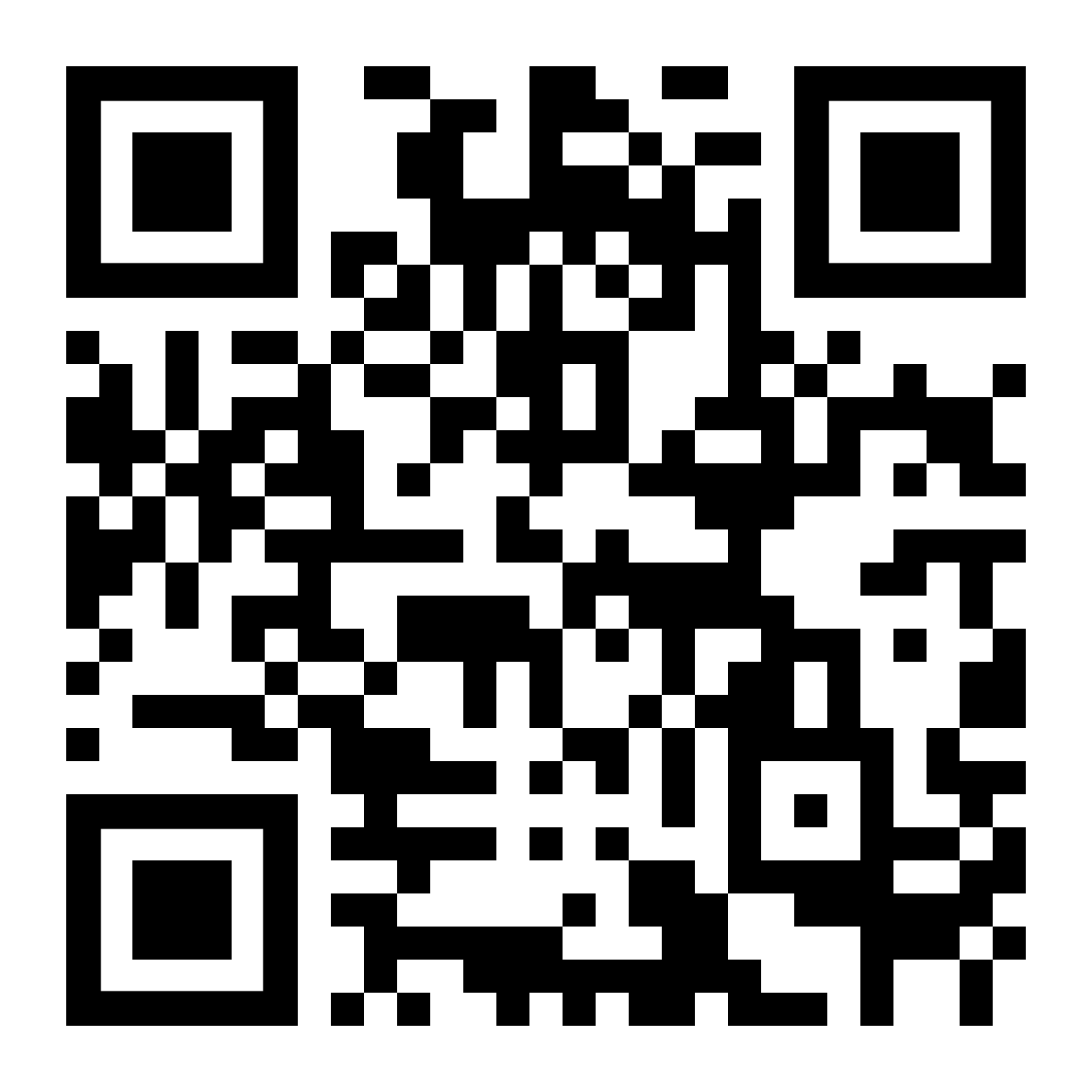 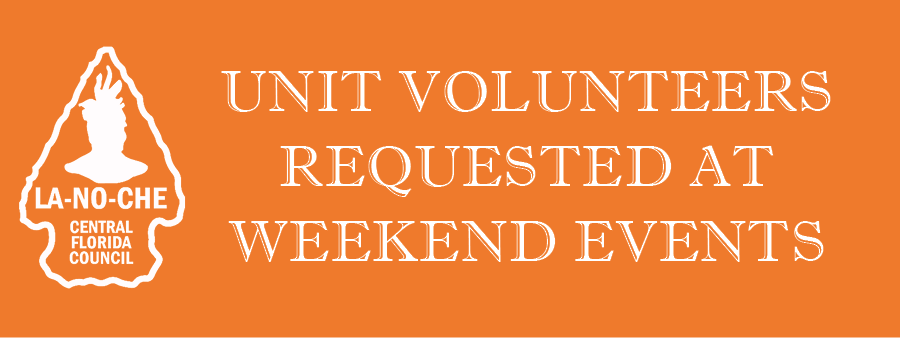 THANK YOU FOR JOINING US
TONIGHTS PPT SHOW
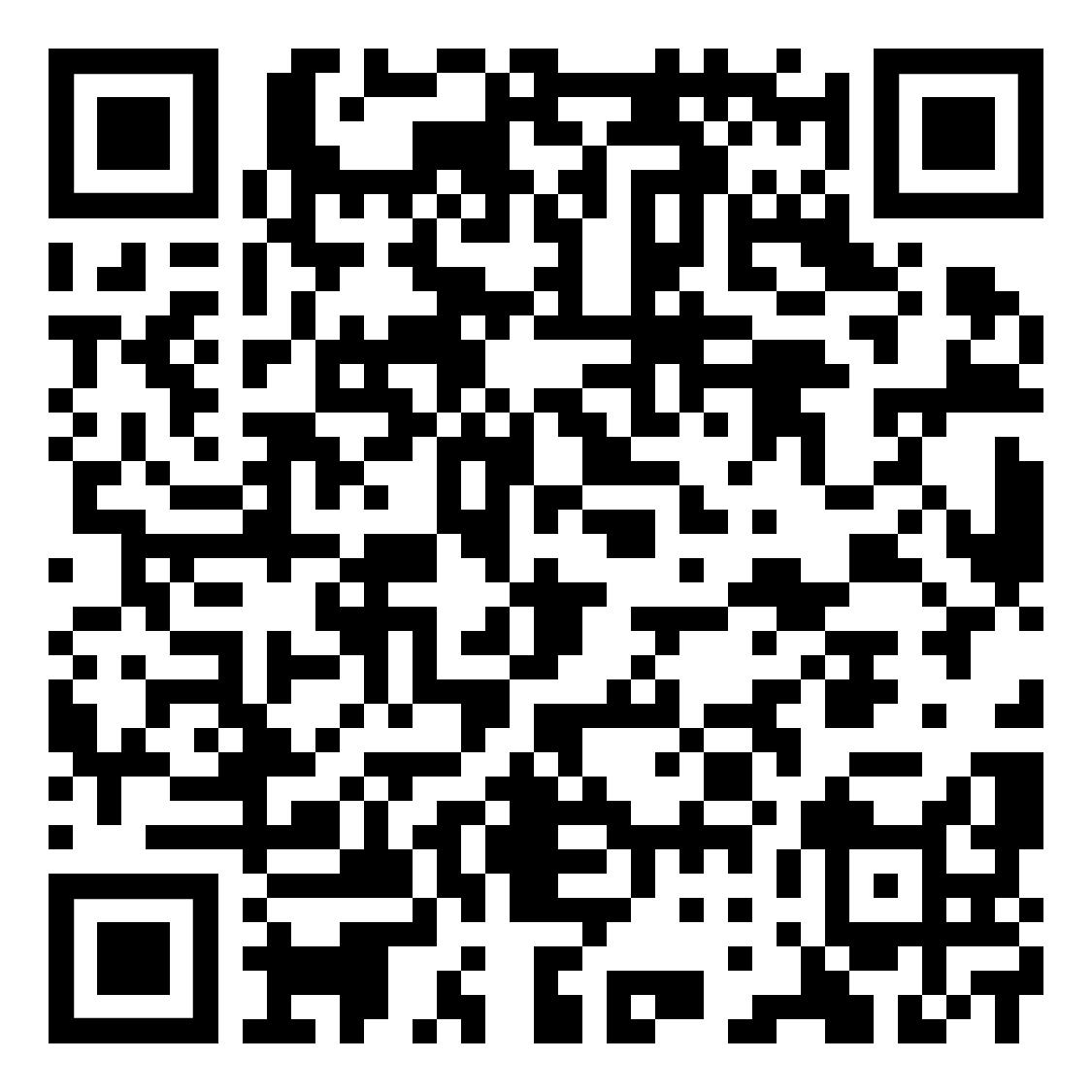 Mac Griffith
Council Program Director
MAC.GRIFFITH@CFLSCOUTING.ORG  -  386-506-1853
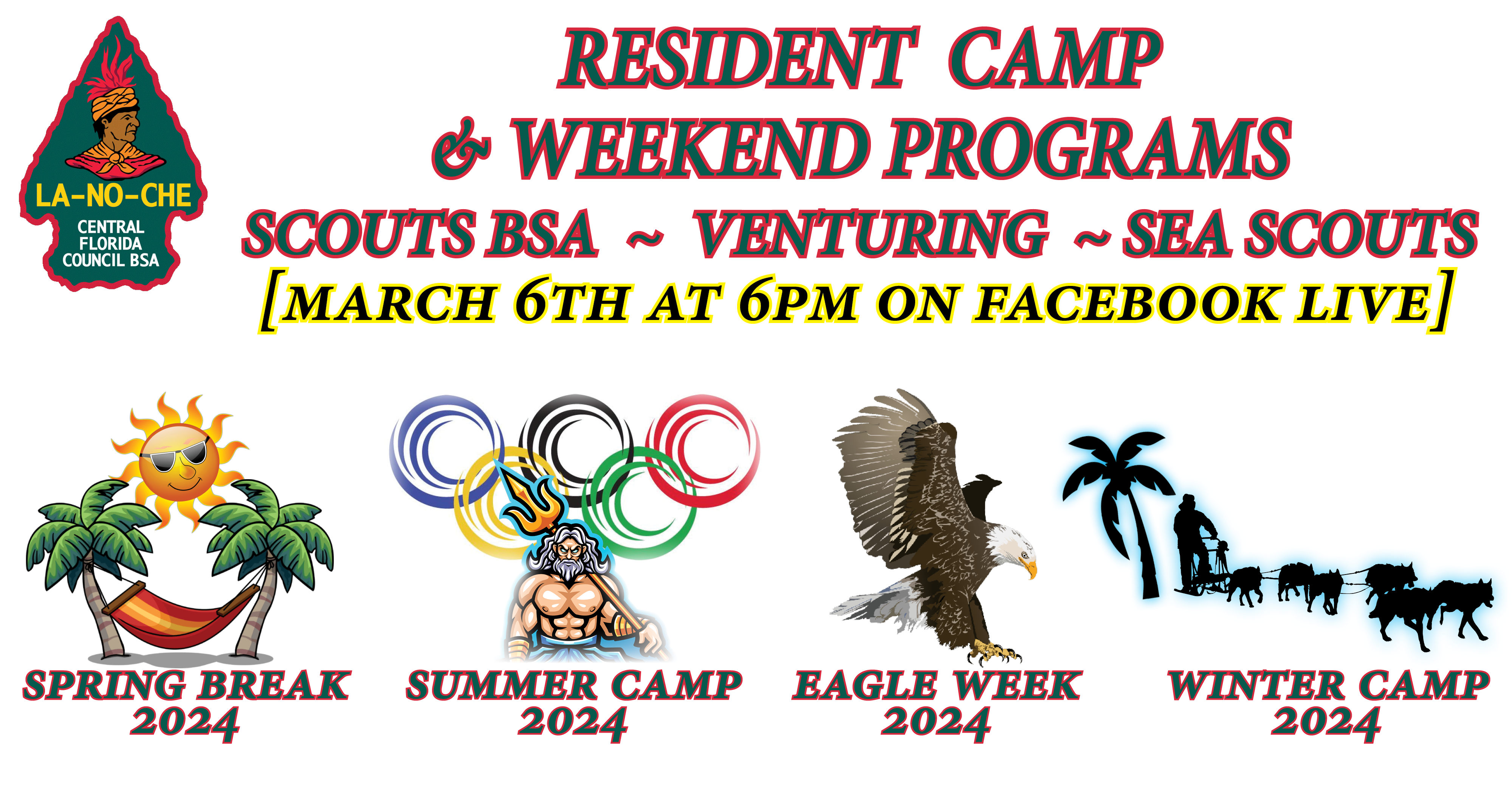